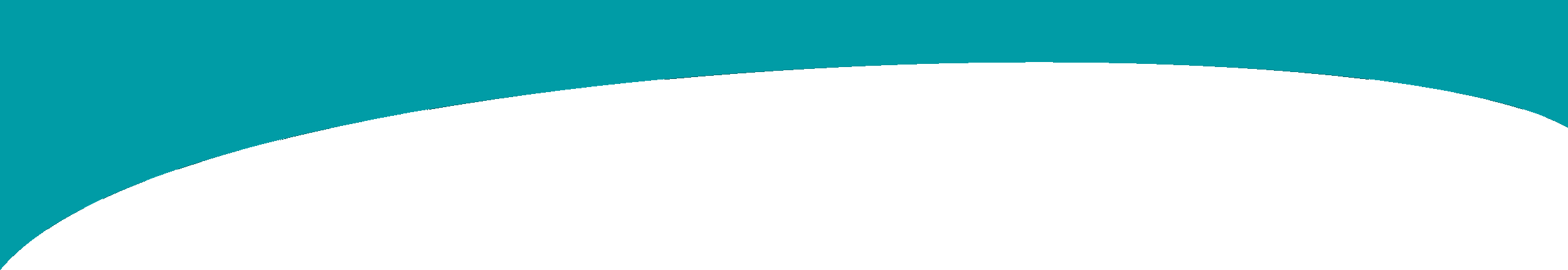 IEEE Day is 3 October 2023
Are you ready?

Everything you need to know to hold a successful celebration
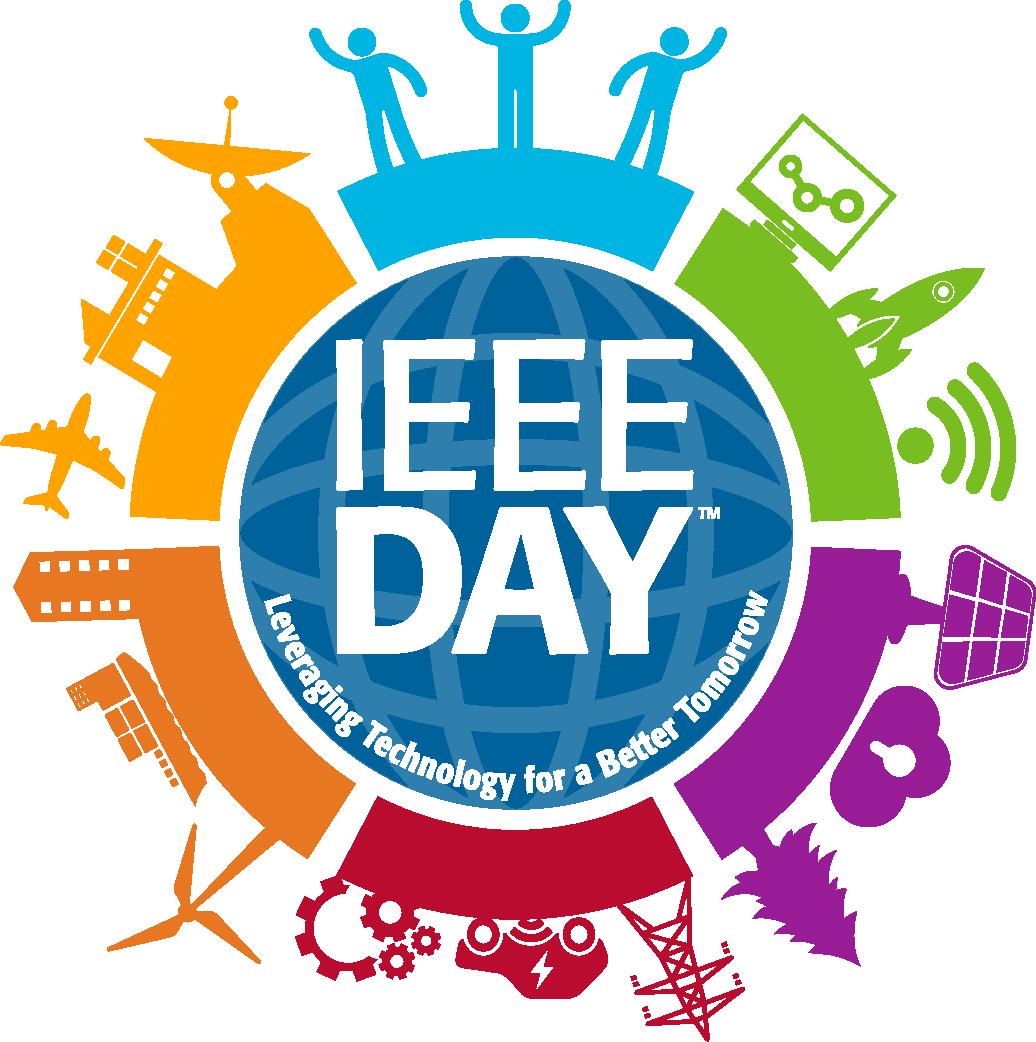 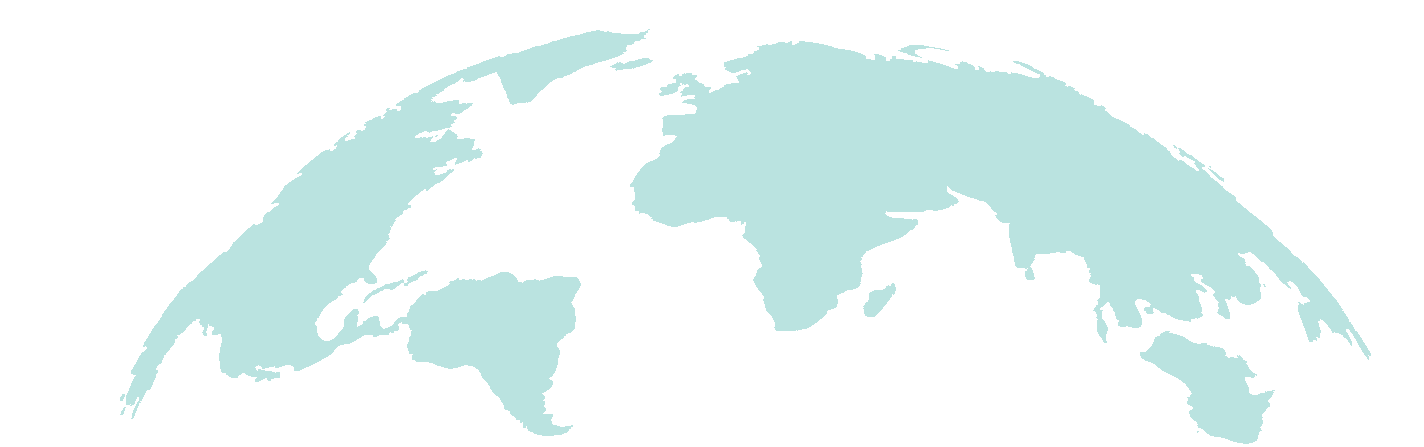 [Speaker Notes: The IEEE Day team, comprised of IEEE volunteers from all 10 IEEE Regions as well as IEEE staff, are working on empowering members to plan dynamic events that honor the very first IEEE Day. Collaboration will make this IEEE Day bigger and better than ever before.]
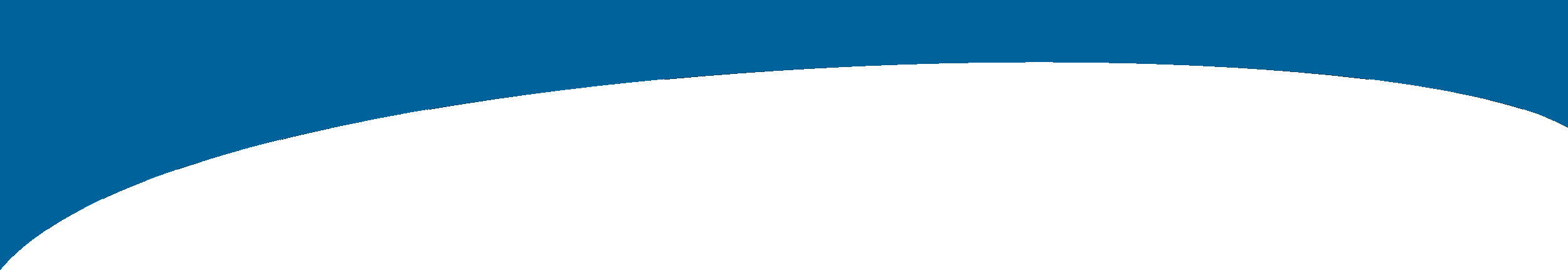 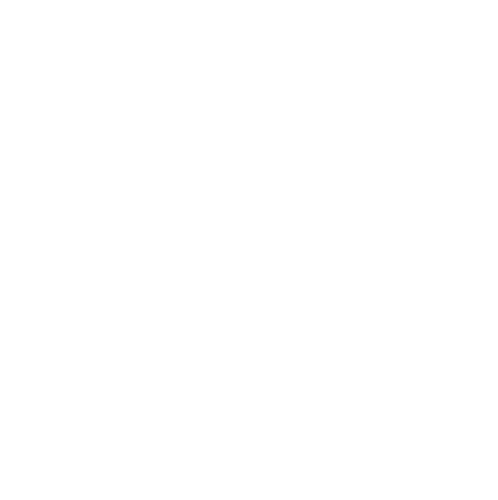 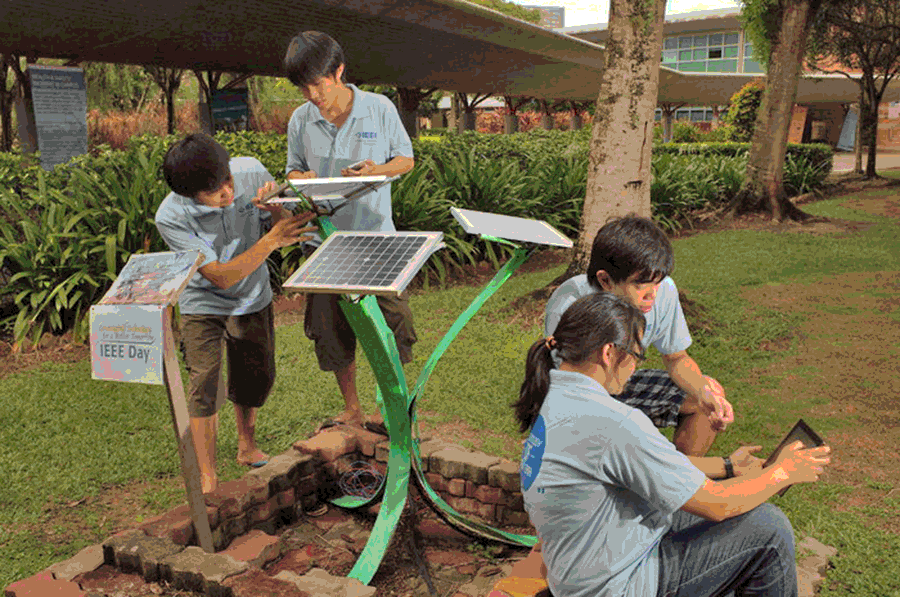 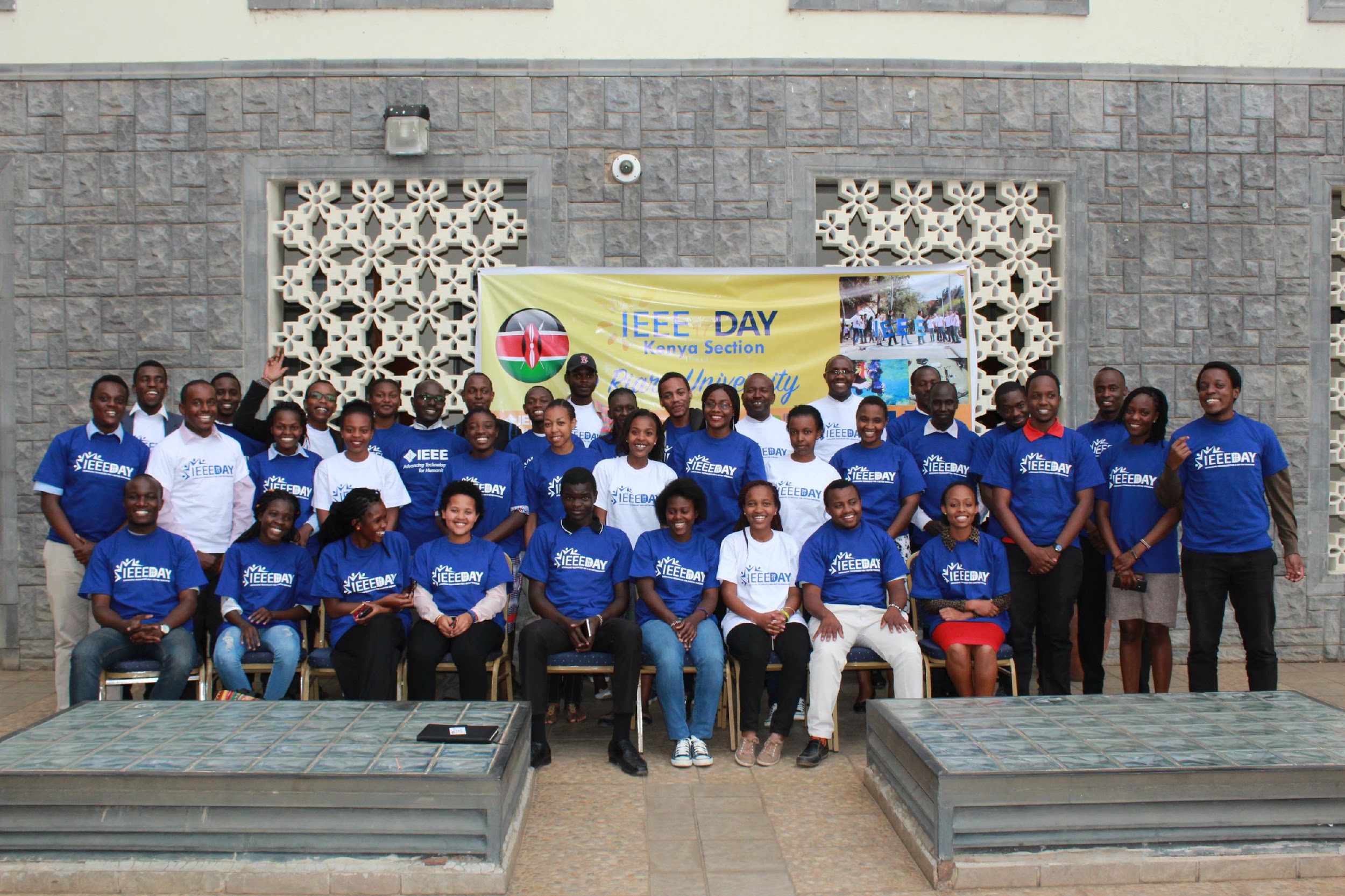 IEEE Day in History
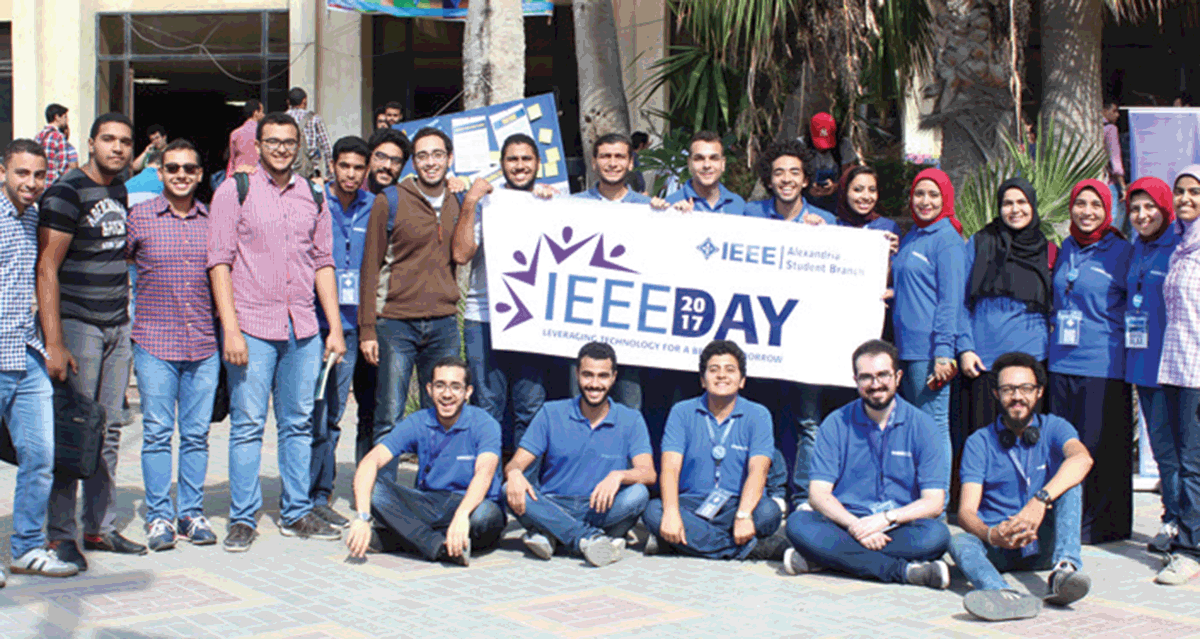 Did you know?
IEEE Day commemorates the anniversary of the first time when IEEE members gathered to share their technical ideas, which took place in 1884.
The first IEEE Day took place in 2009 with 80 events around the world.
It is celebrated on the first Tuesday in October.
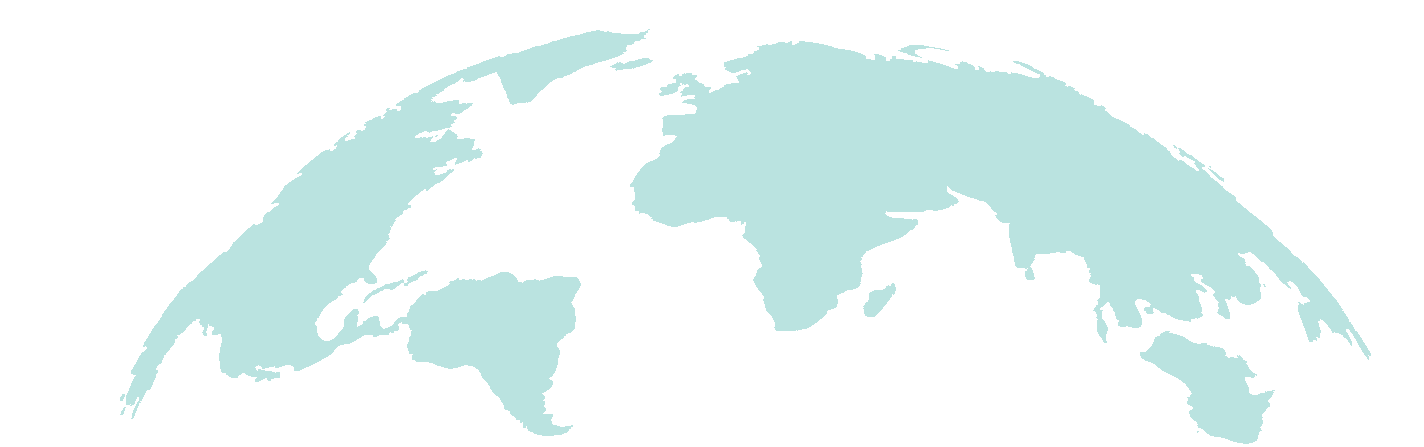 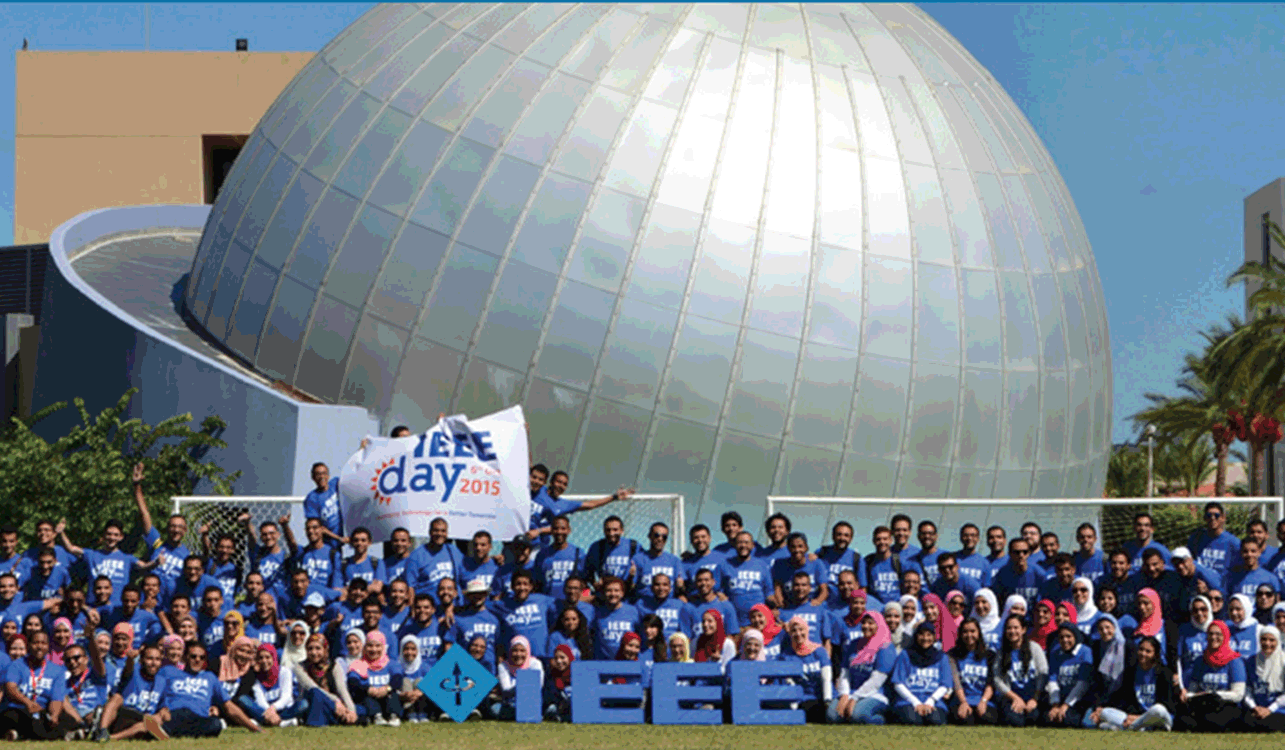 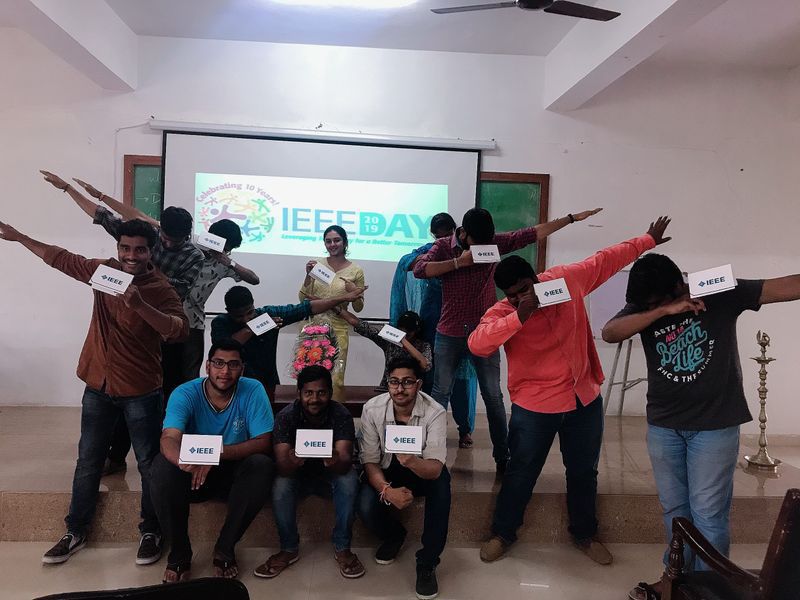 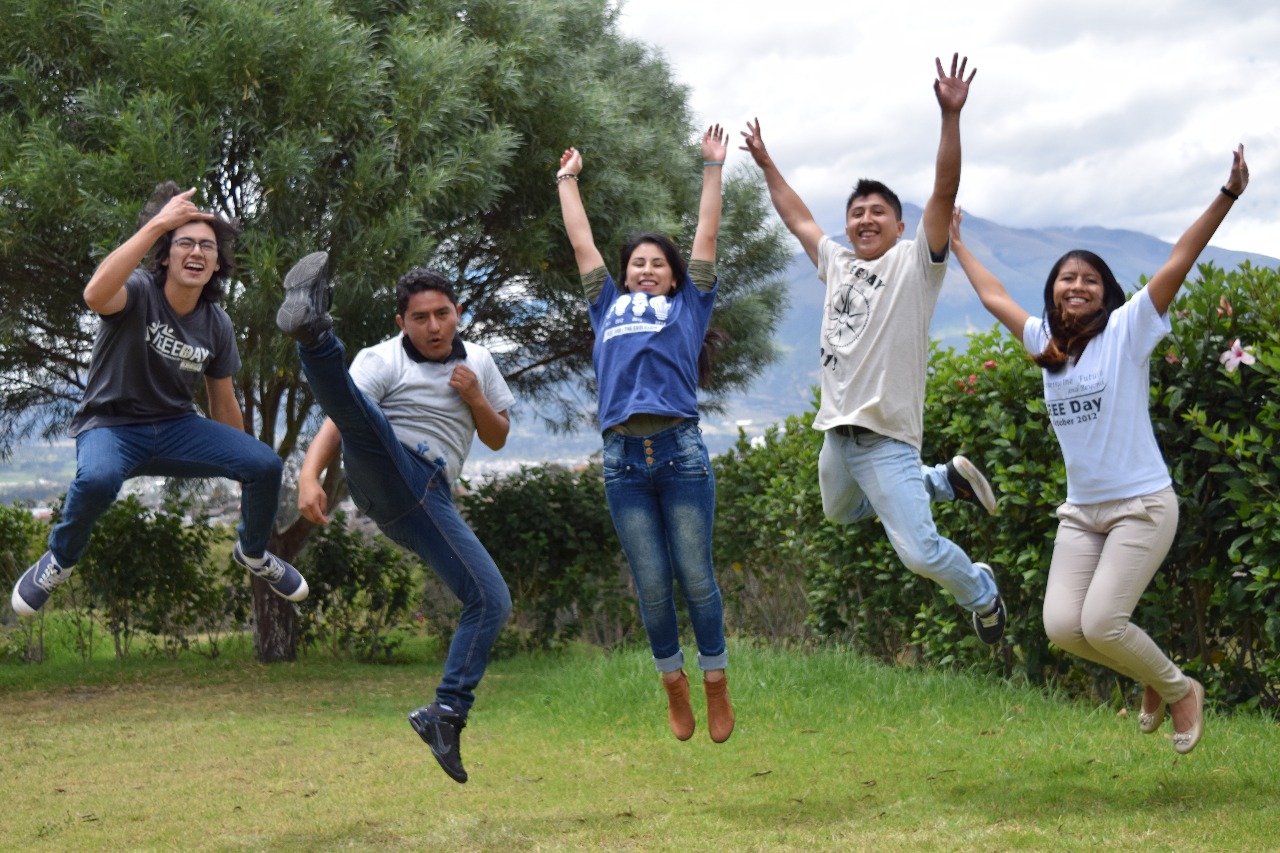 Let’s keep the momentum going this year!
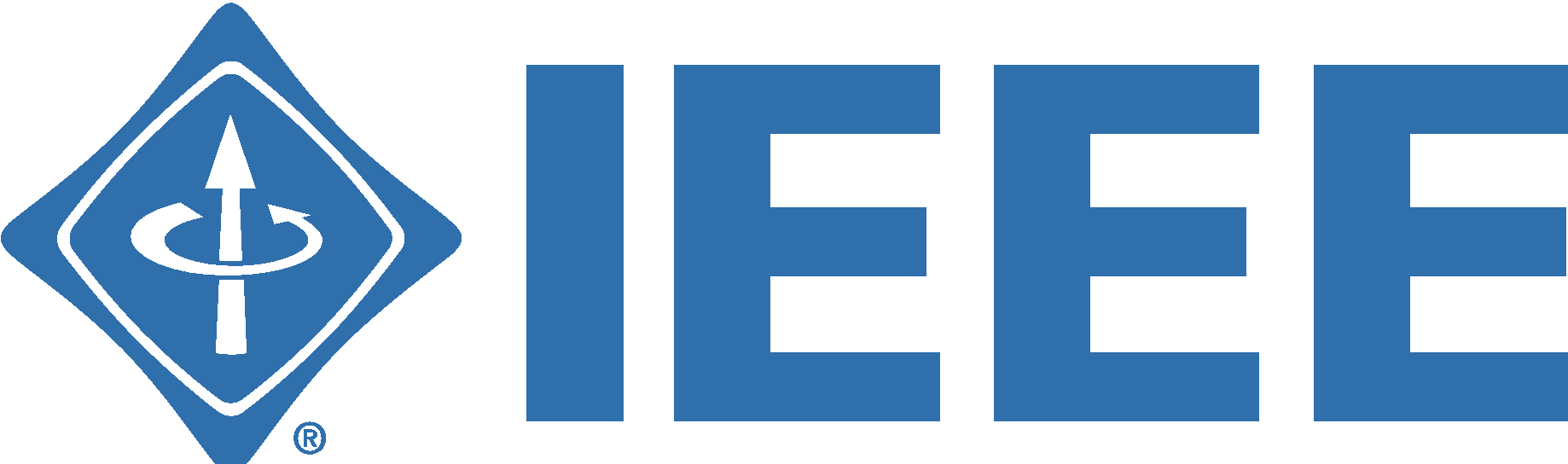 [Speaker Notes: Worldwide celebrations demonstrate the ways thousands of IEEE members in local communities join together to collaborate on ideas that leverage technology for a better tomorrow. We celebrate IEEE members! N 2018 we had over 1000 IEEE Day events across the globe, and 2019 continued activities, with events spanning six continents! We know, with your help, we can keep the momentum going by holding virtual events this year.]
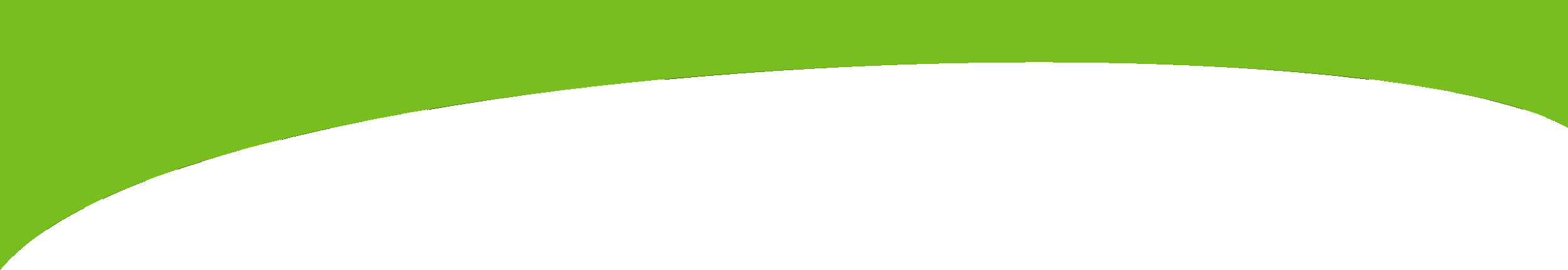 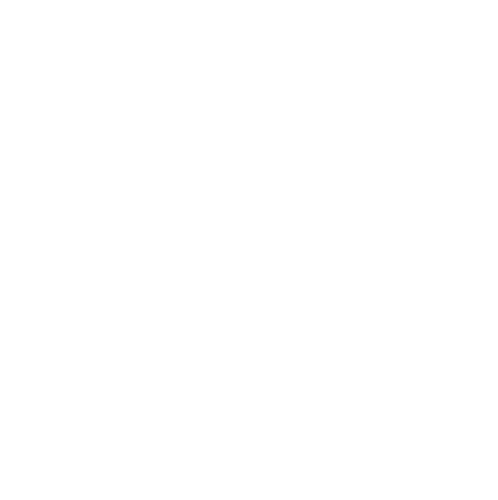 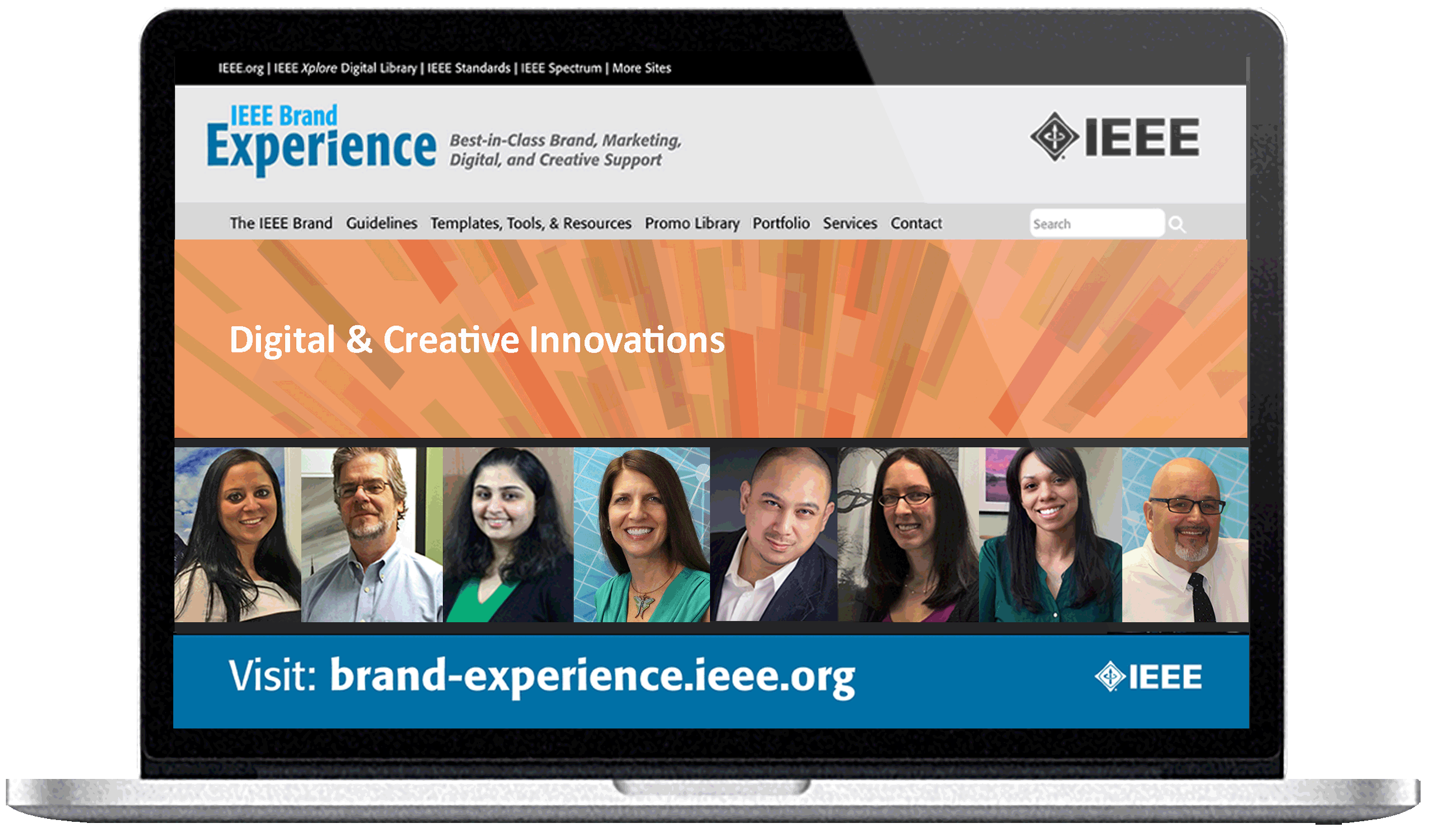 What’s in this toolkit?
ieeeday.org
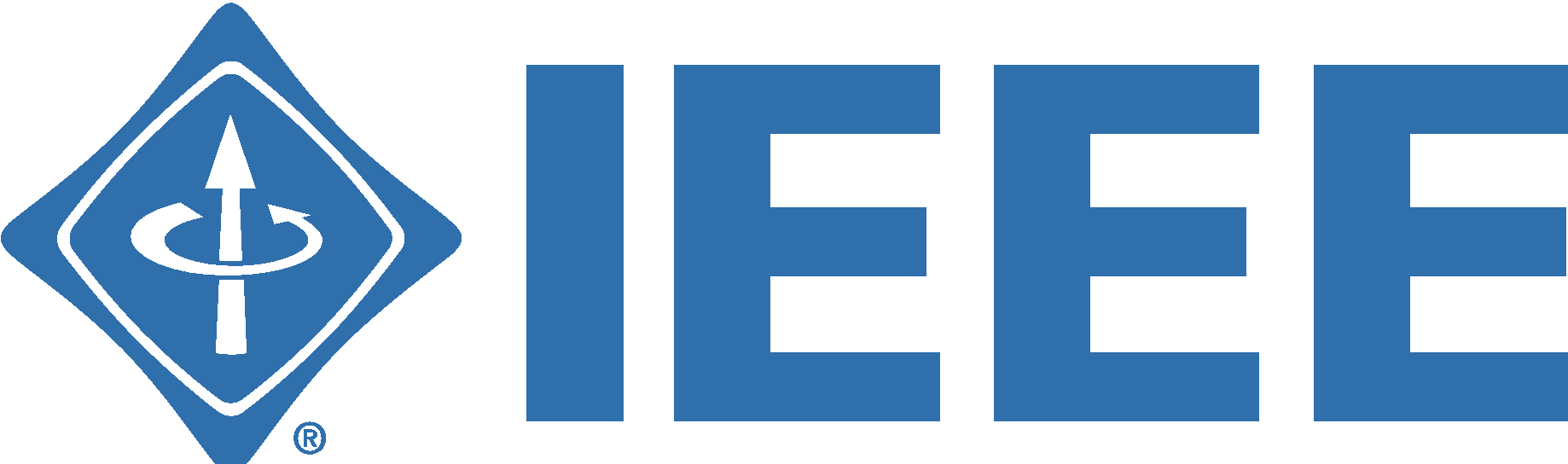 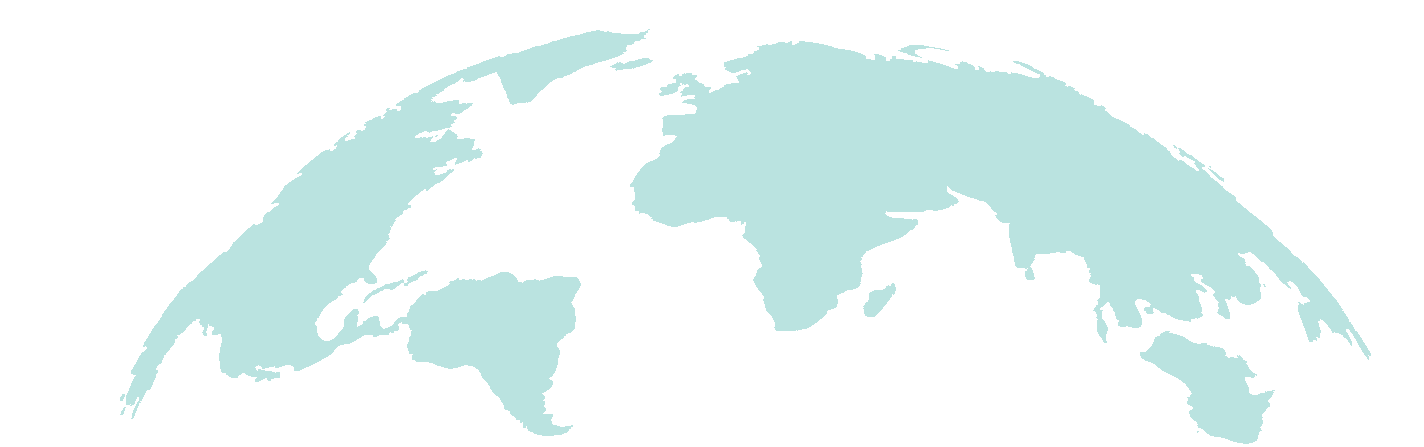 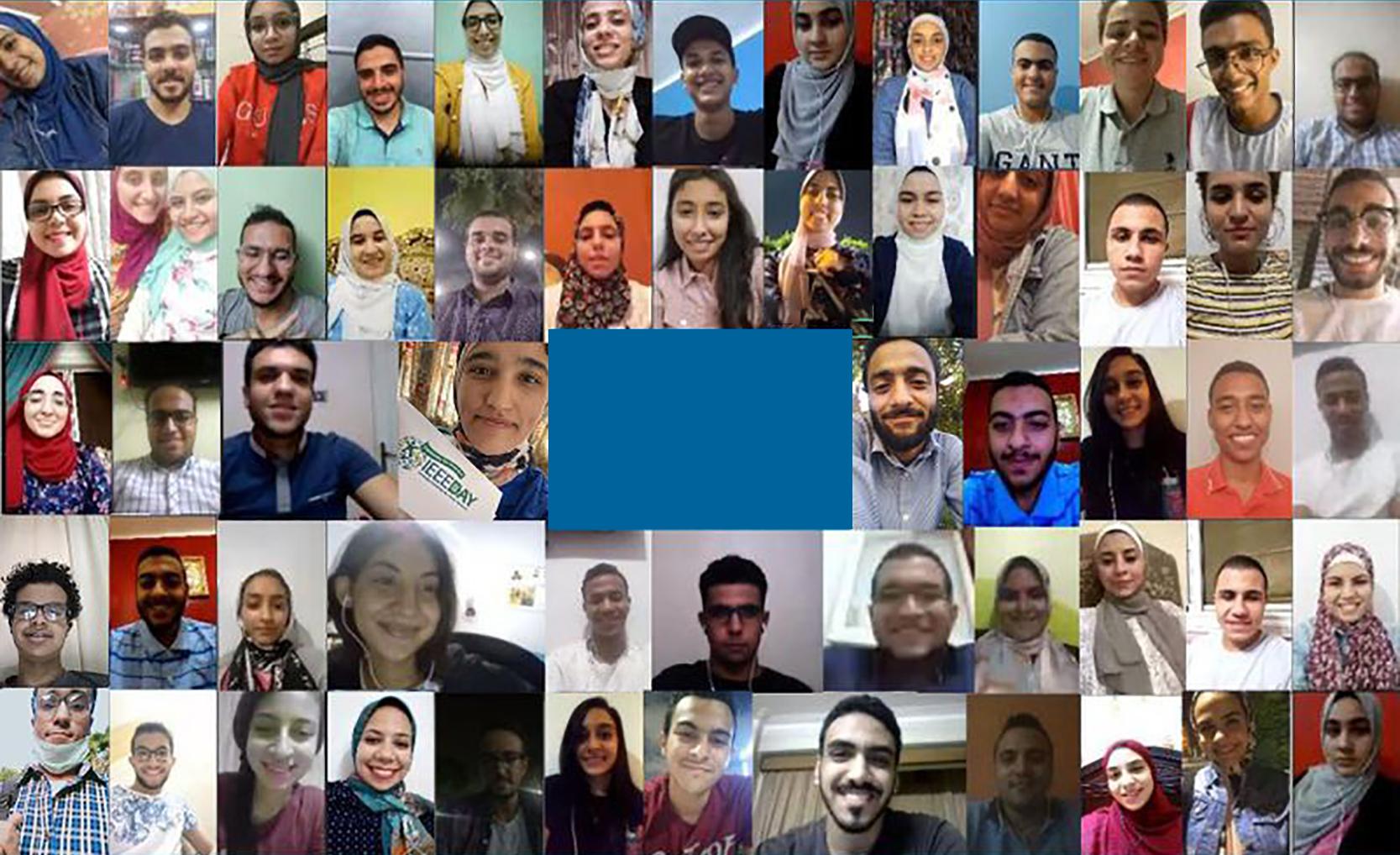 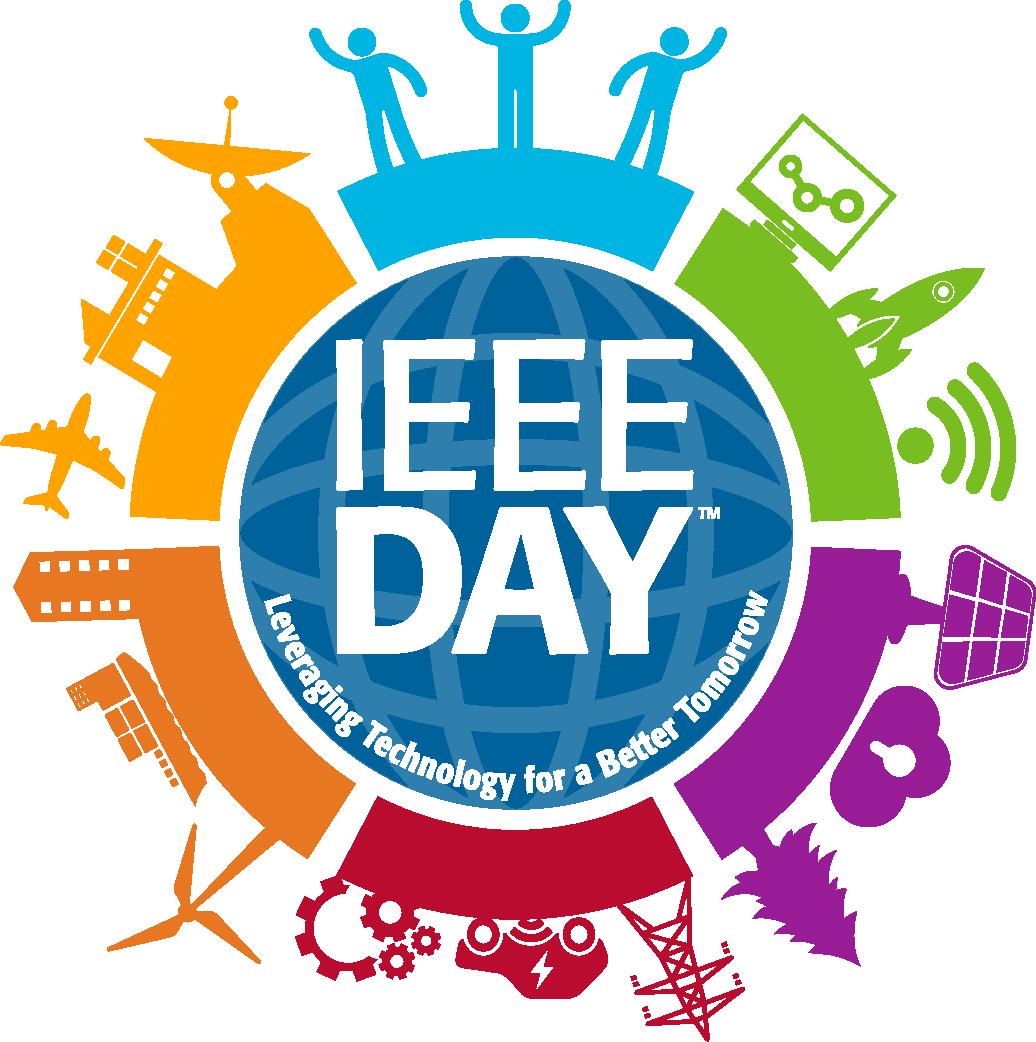 All of the tools and resources you need in order to:
come up with an idea to celebrate 
build a solid plan, and…
execute!
[Speaker Notes: Our job is to support you and your local Section in planning your event for IEEE Day. In this kit, you will find a wealth of resources to successfully plan an event. It includes everything from coming up with an event idea, to promoting and executing your event, participating in contests, and continuing the conversation with your local members and prospective members.]
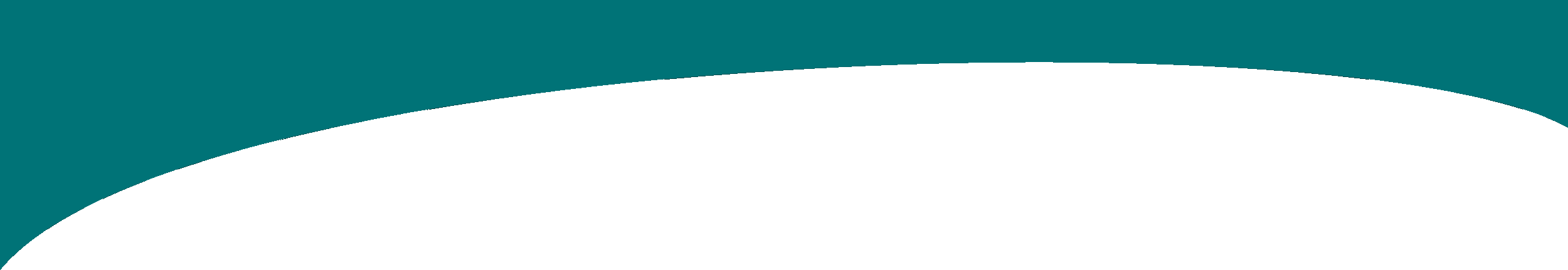 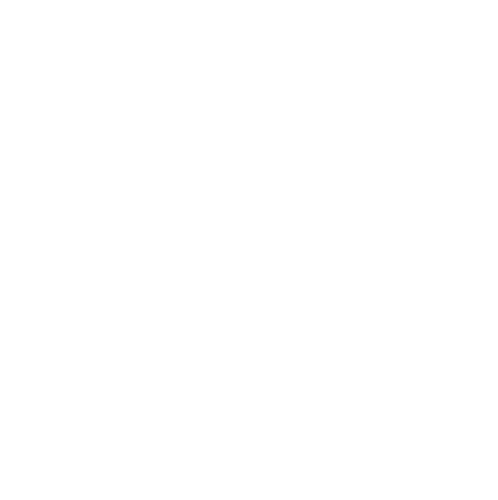 10 Steps to Success…
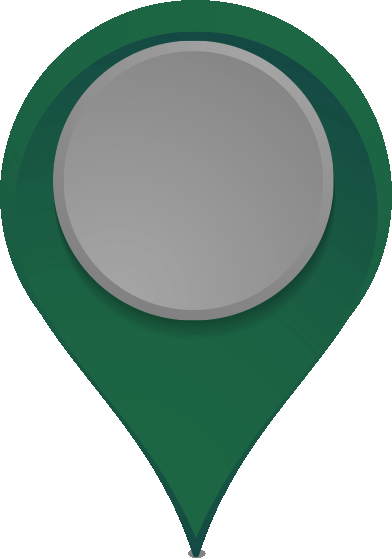 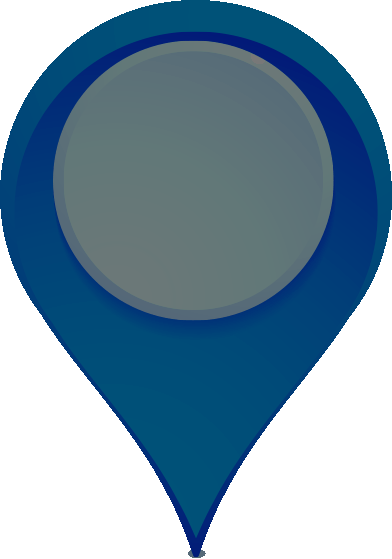 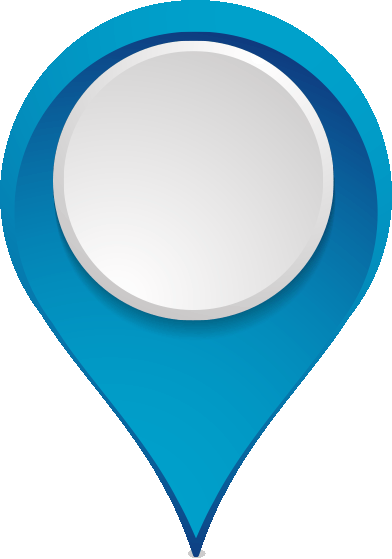 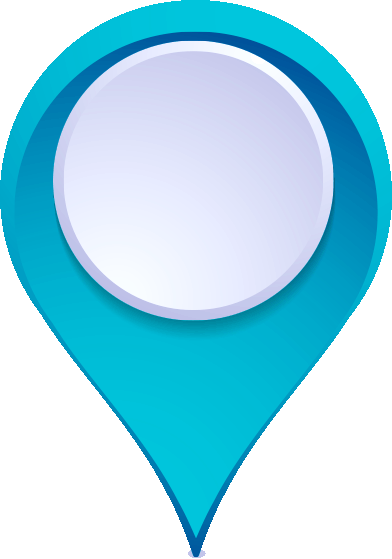 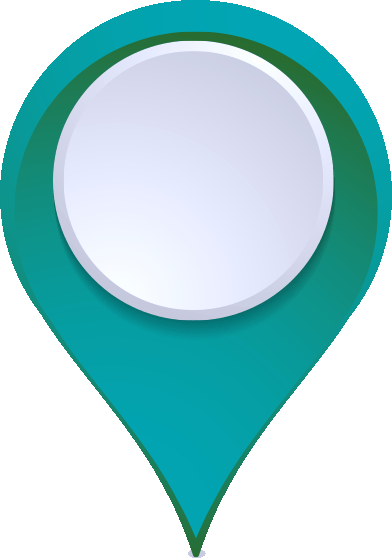 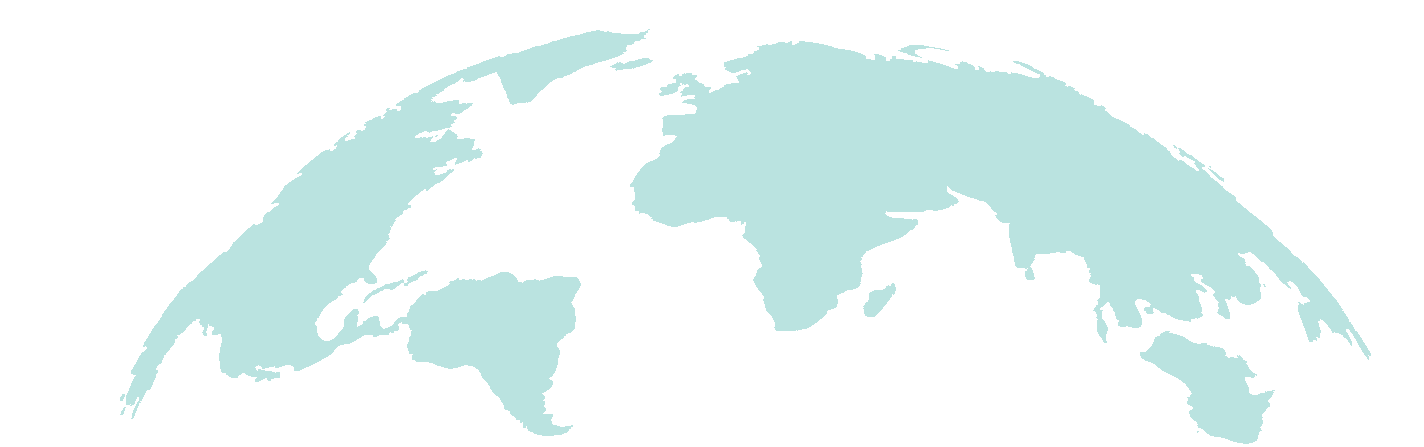 FOLLOW THROUGH
IDEATE
ORGANIZE
PARTNER
PROMOTE
1
2
3
4
5
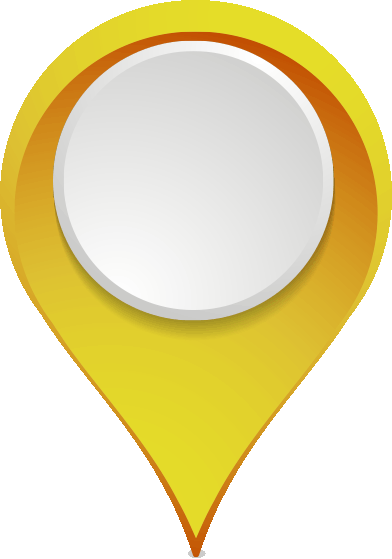 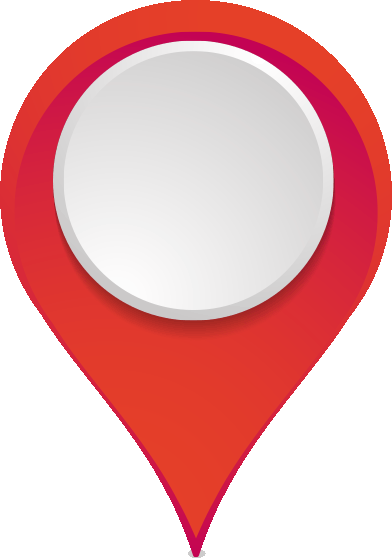 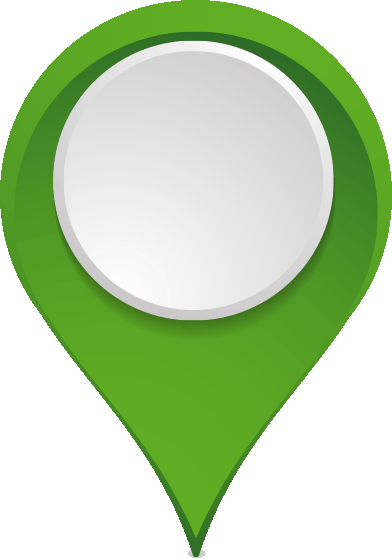 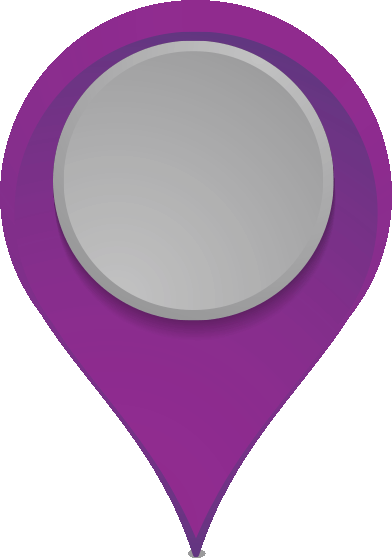 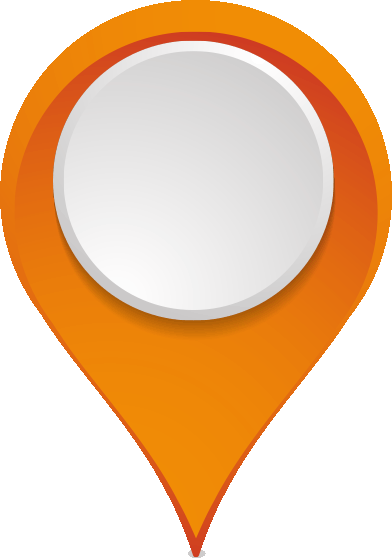 VOTE
STAY CONNECTED
SUBMIT
EVENT
PARTICIPATEIN CONTEST
CELEBRATE
6
7
8
9
10
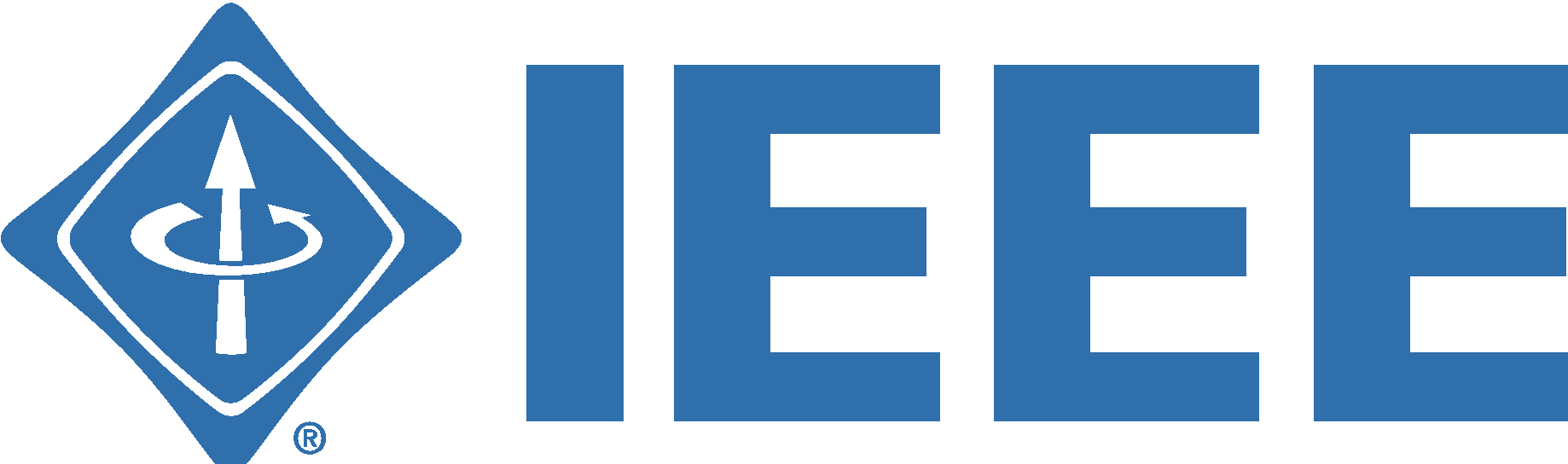 [Speaker Notes: Luckily, there’s 10 easy steps to success! Each of these steps will walk you through what’s needed to make your event successful, from the inception of your idea all the way through the event’s impact. Let’s walk through the 10 steps.]
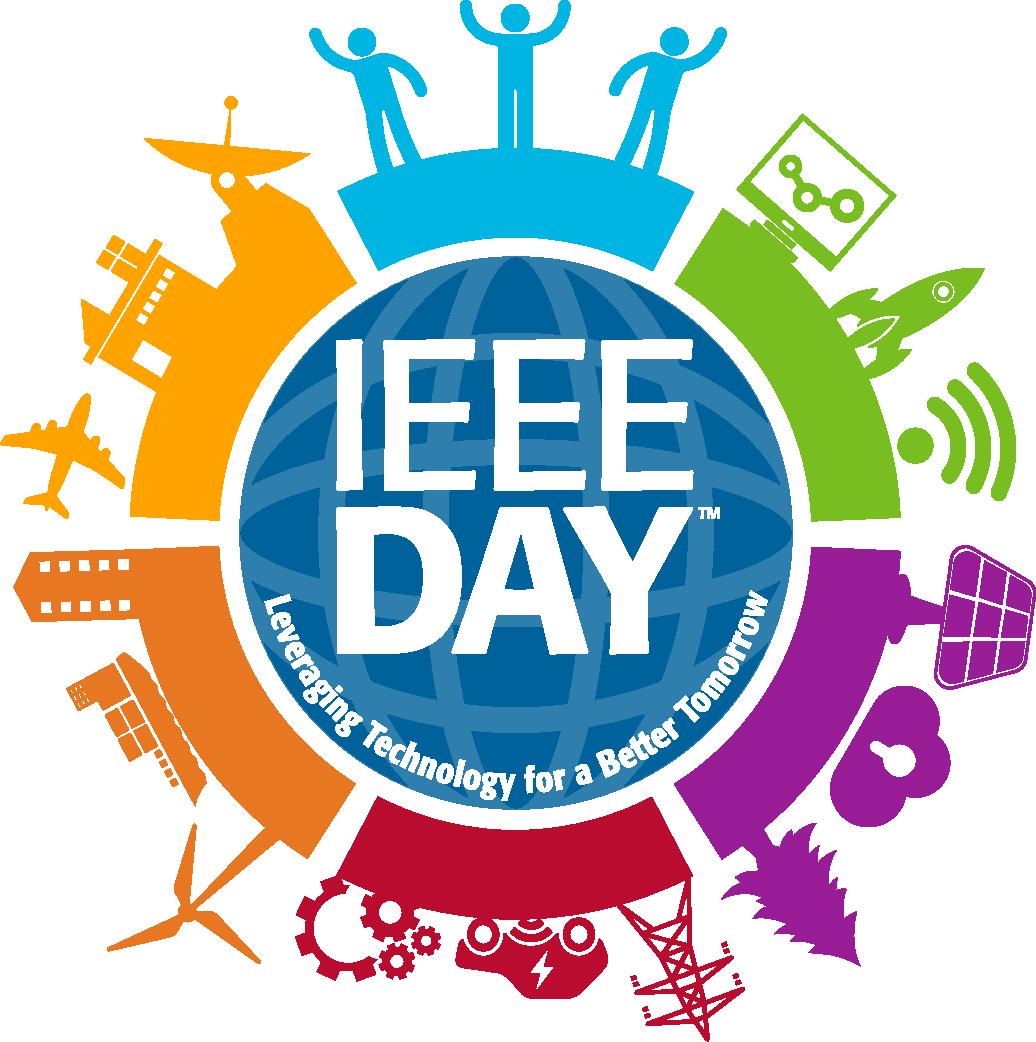 Step 1...IDEATE
Great events start with great ideas!
EXAMPLES INCLUDE:
Virtual meetups and networkingConnect with potential partners with similar interests via the IEEE App.
Discounts and promotional codesVirtual tech-exhibits at museums, tech-themed movies, STEM activities
Online team coding events
	Assembling a technical activity or coding as a team
Virtual technical topics and discussion 
	Latest Tech Topics such as: Autonomous, wearables, tech-ethics, privacy, blockchain, IoT, AI
Virtual mission-based/Humanitarian and Philanthropic Opportunities
Education and partnership
If you currently participate in activities that involve working with children, 
or plan to do so, please review the following important documents. 
The Guidelines are referenced within the IEEE Civility Policy.
These procedures apply to events that are specifically designed for children.
Link to the guidelines:
https://www.ieee.org/about/volunteers/risk-insurance/ieee-activities-with-children.html
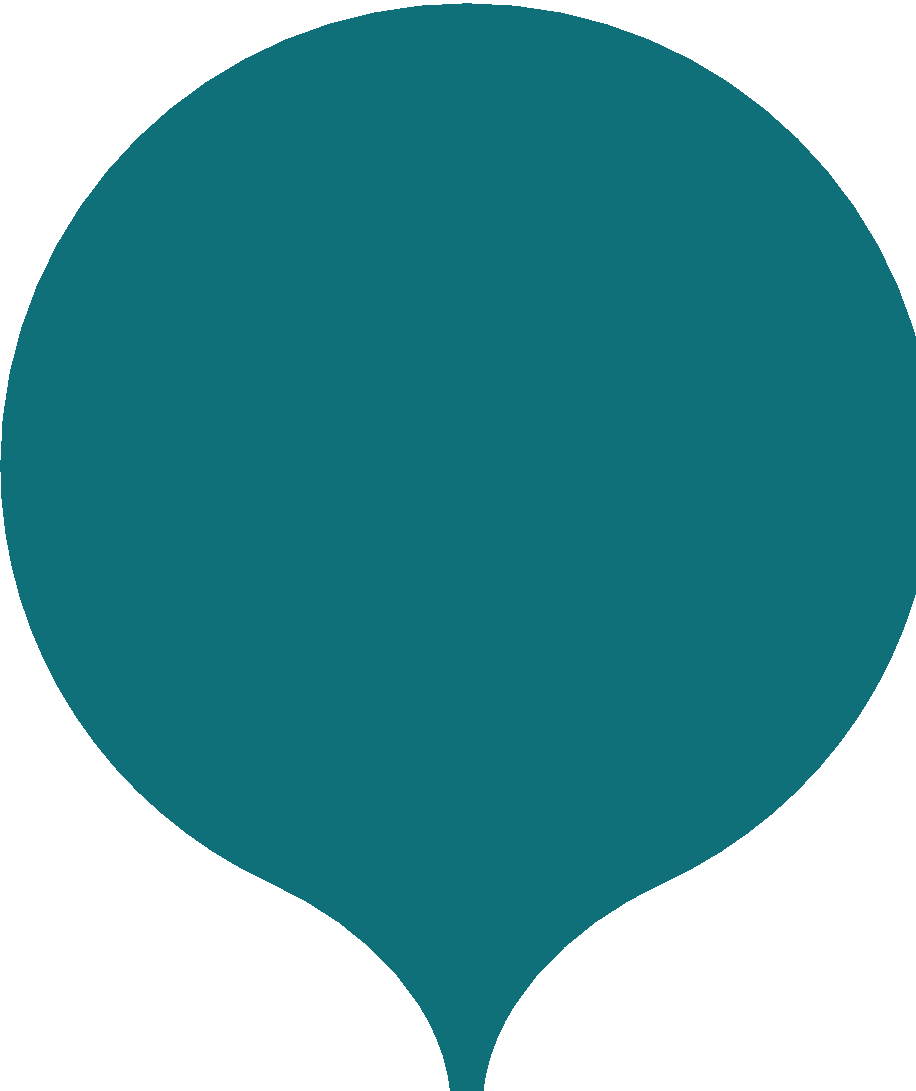 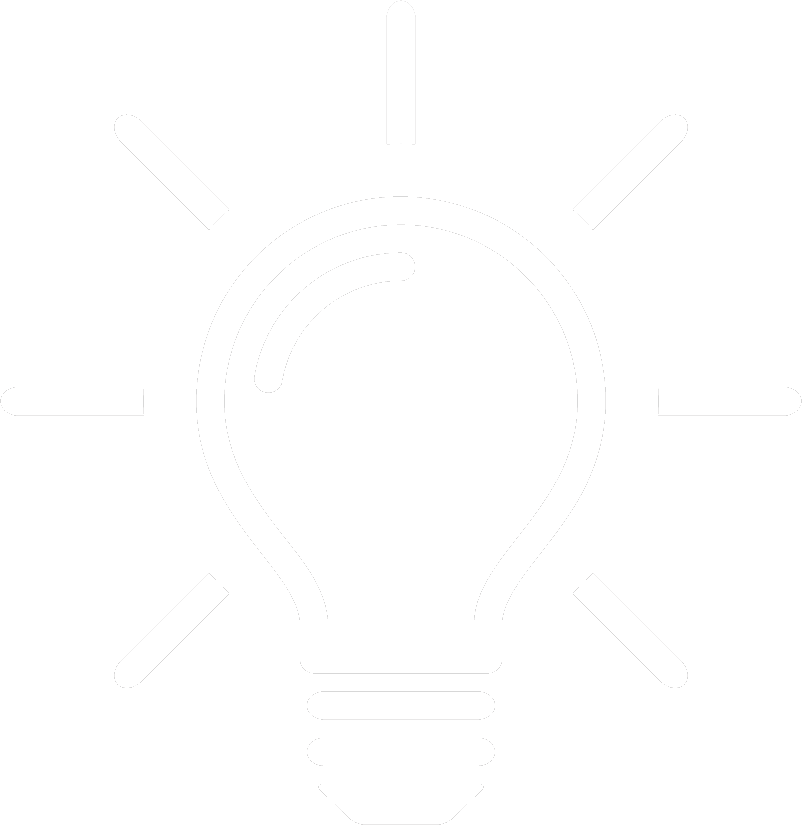 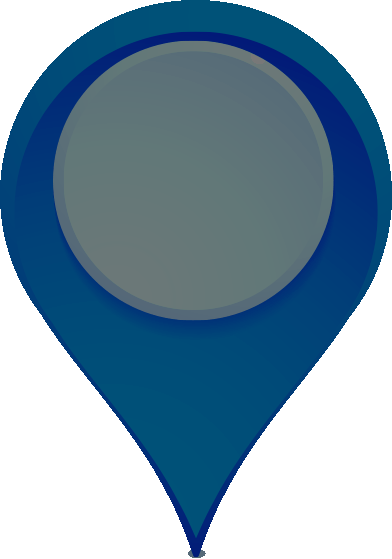 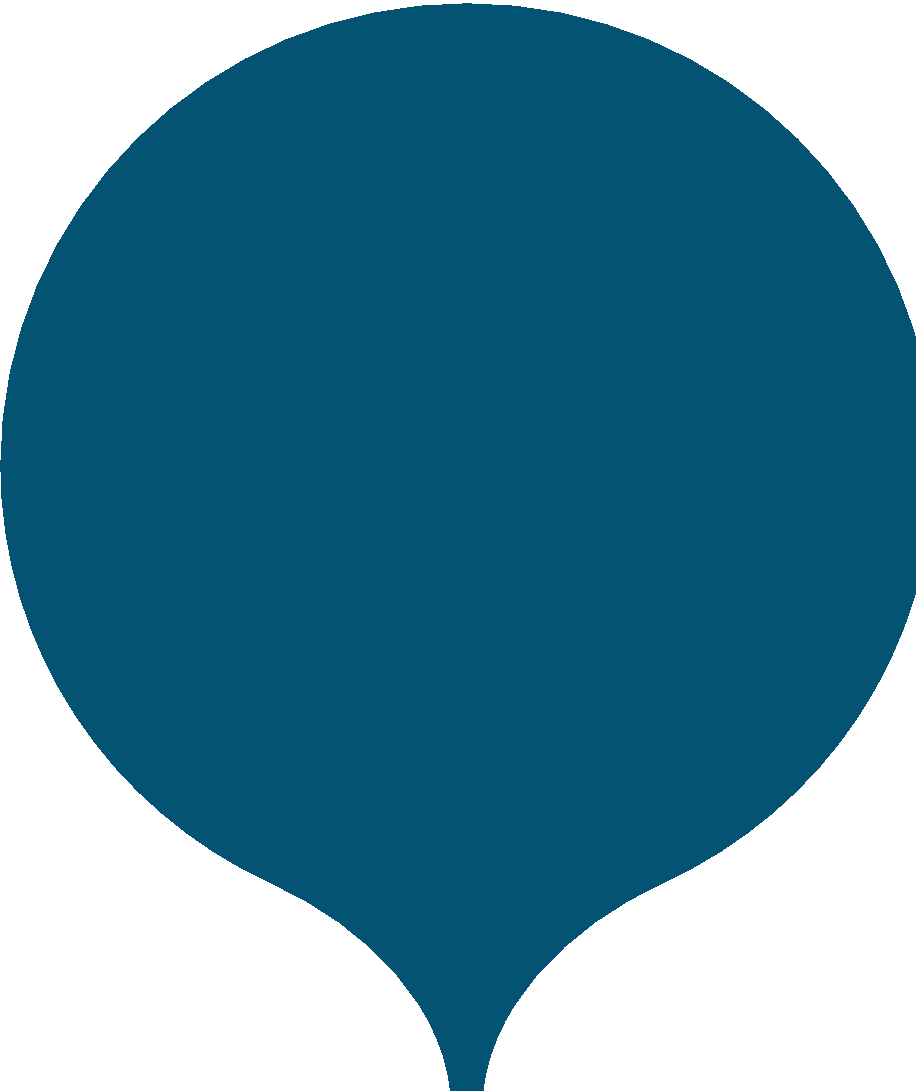 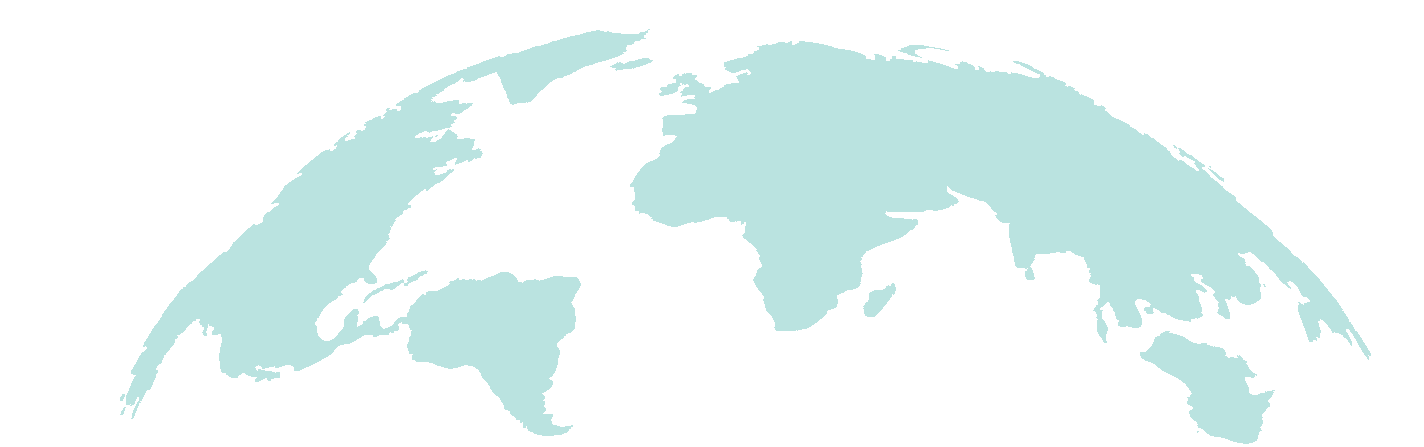 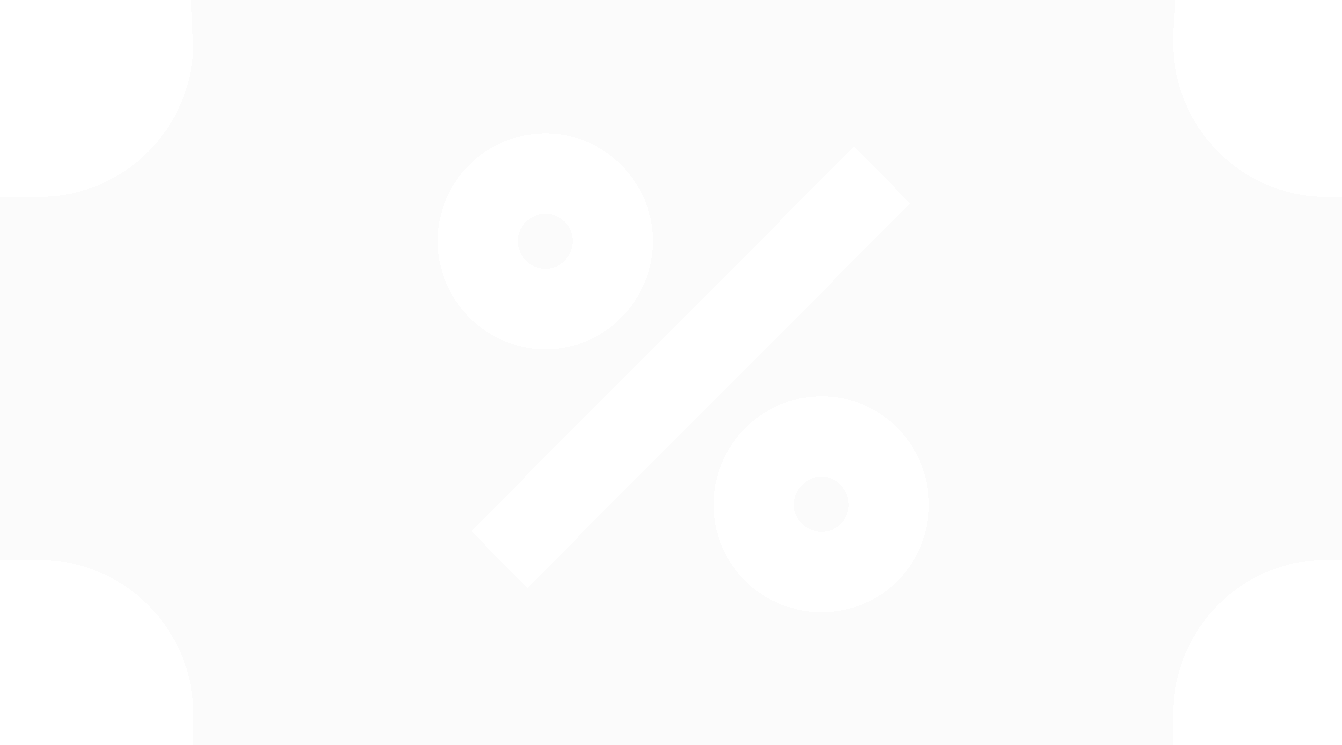 IDEATE
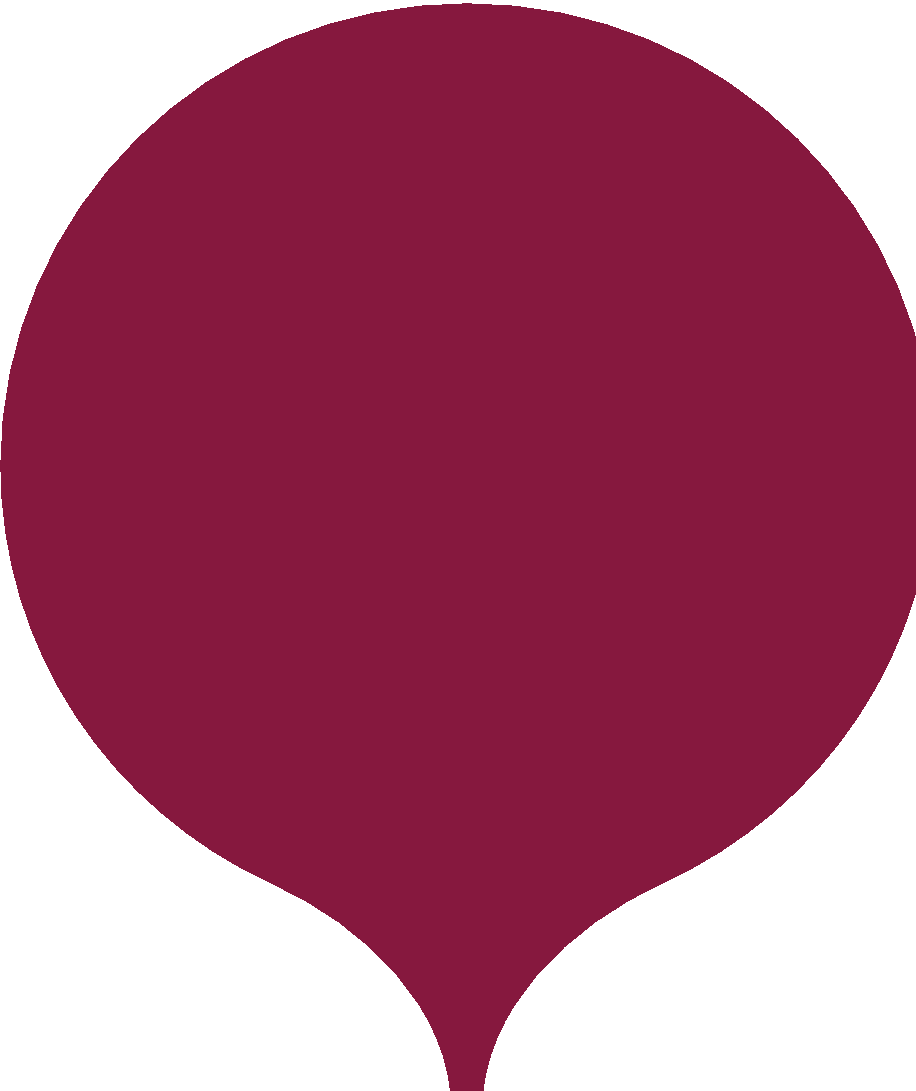 1
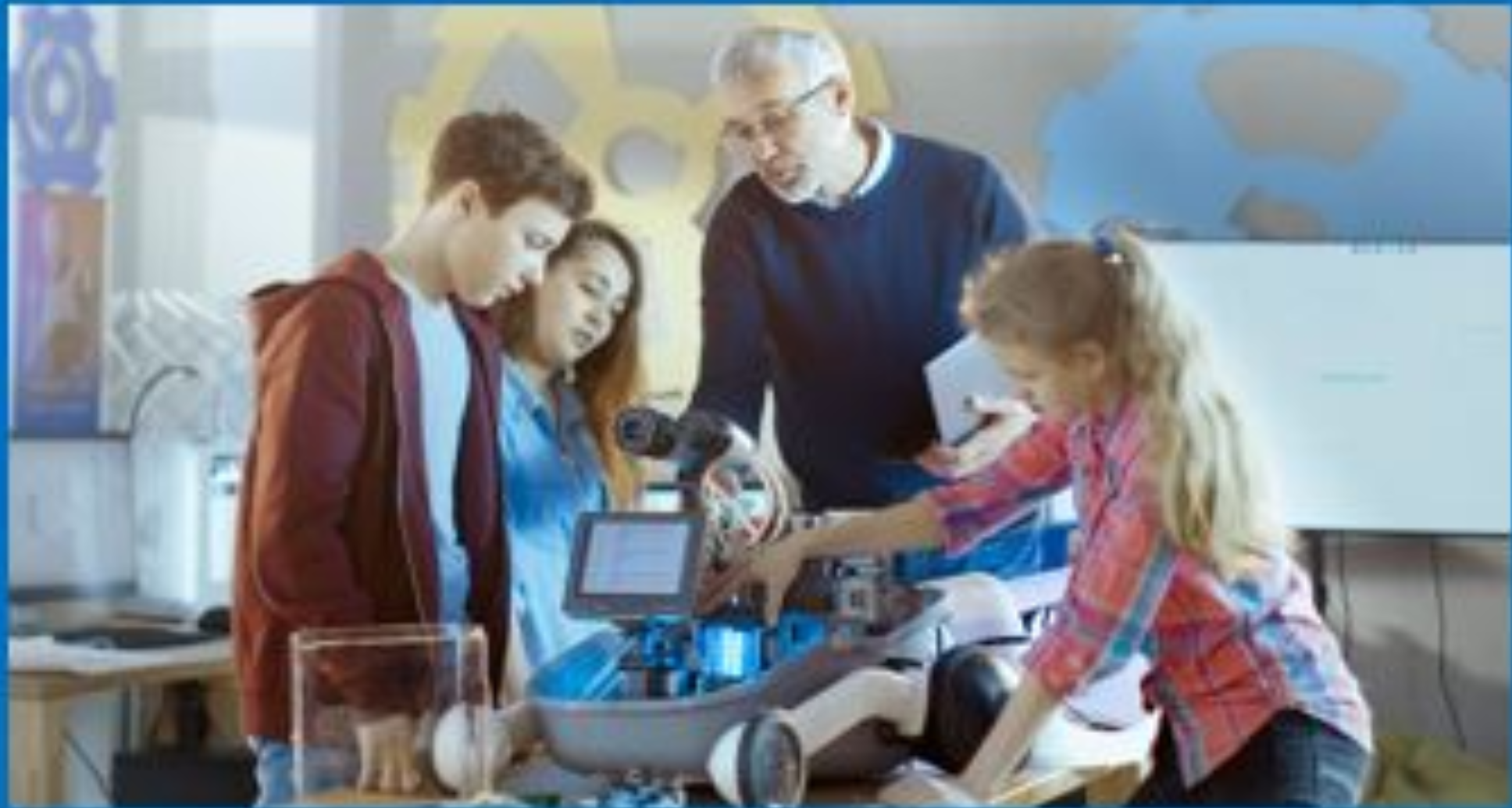 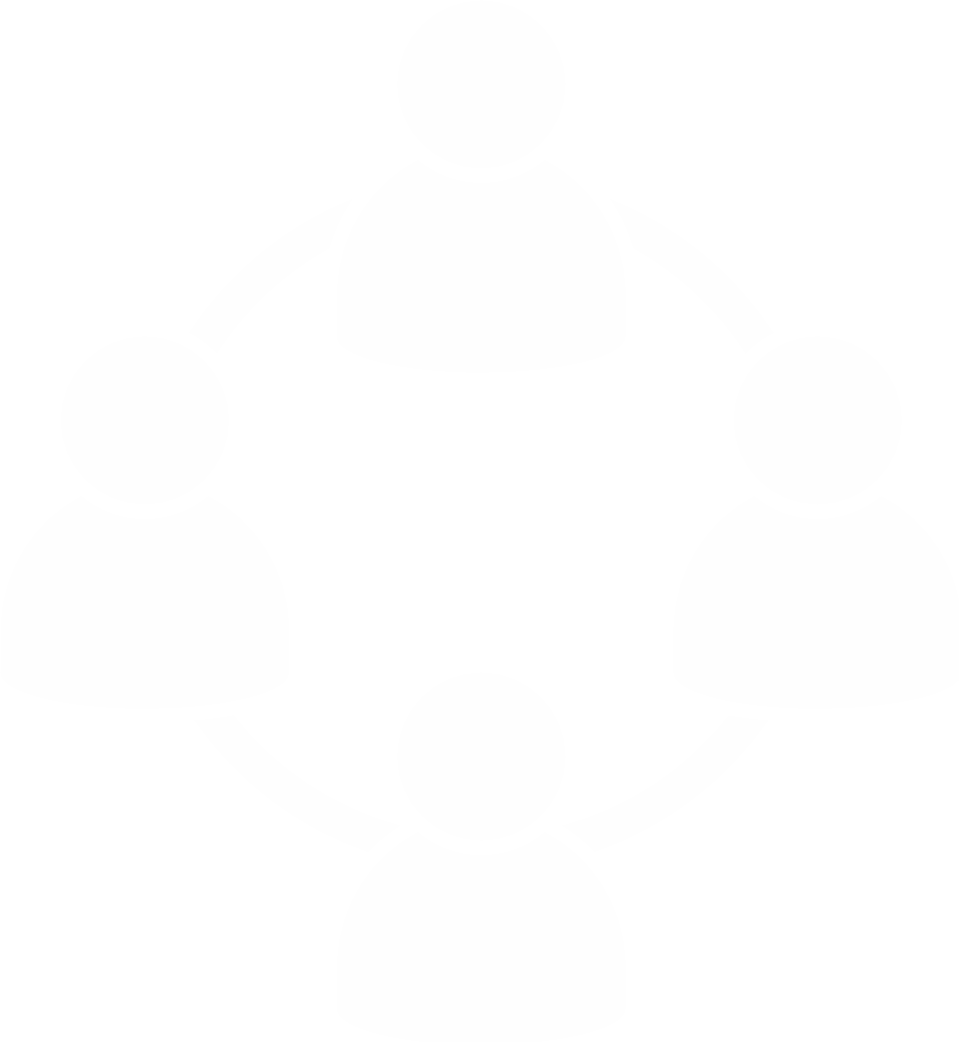 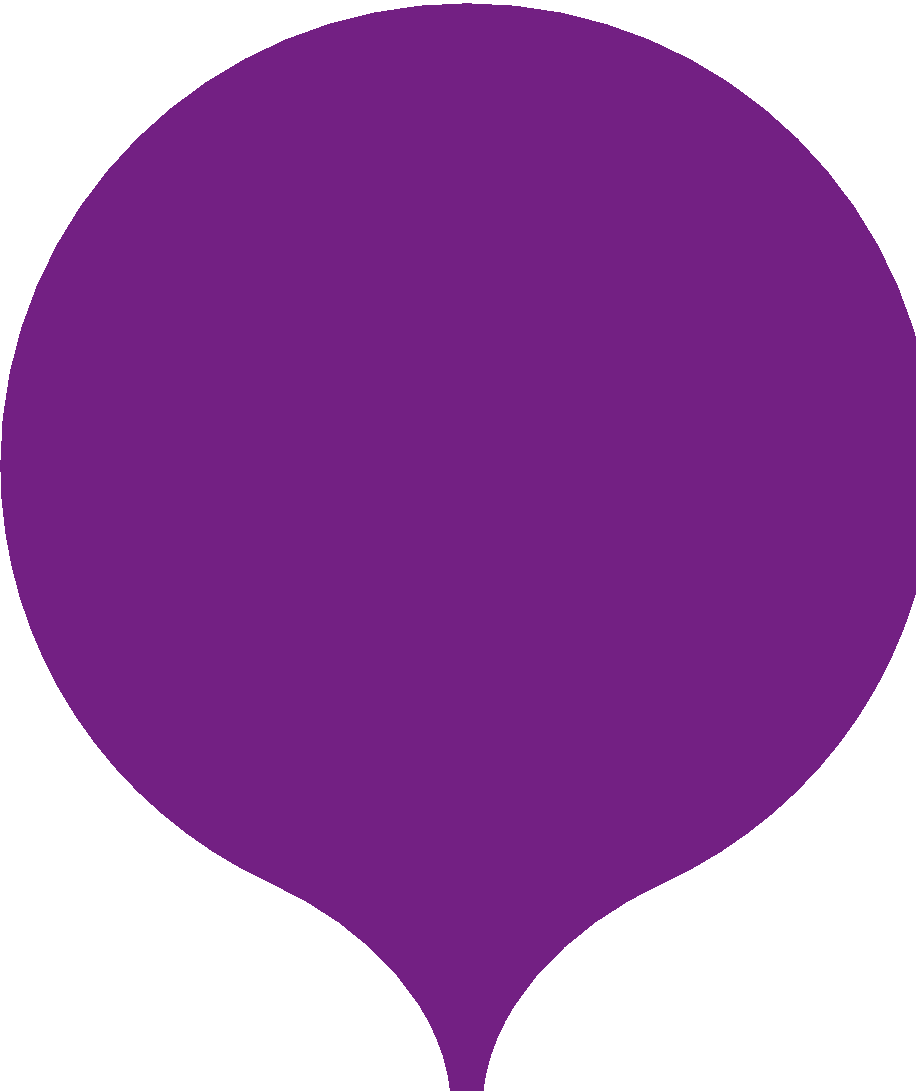 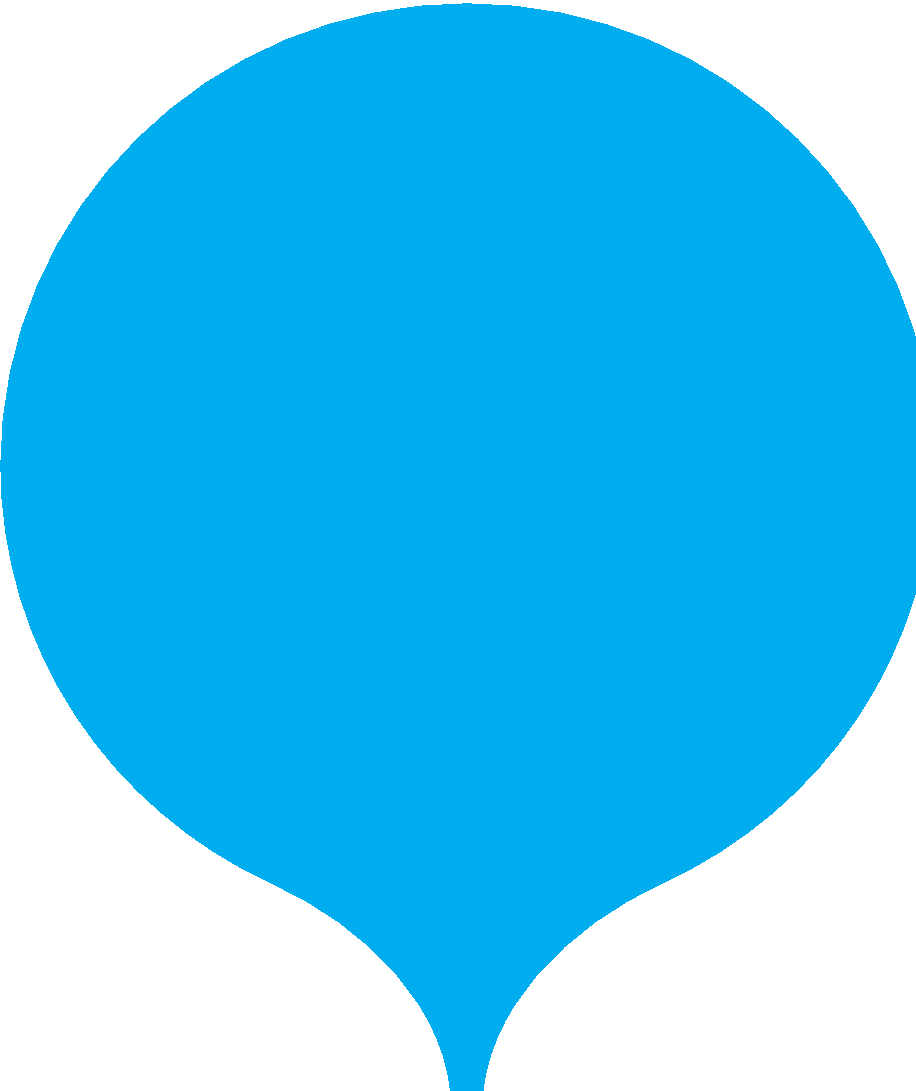 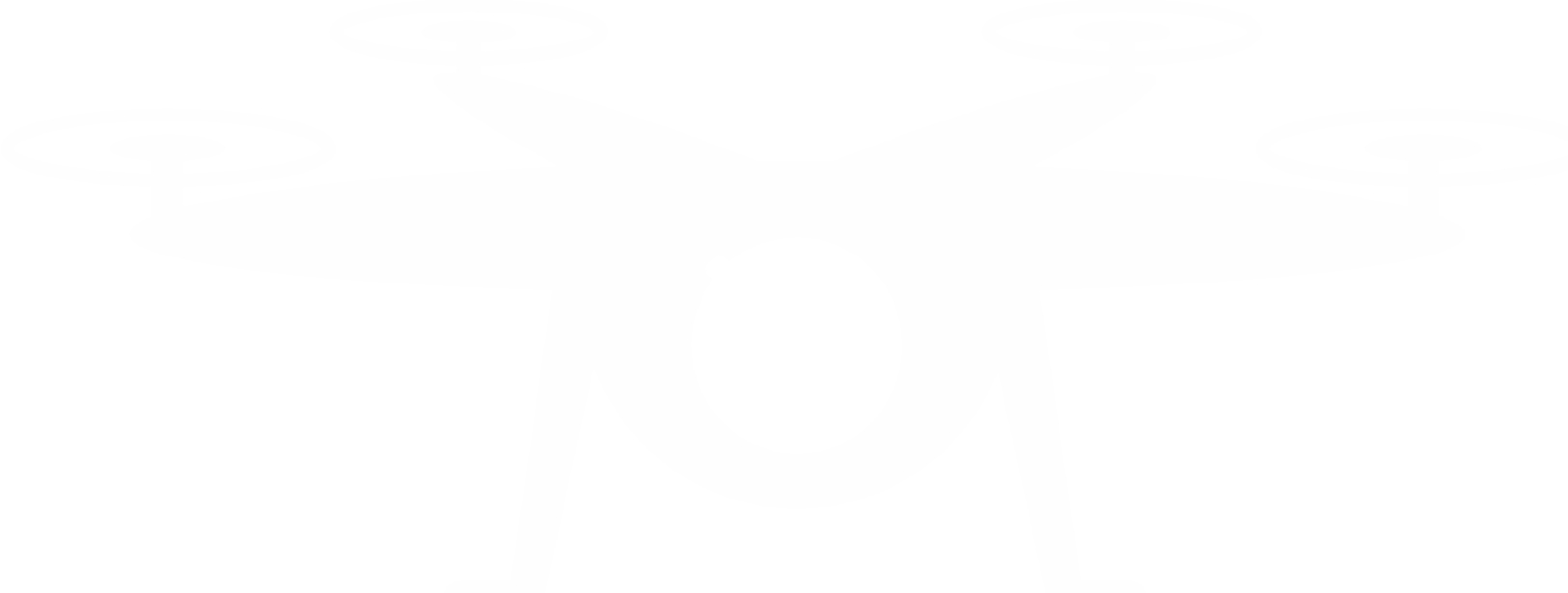 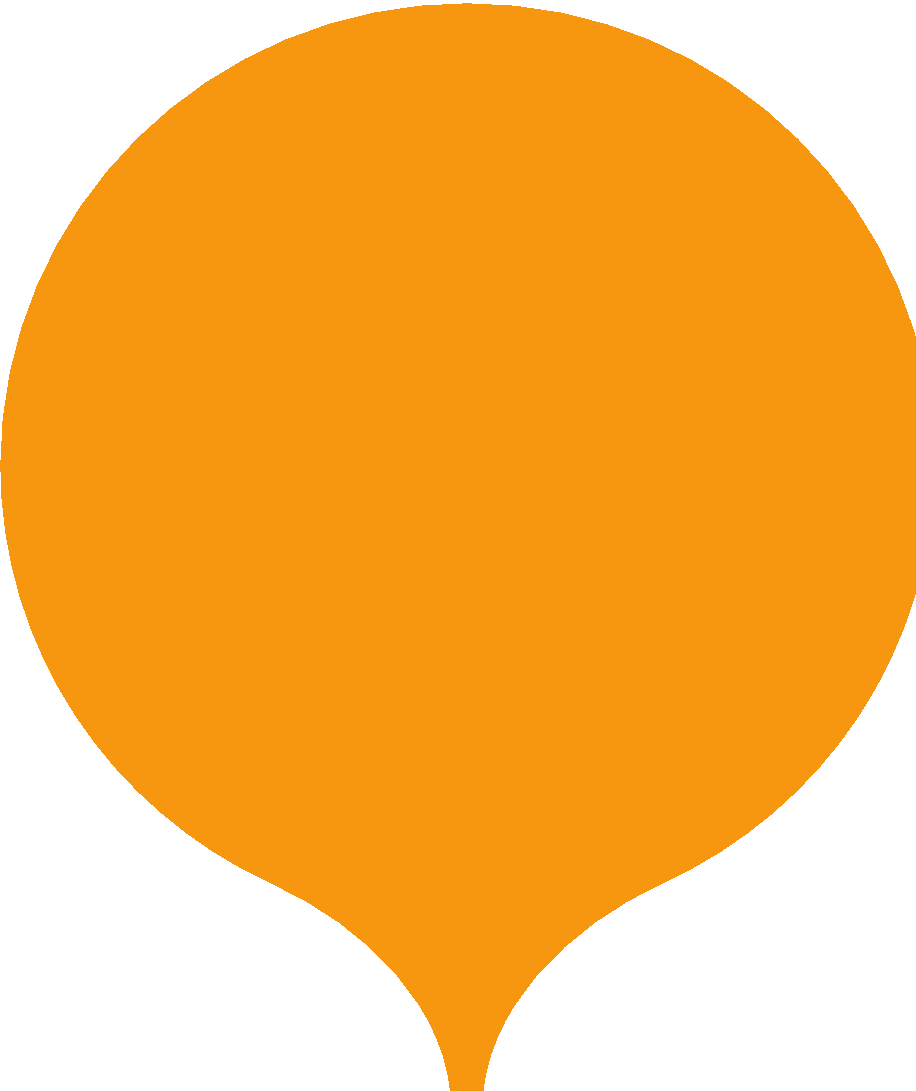 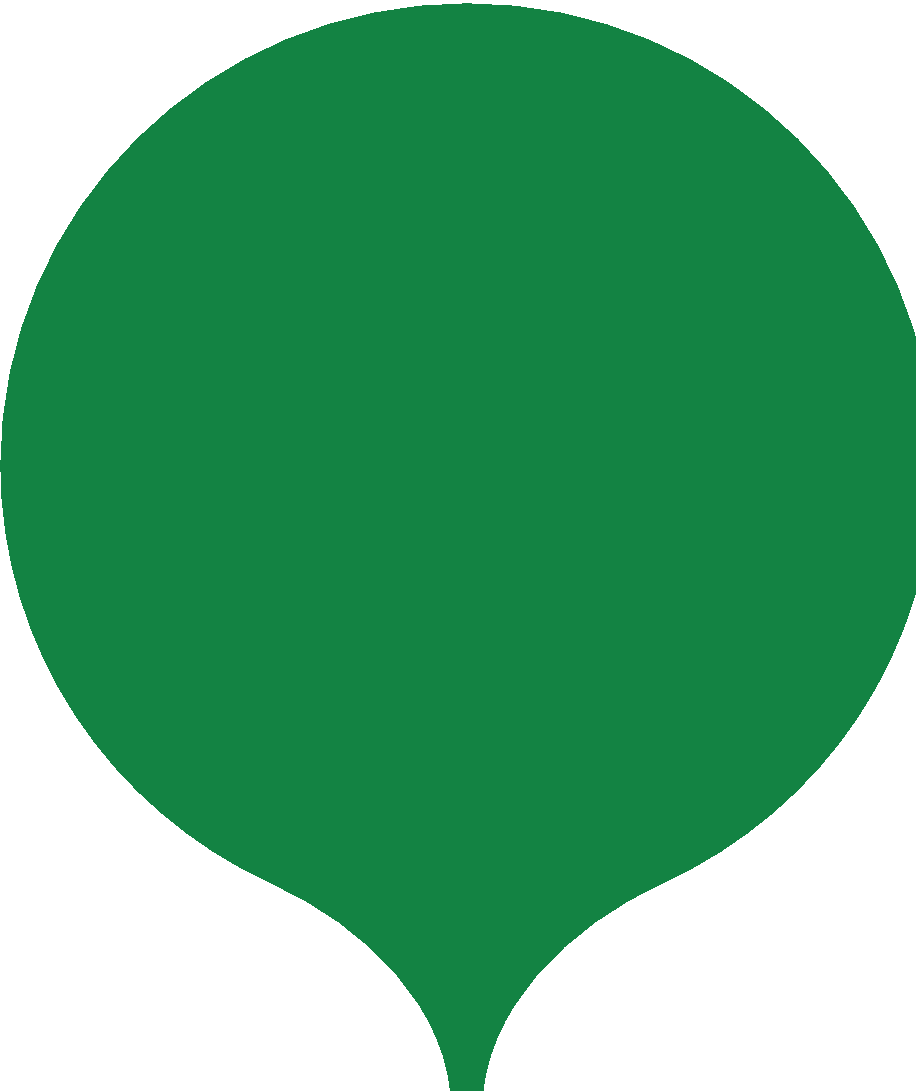 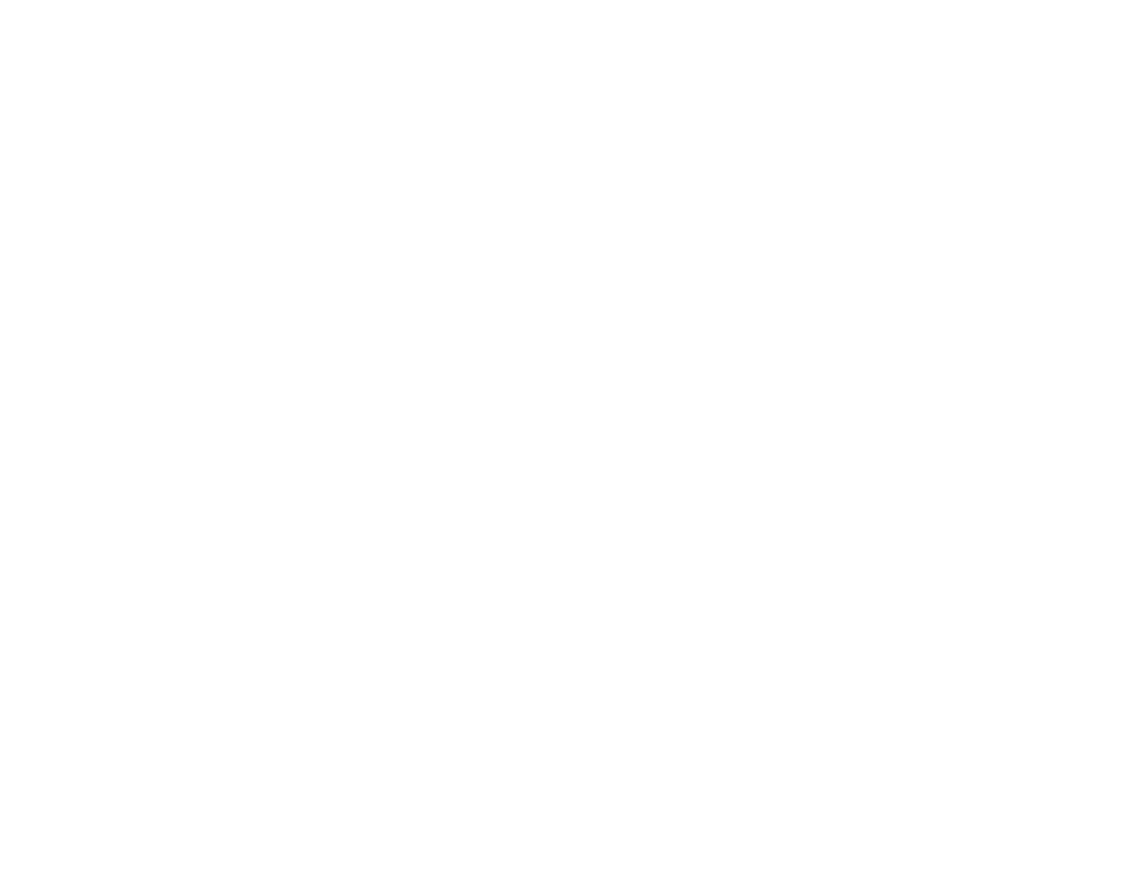 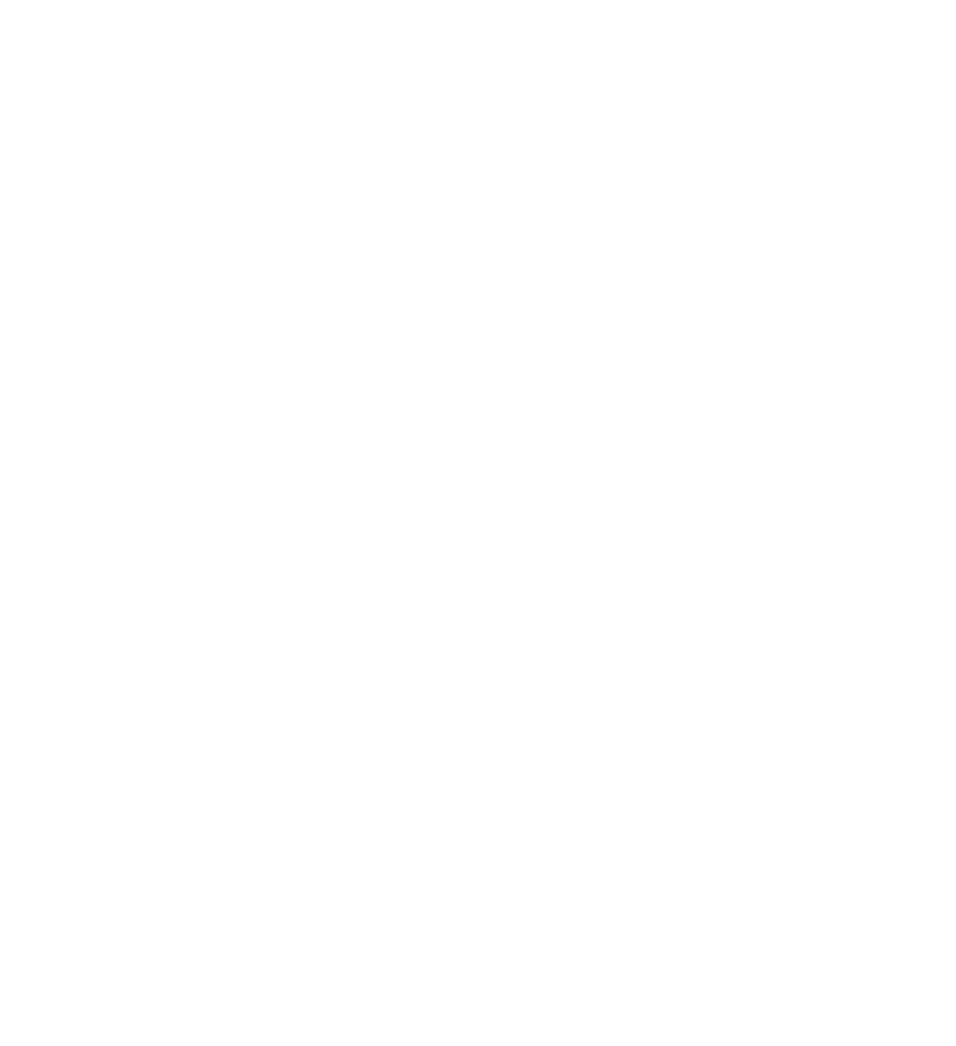 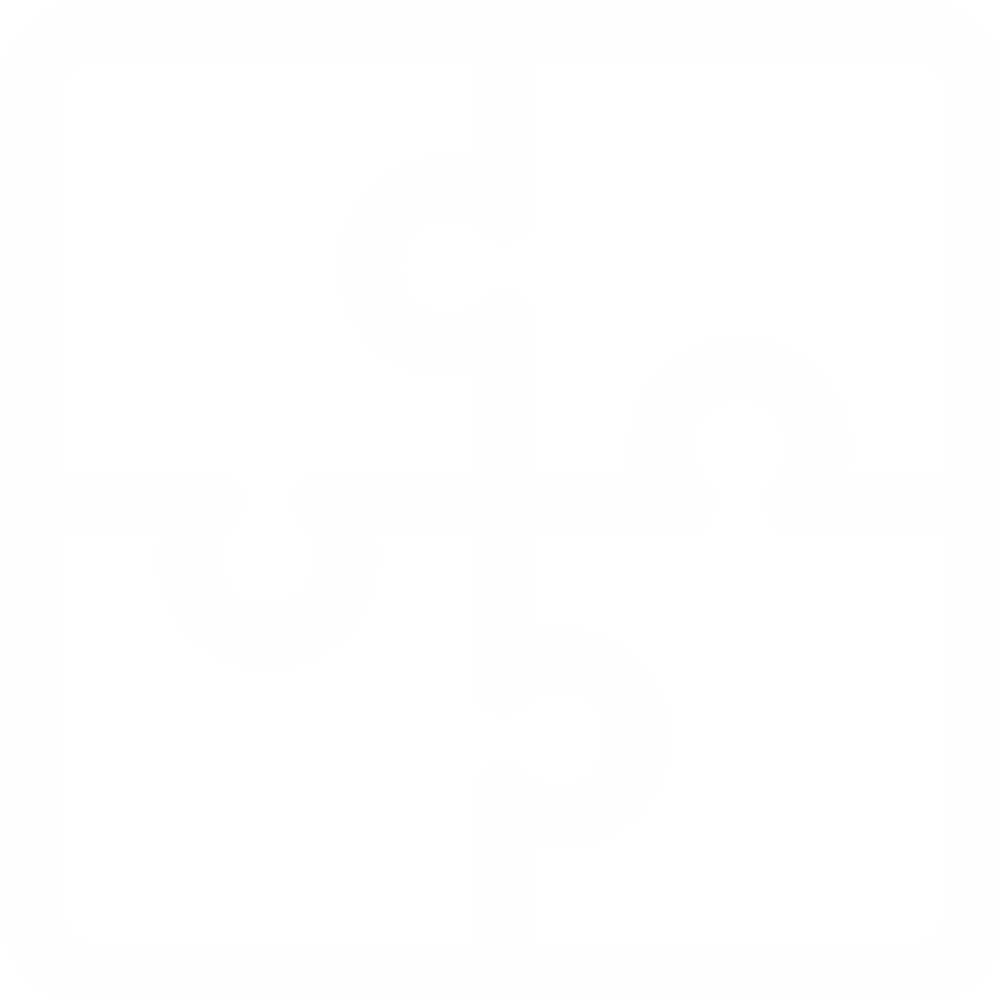 [Speaker Notes: Step 1: Come up with a good idea!
Are you struggling with an idea for your event? Don’t stress, we have created a number of event suggestions that have broad interest and appeal, and they range from very small to very large. No event is too small - wherever members are celebrating together, whether in person OR virtually, it’s IEEE Day! 
Visit ieeeday.ieee.org/events-idea to peruse event ideas and get inspiration.]
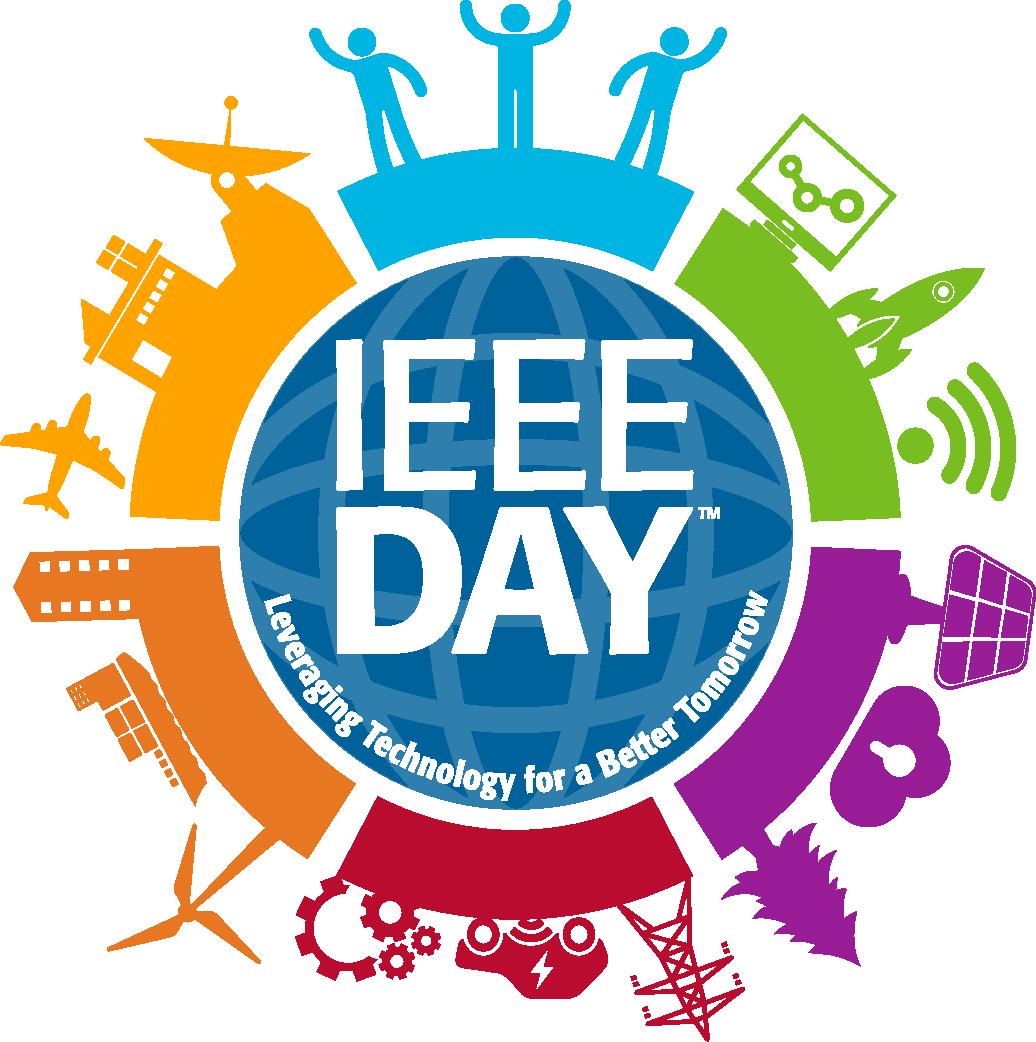 Step 2…ORGANIZE
Build a Proper Foundation
Plan for the needs of your event
Set the date and time
Set a realistic budget 
Identify an appropriate format for the activity
Print your IEEE Day materials so they are ready for your event
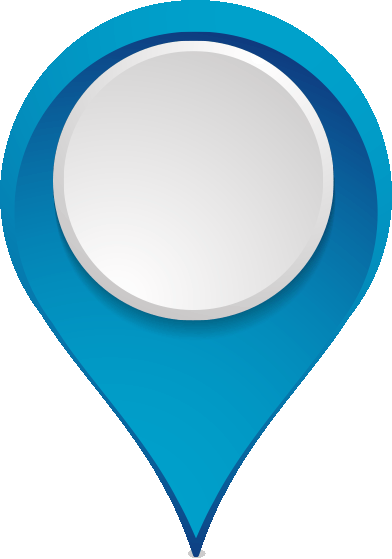 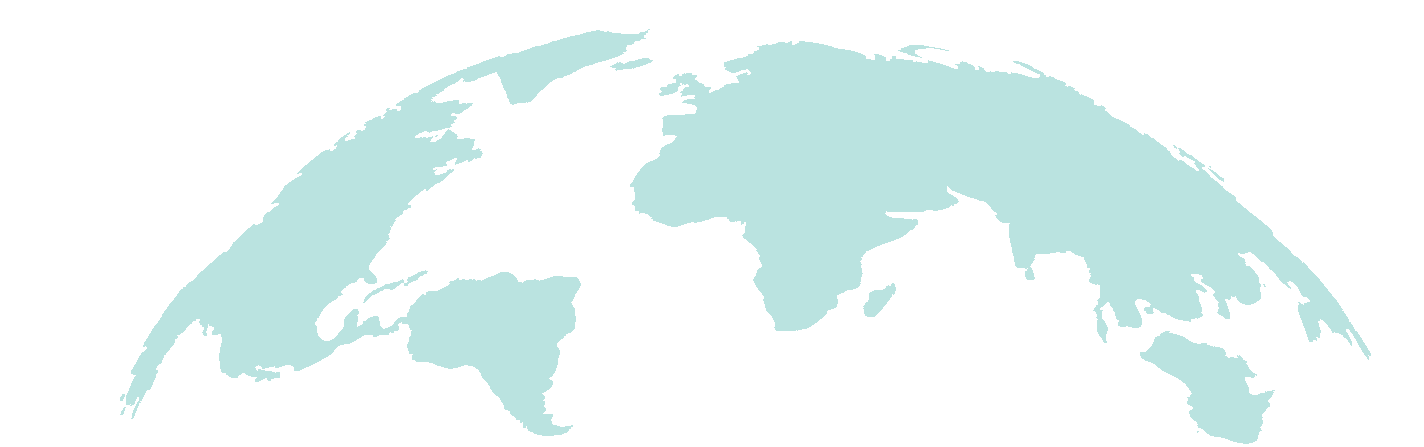 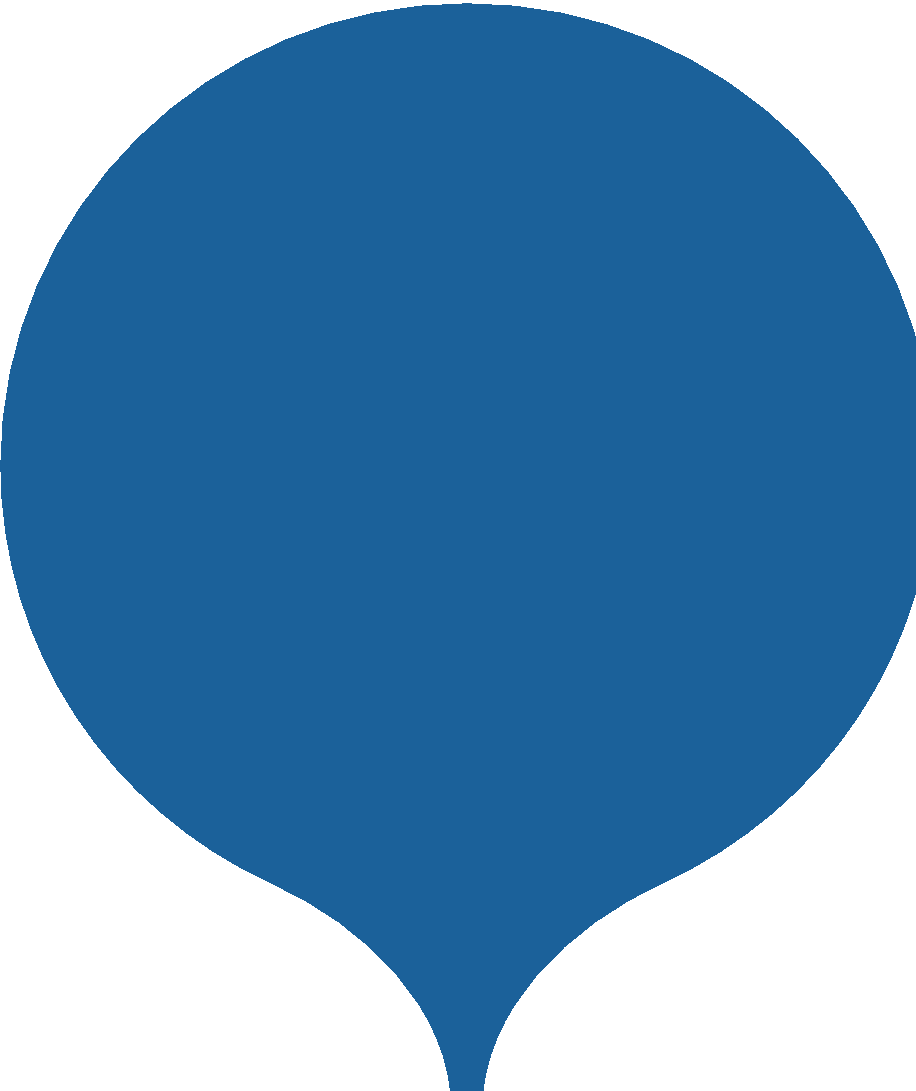 ORGANIZE
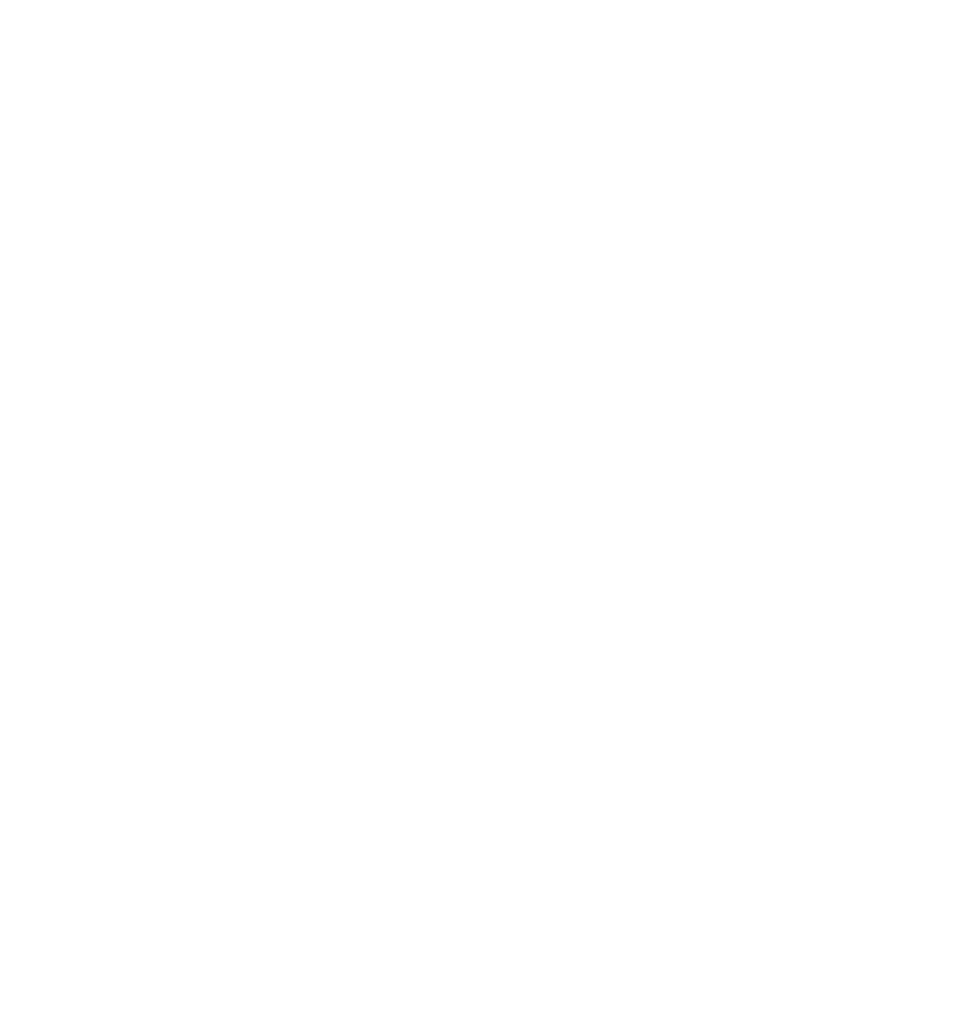 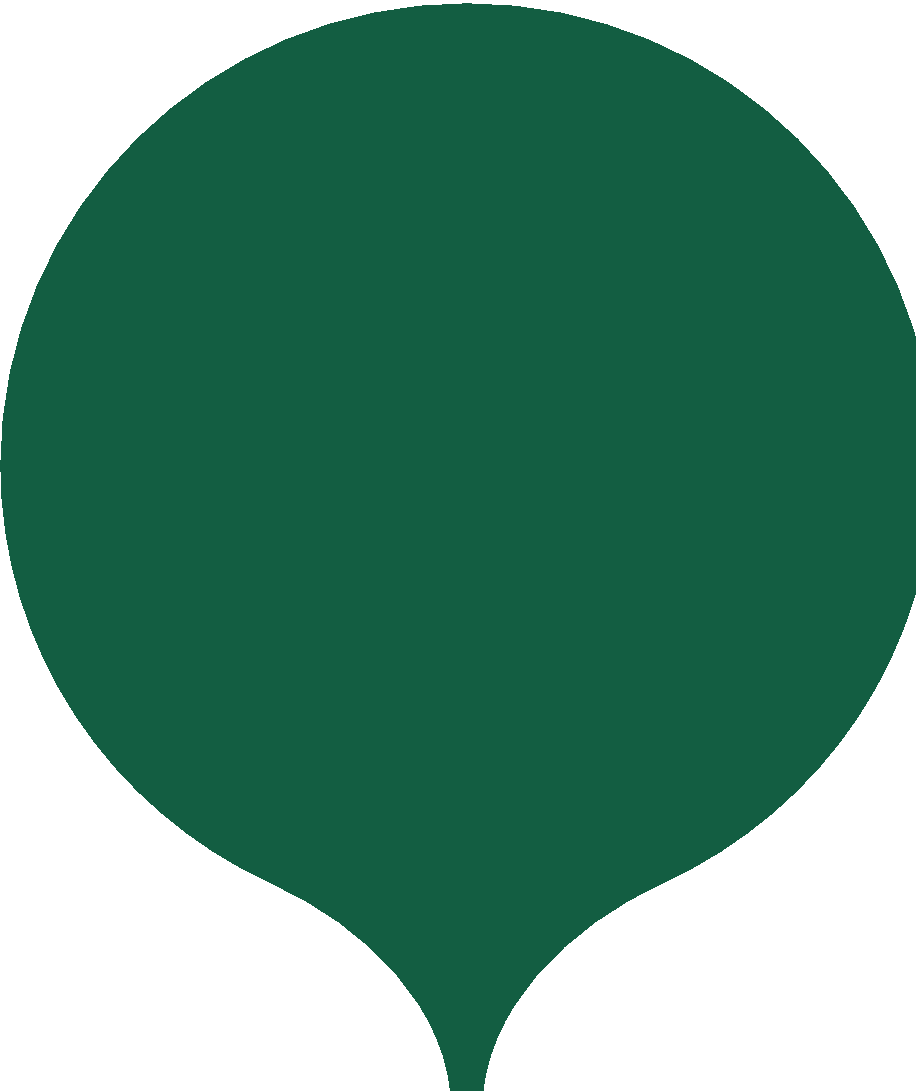 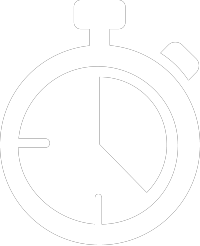 2
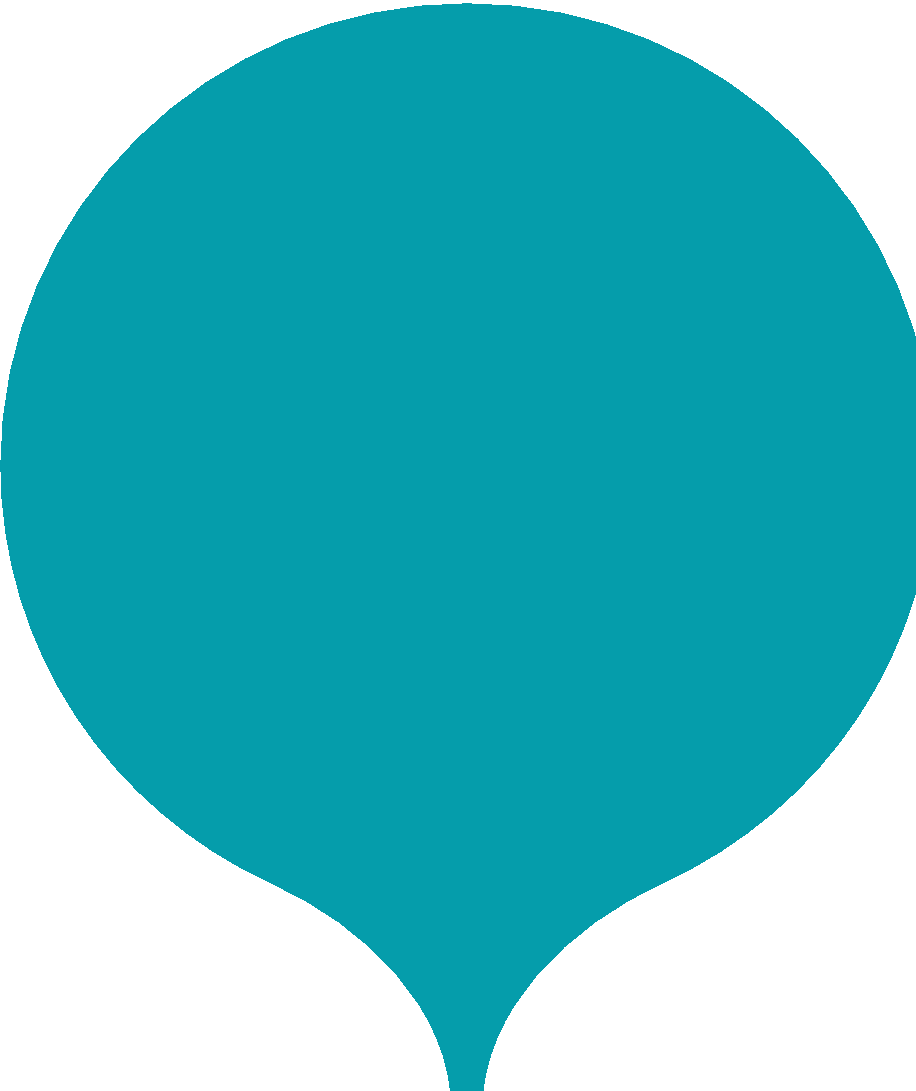 Find templates in the IEEE Day Toolkit:ieeeday.org/toolkit
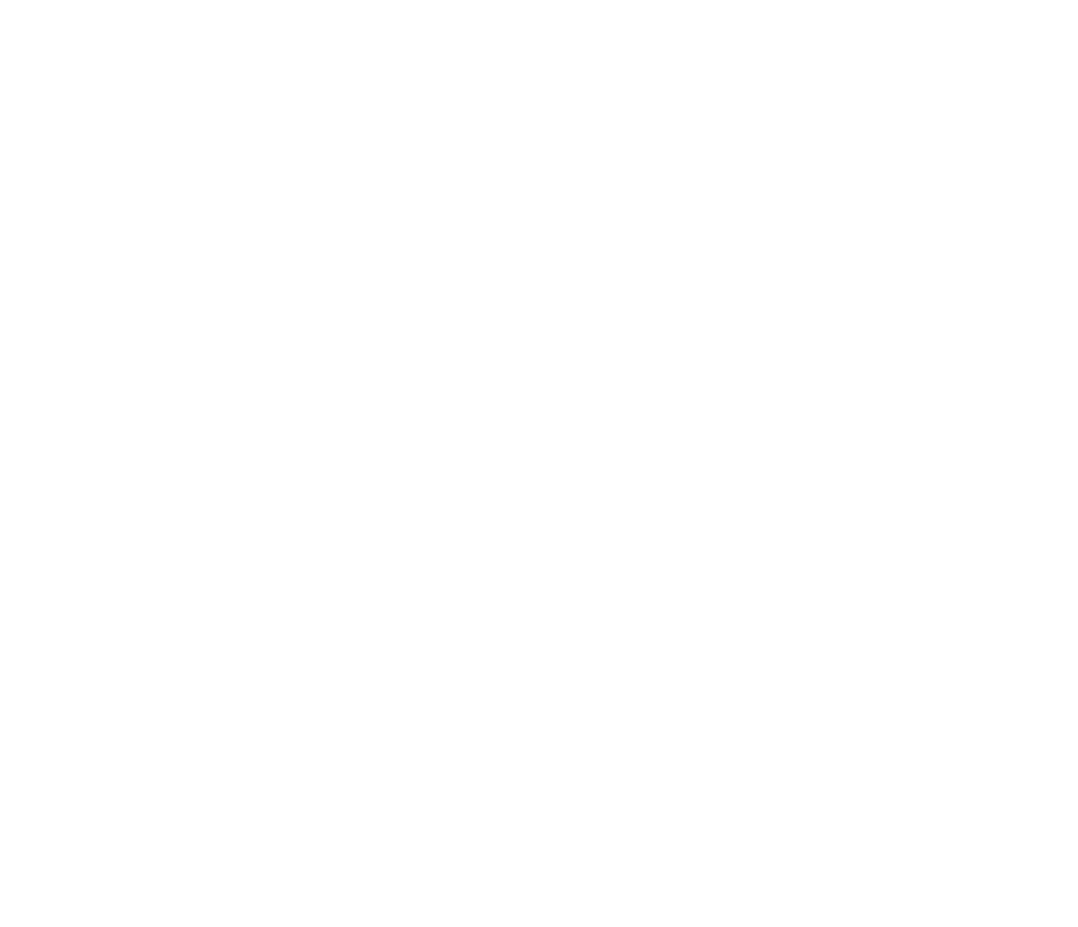 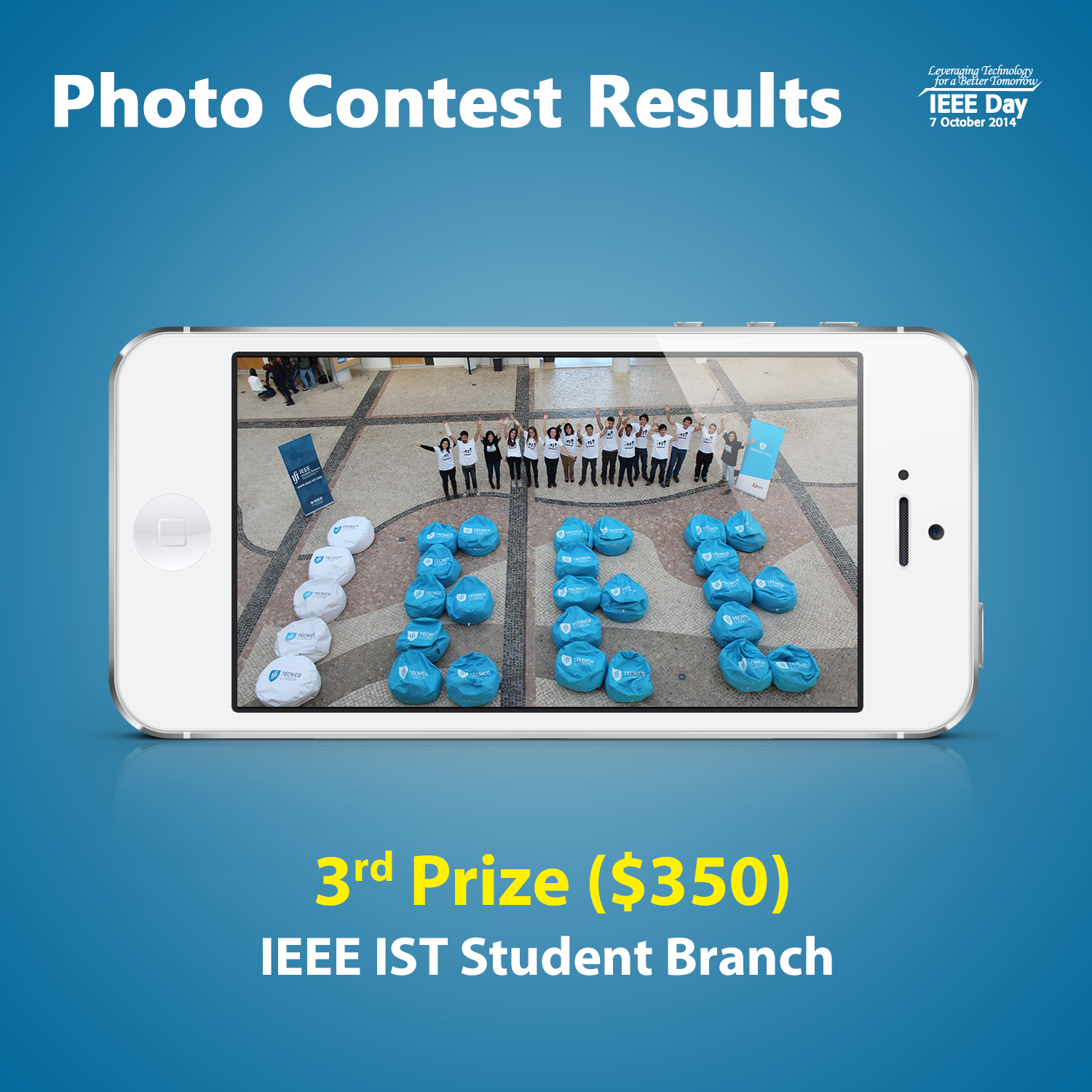 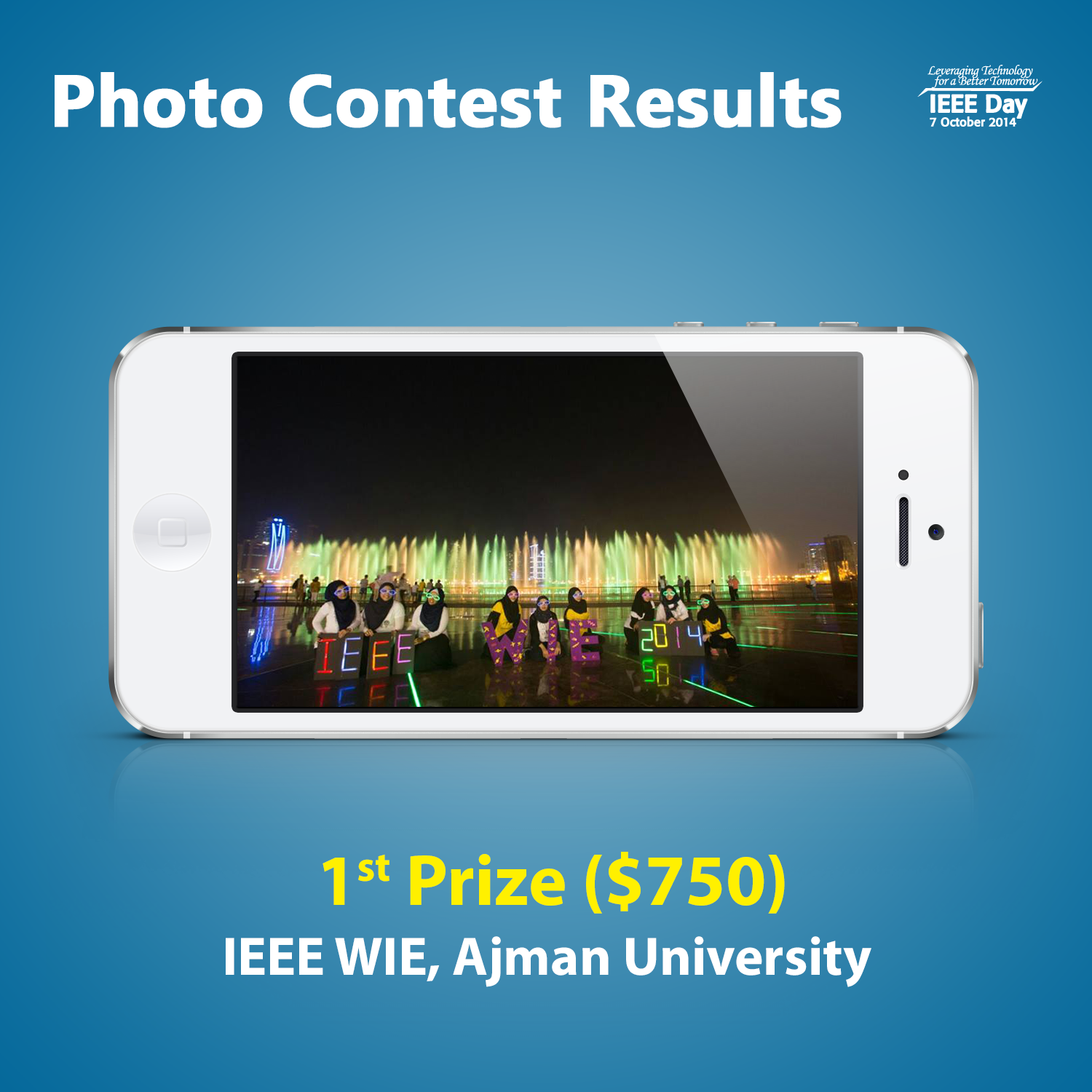 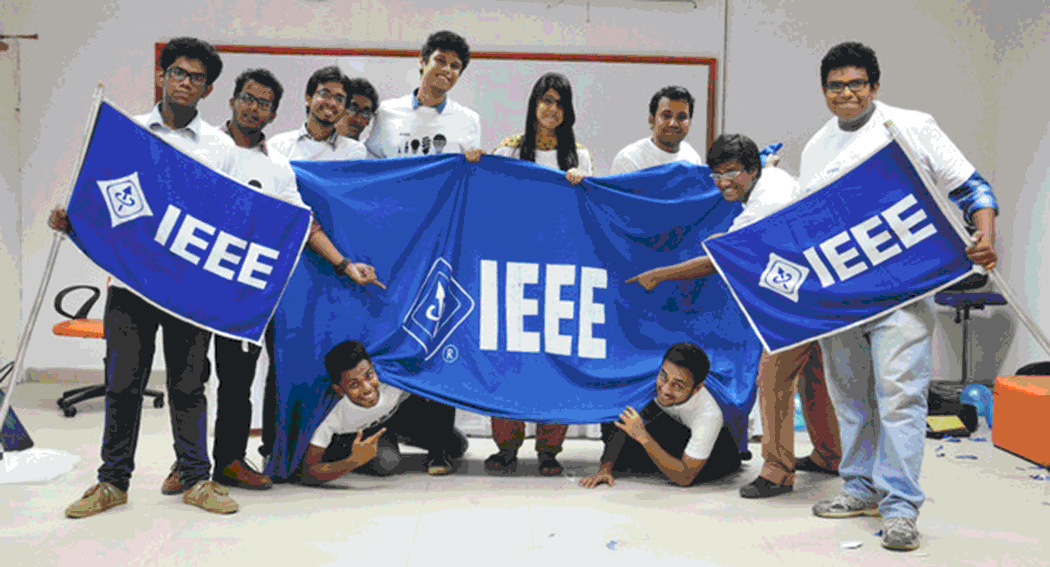 [Speaker Notes: For Step 2, you’ll need to map out all of the needs of your event. The best place to start is nailing down the date. Will you plan your event on IEEE Day, or is it best to celebrate during the week of 1 October?  (where you can take advantage of  all the offerings and new member Join discount)
Next, determine your budget - that will inform many other aspects of the event, including the venue, food, program, registration, travel, equipment,  and entertainment options. 
Depending on your budget, you may want to seek partnership with venues that may offer you space for free - including your local library, office space or conference rooms in your organization, university lecture halls or classrooms, museums, park or outdoor locations, off-hours at local place of business, or local restaurant. If working with a limited budget, you can be creative with one of these options. (members place of business - conference rooms)
You will also want to think about the flow of the event. How much time will there be for formal presentation? Will there be food served, and how much will be needed? How will you handle dietary restrictions? What equipment will be needed and will you be able to purchase or rent? 
And how will you help non-members understand how they can become a member through the event?]
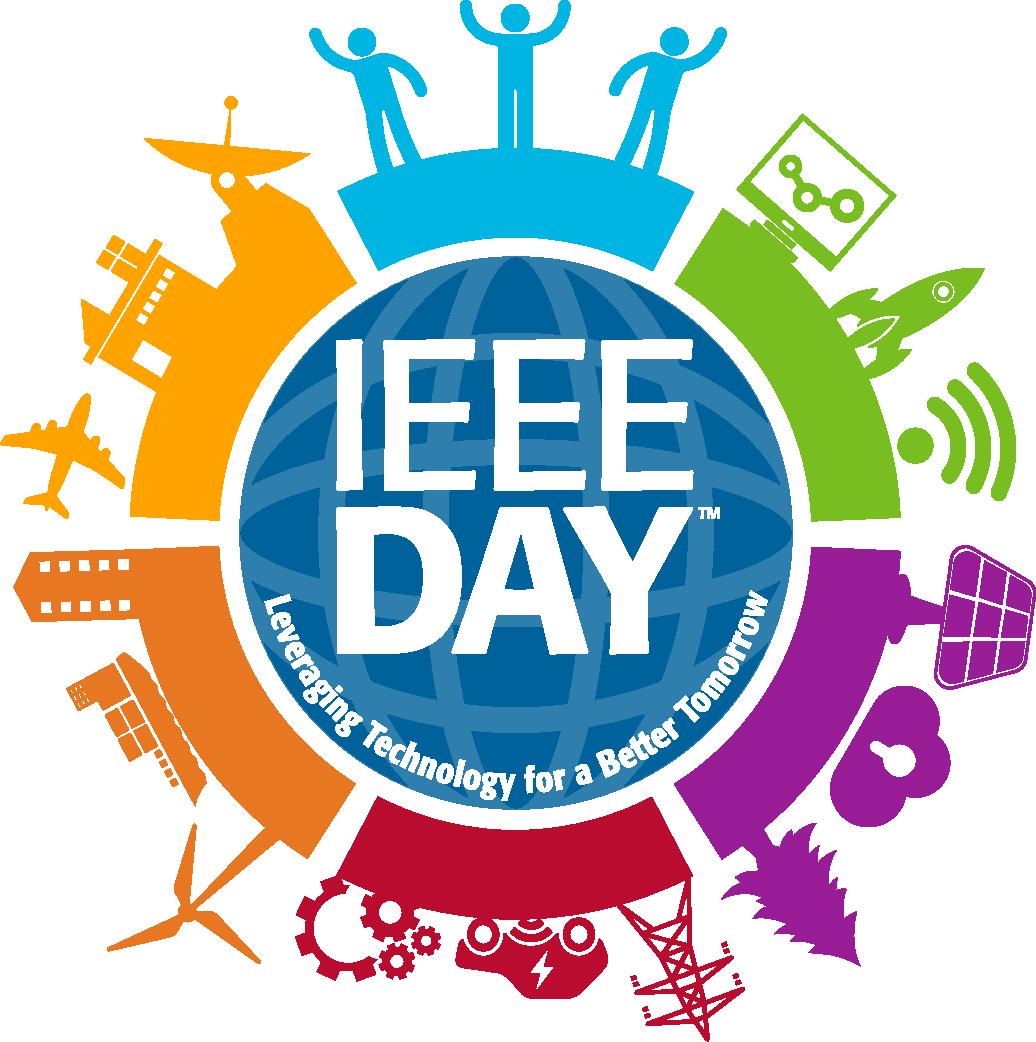 Step 3…PARTNER 
This could involve:
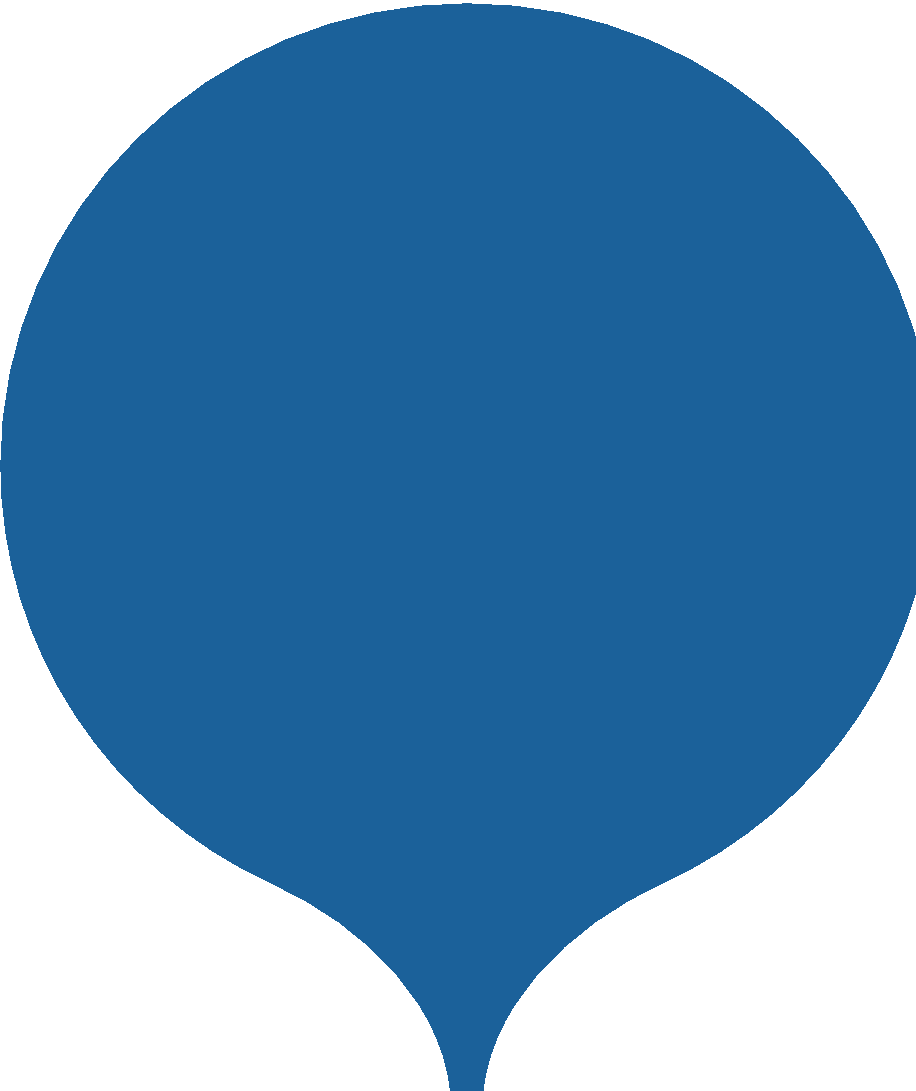 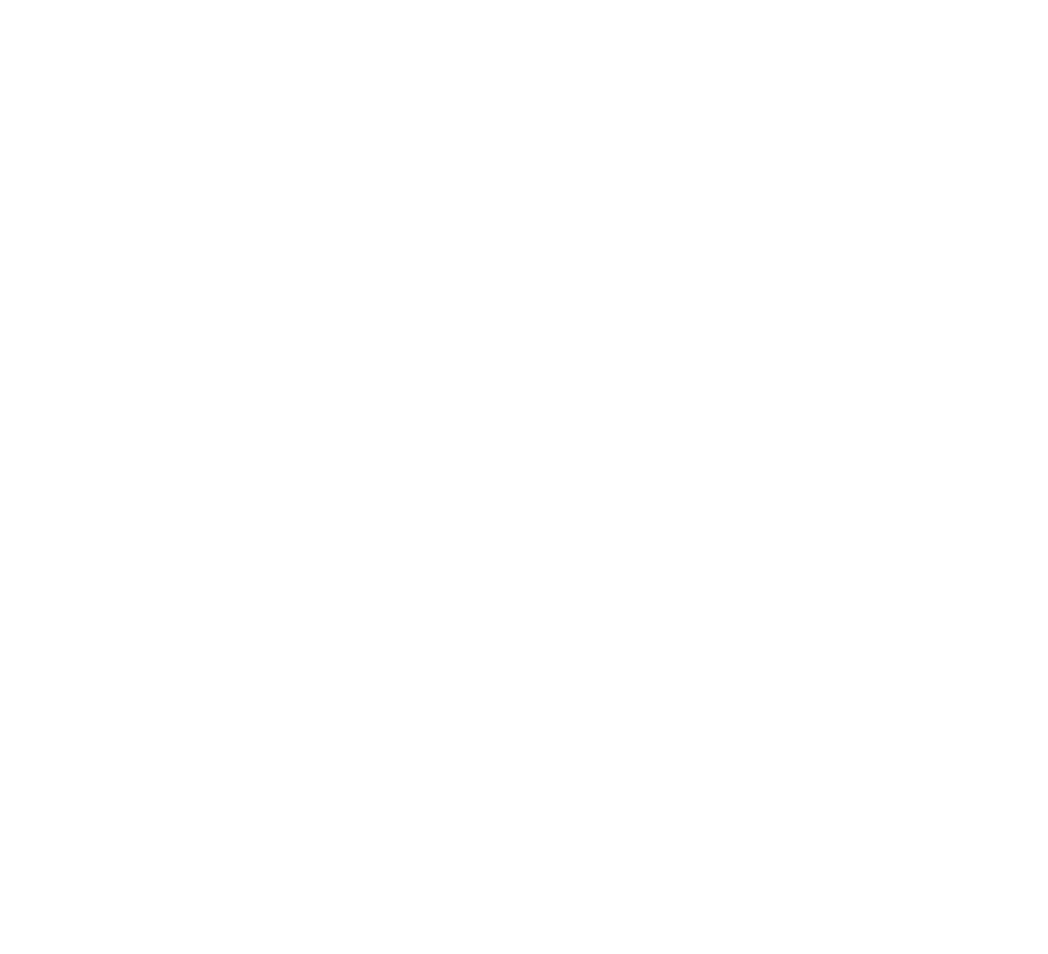 Reaching out to your Region Lead
Assembling your team for larger efforts
Working with local IEEE groups or local organization for event space and tasks
Engaging a guest speaker, enlist sponsors for virtual events
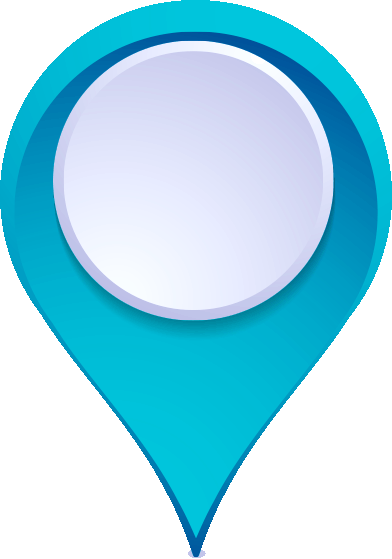 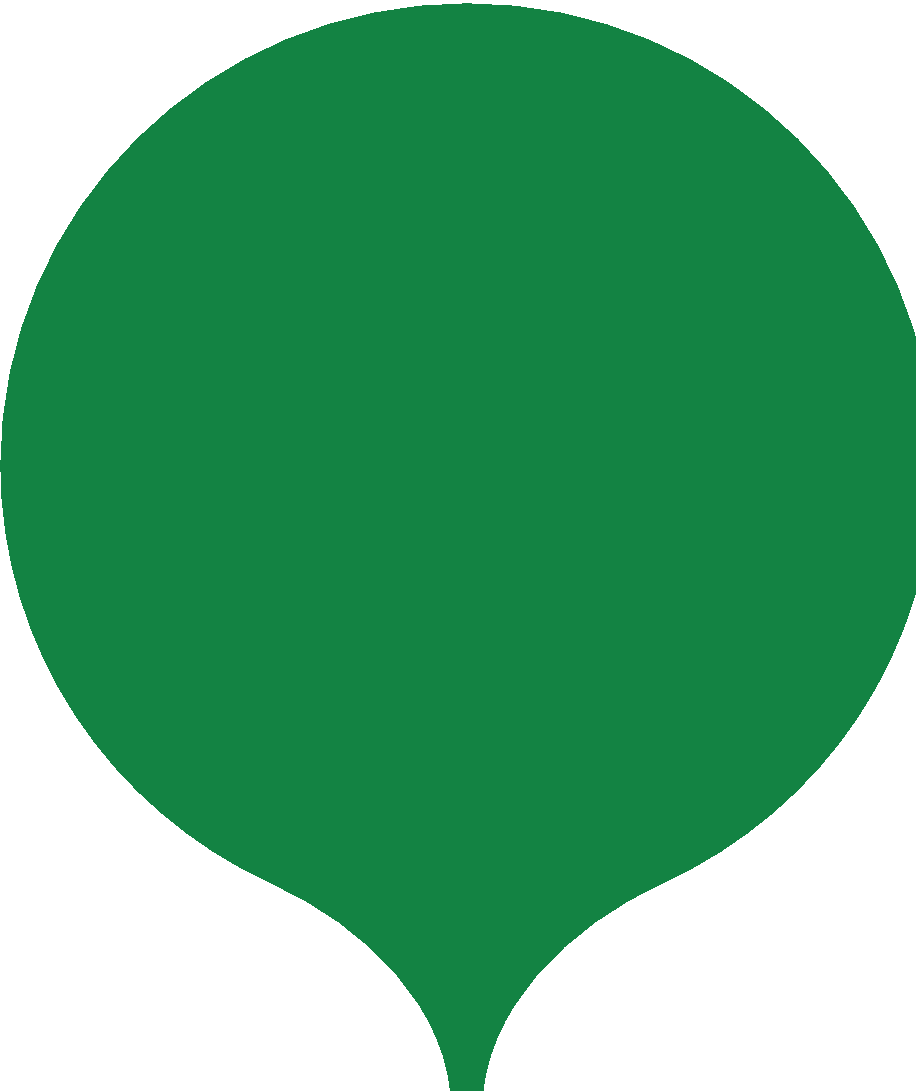 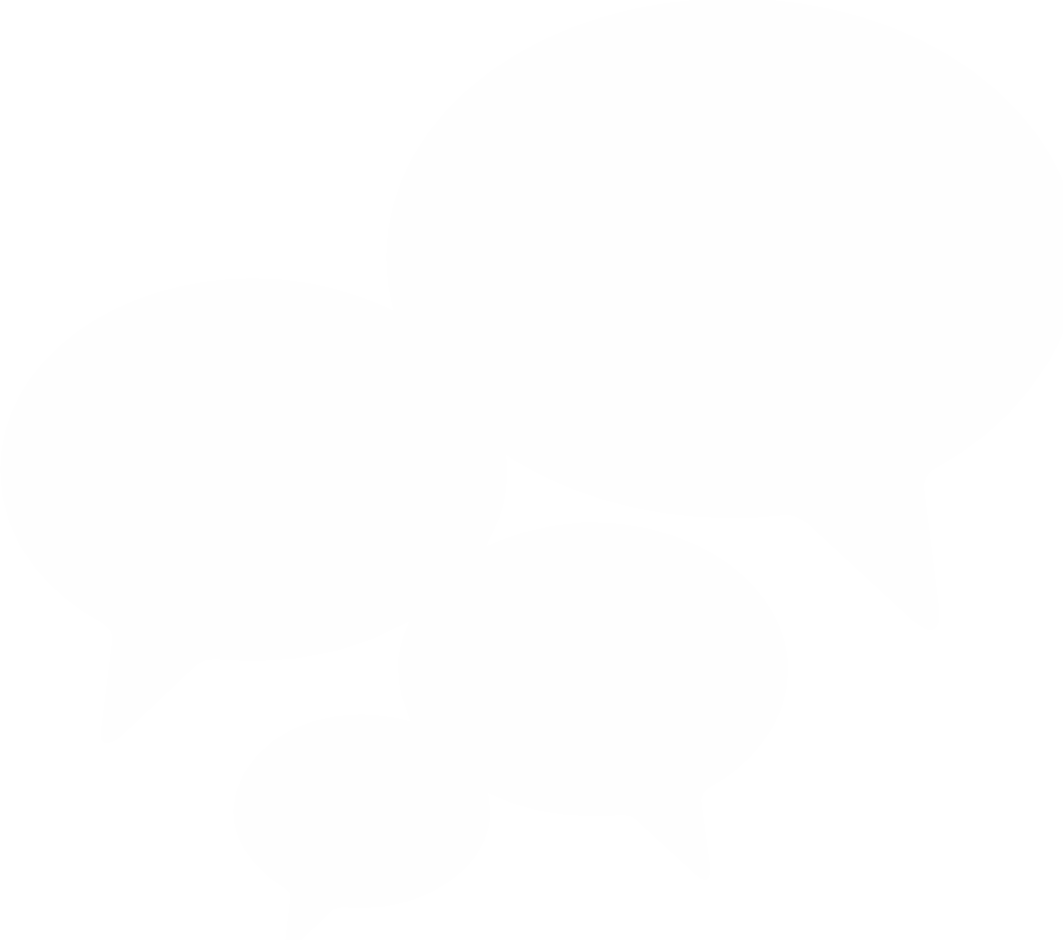 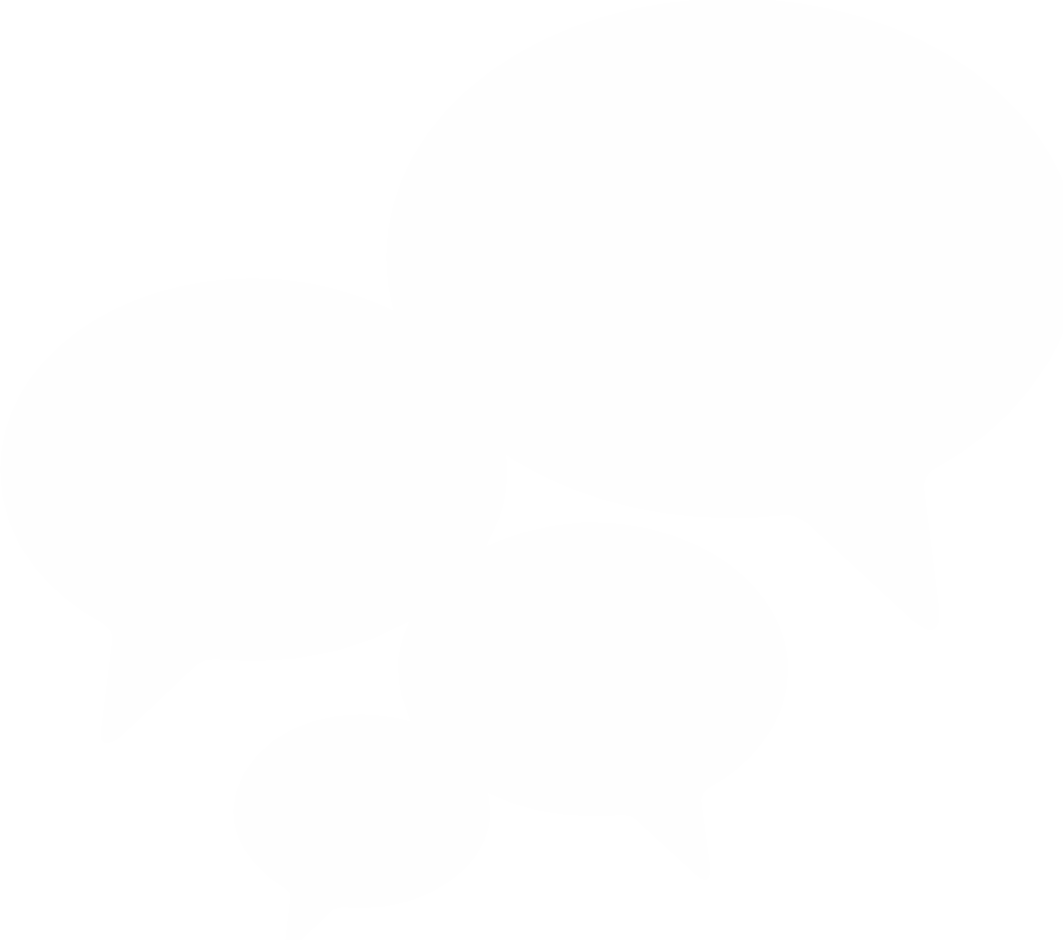 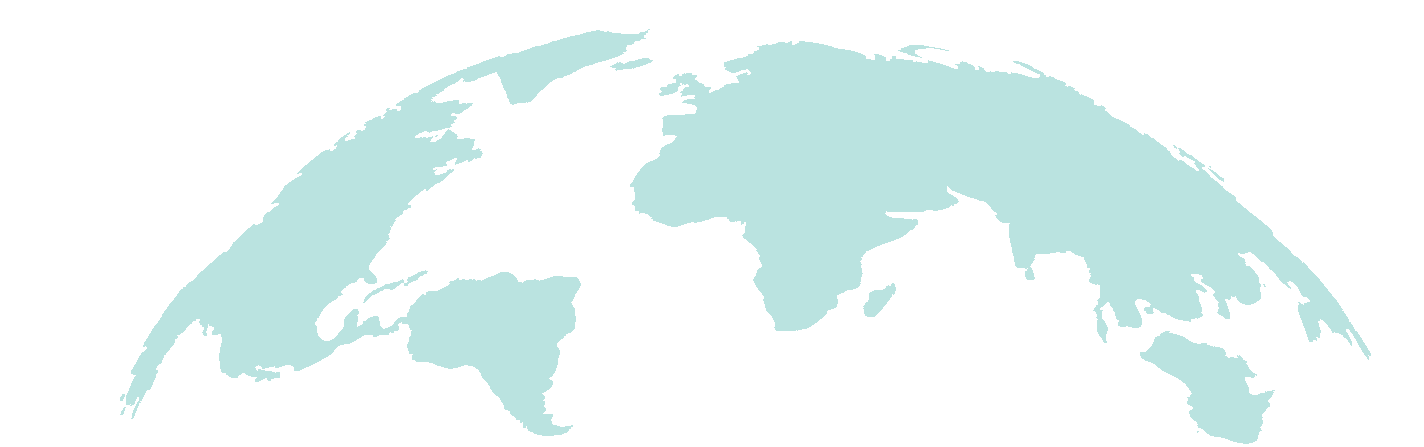 PARTNER
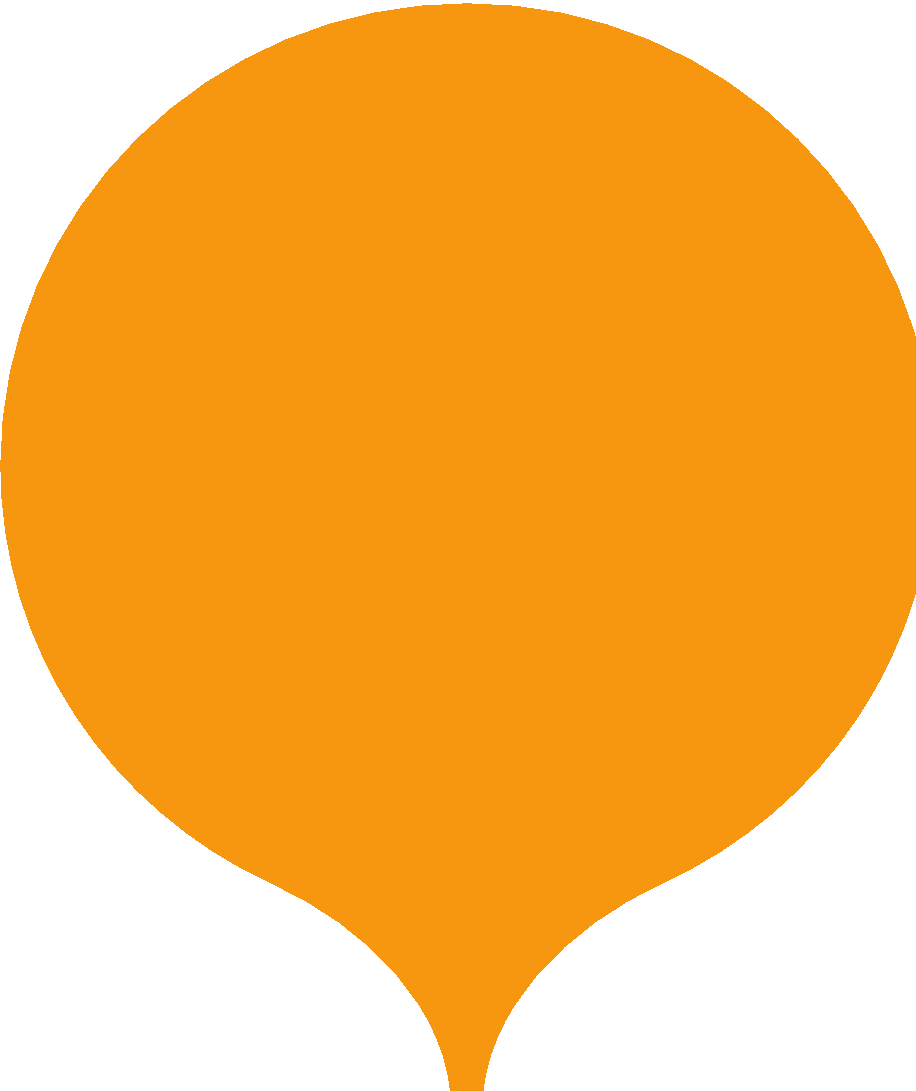 3
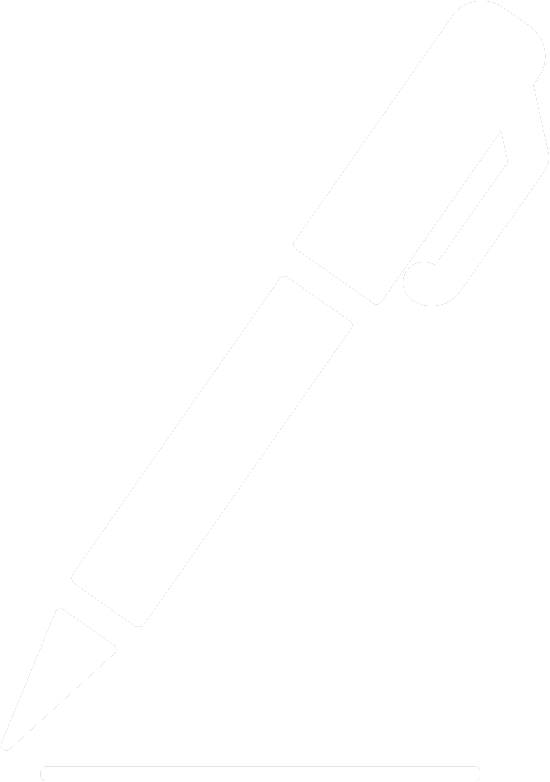 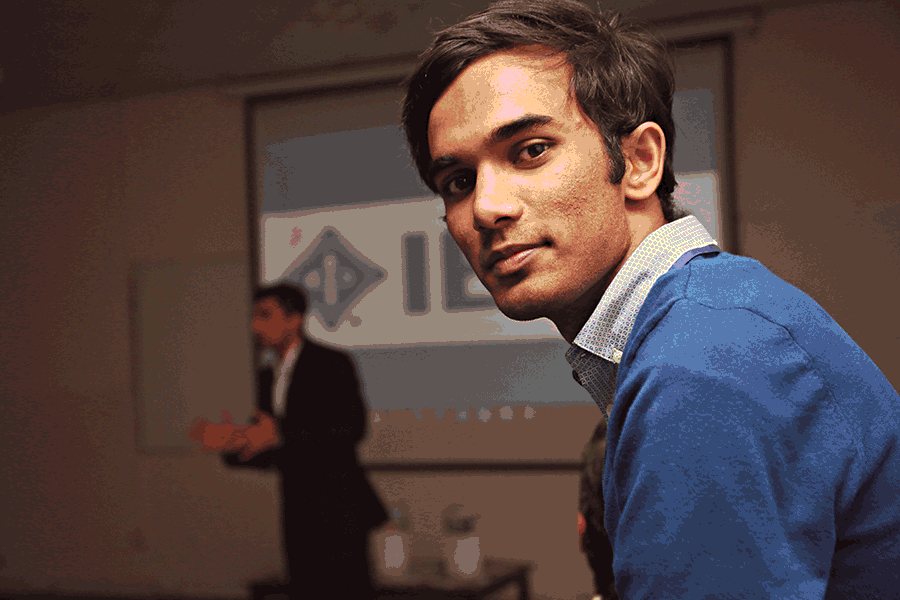 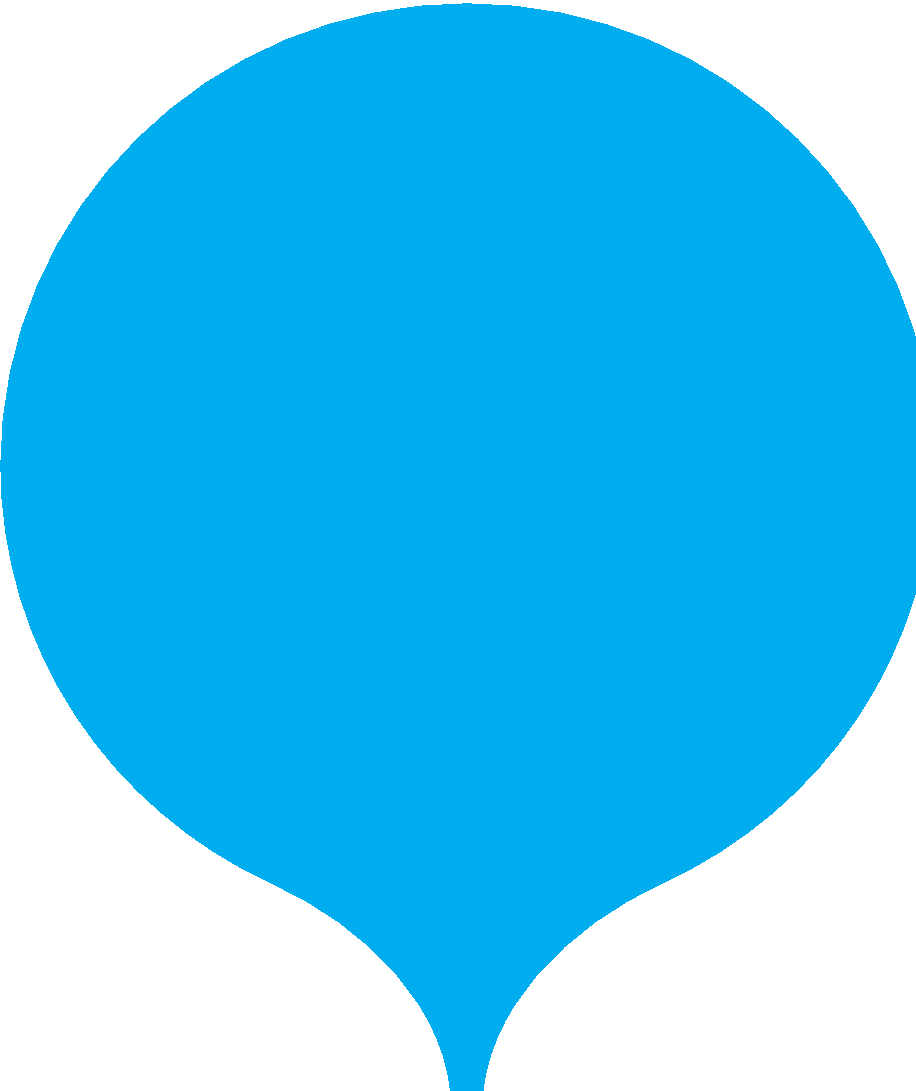 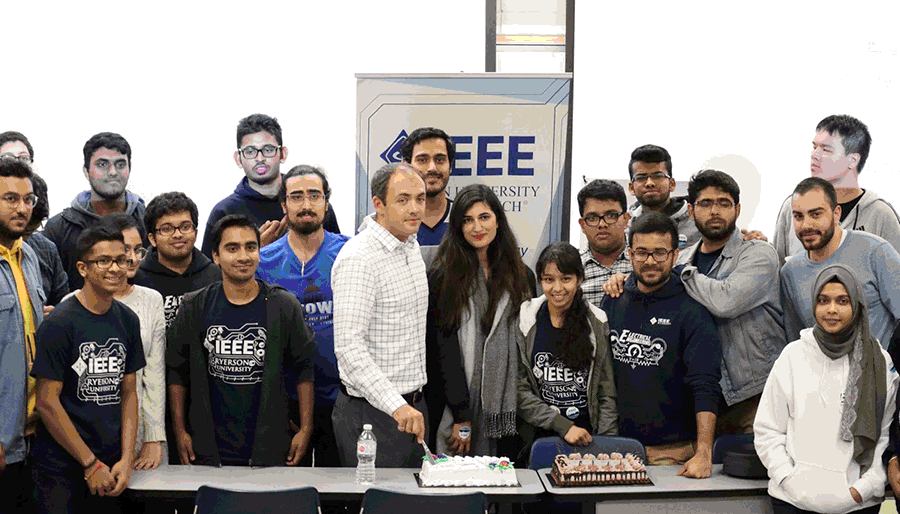 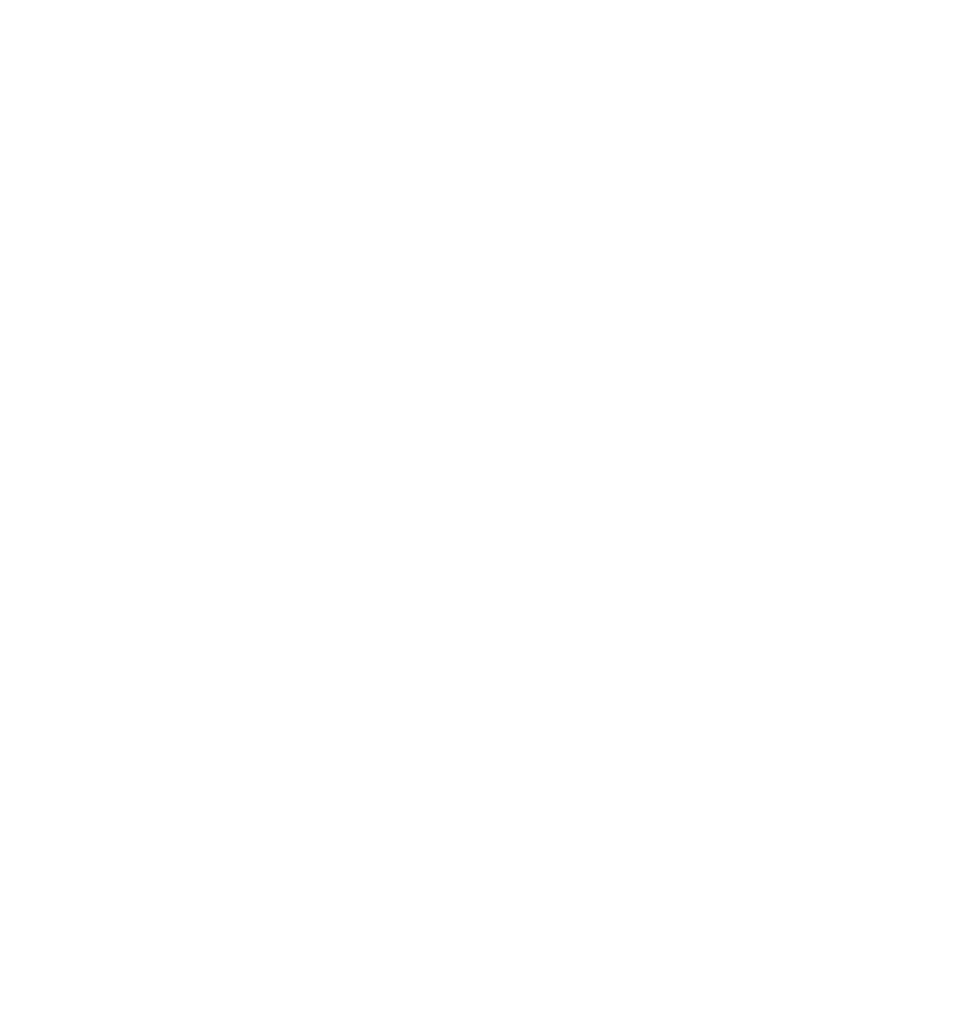 [Speaker Notes: For Step 3, it’s time to partner with the appropriate resources to begin organizing your event. If you are new to planning an event, you may want to reach out to your Region Lead, Ambassadors, or past event organizers for guidance. Depending on the size of your event, these resources may be able to guide you in creating an organizing team with defined roles for marketing, technical program oversight, budgeting, and event logistics. Sharing in the responsibility with your respective team members and determining clear roles and accountability will give you a better chance for success.
Your event may also warrant partnering with a guest speaker or a host for the event, and your Region Lead can guide you here.]
Step 4…Promote
Expand through available channels
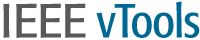 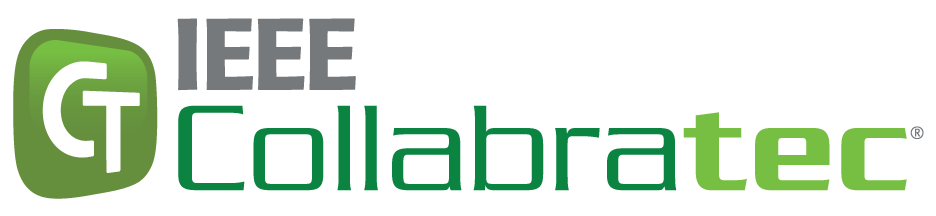 Get the word out in:
Your newsletter
Social media—IEEE groups and local groups
Engineering school communication vehicles
eNotice invite 
Company communications
And make sure to let attendees know about all that IEEE offers year-round!
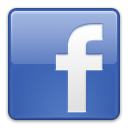 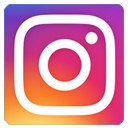 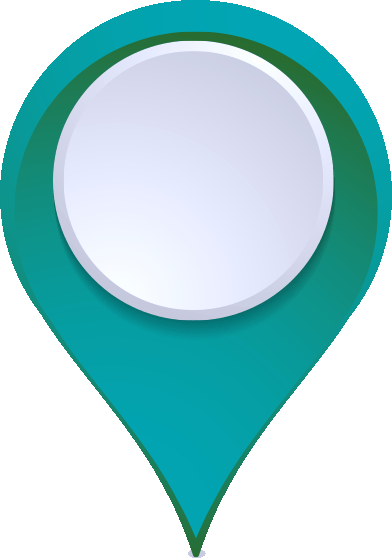 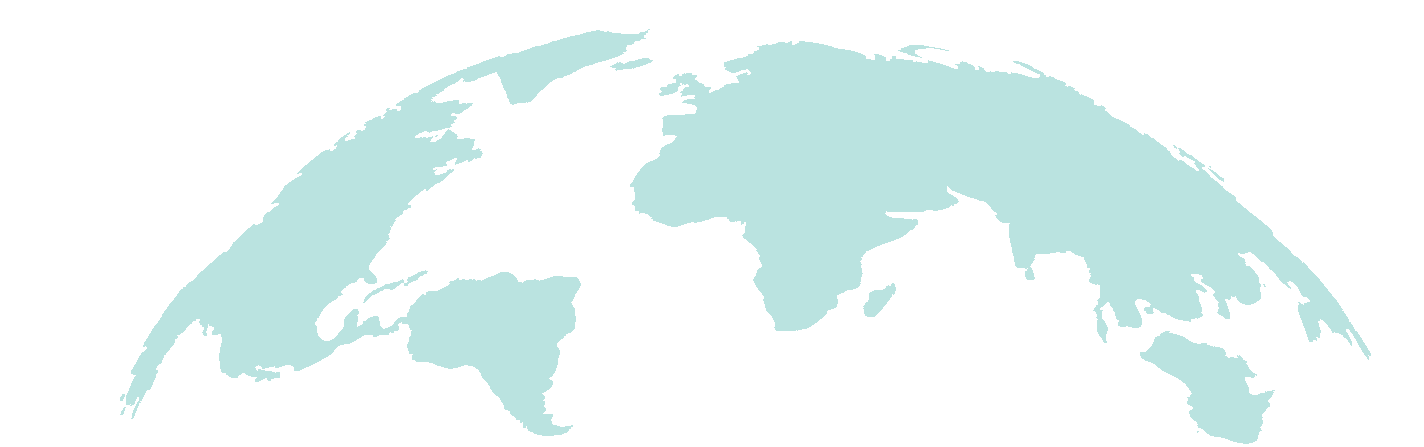 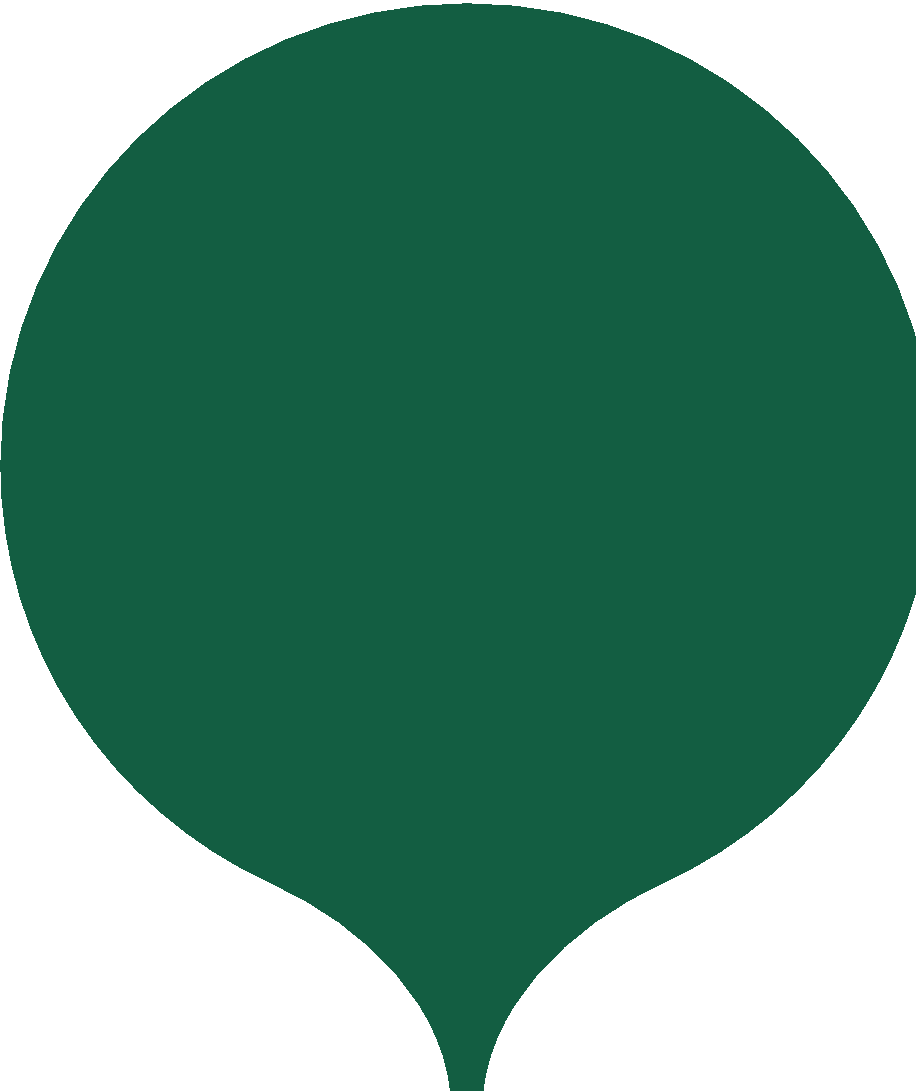 PROMOTE
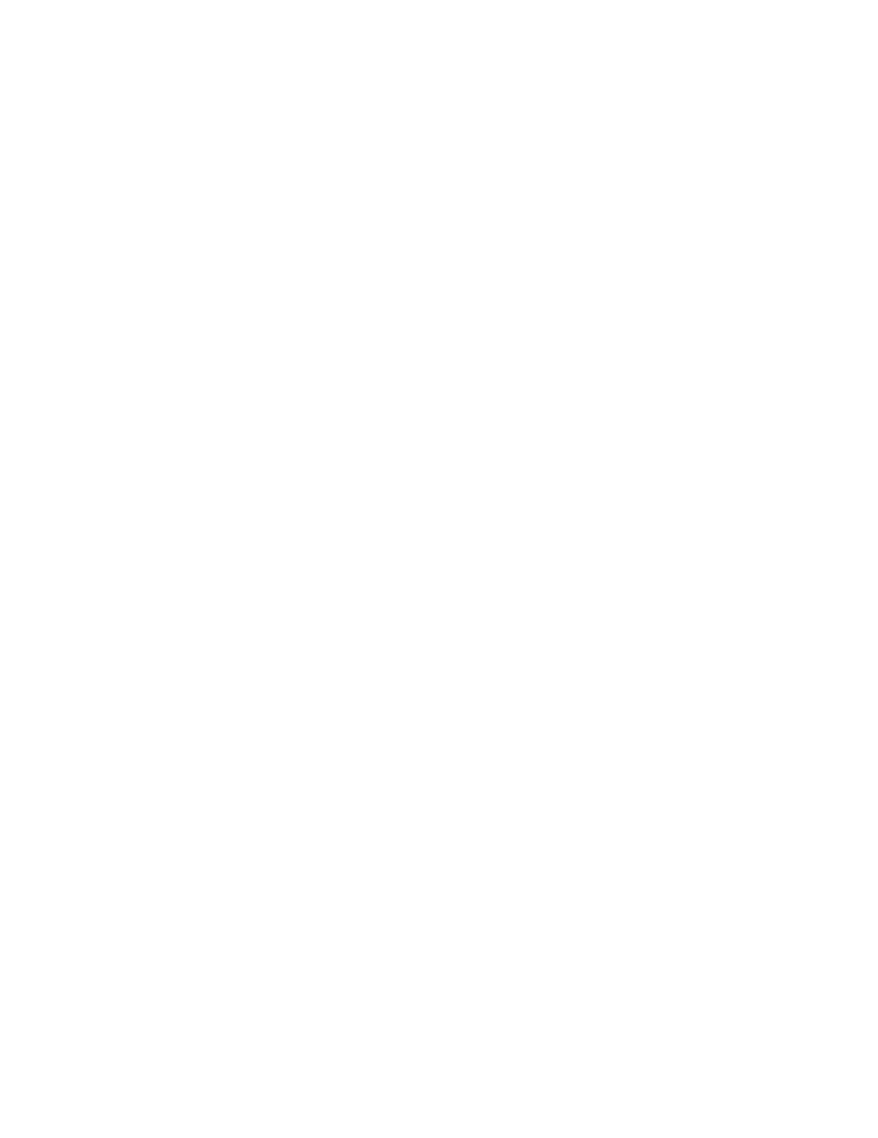 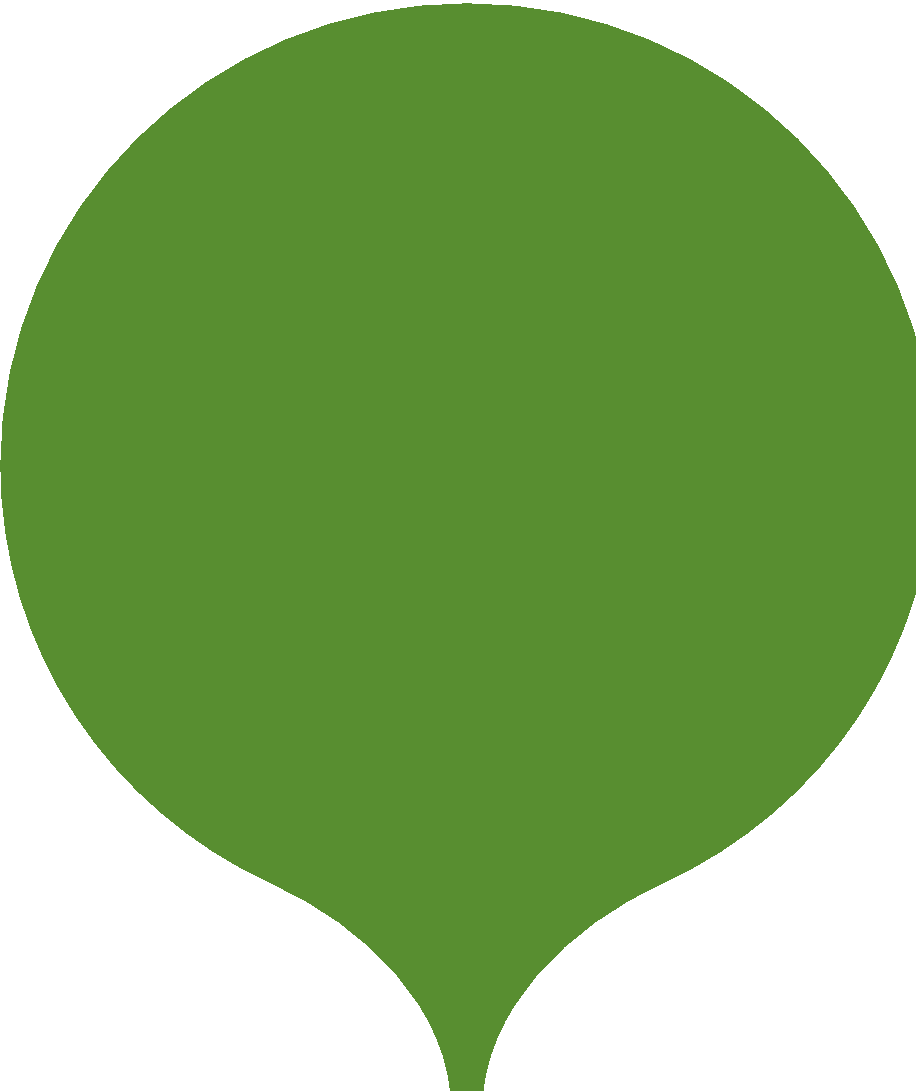 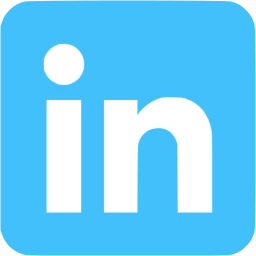 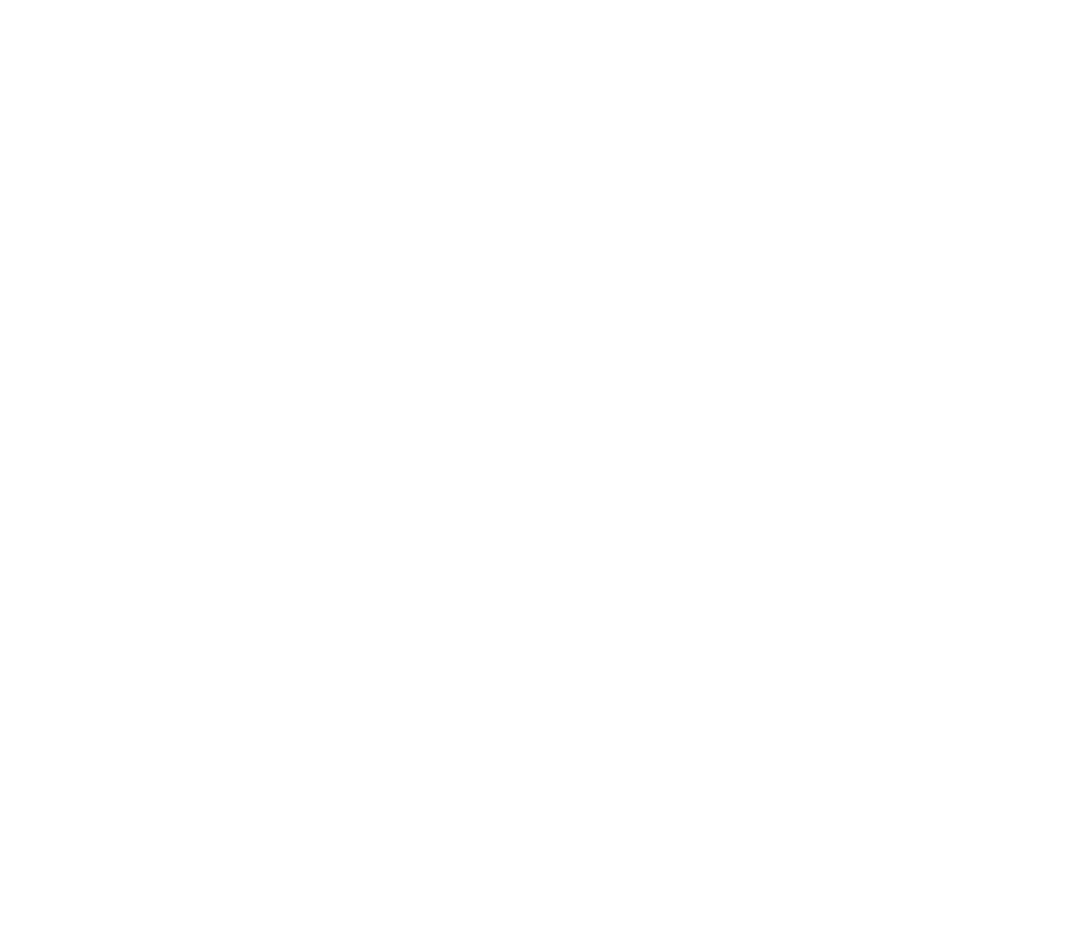 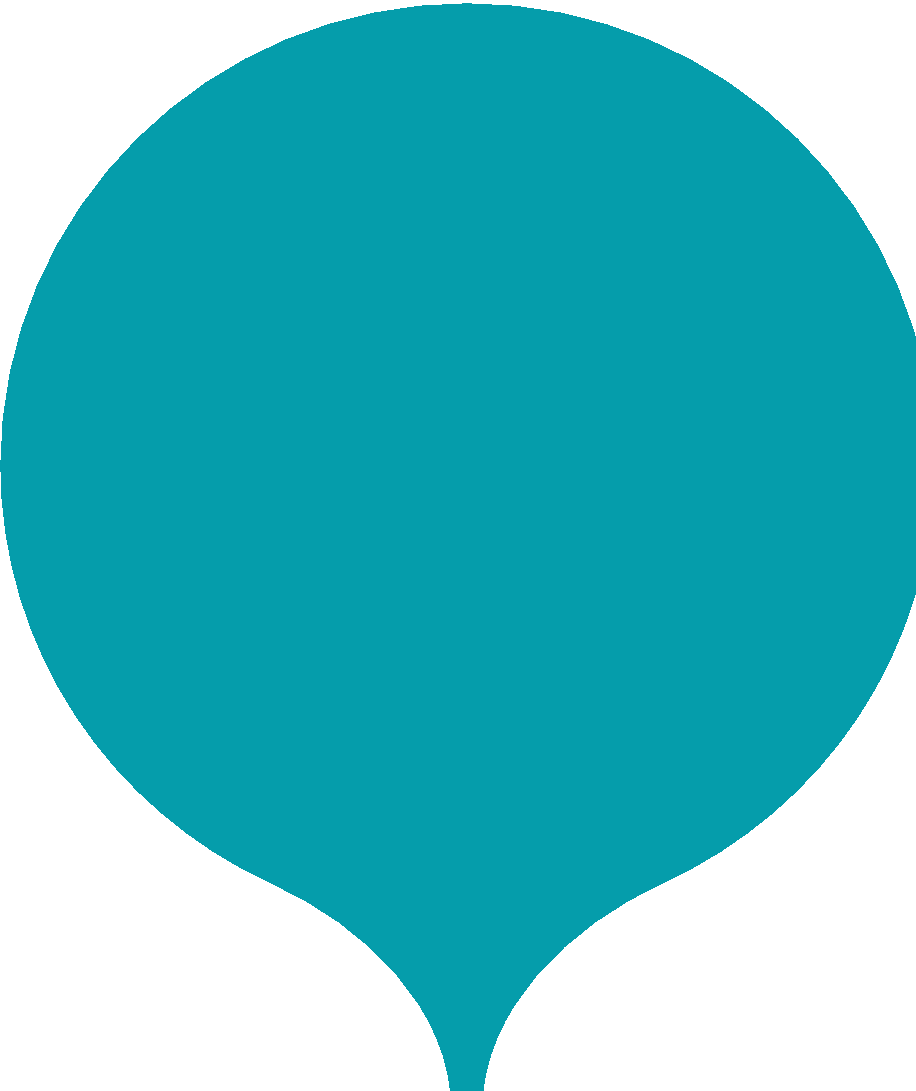 4
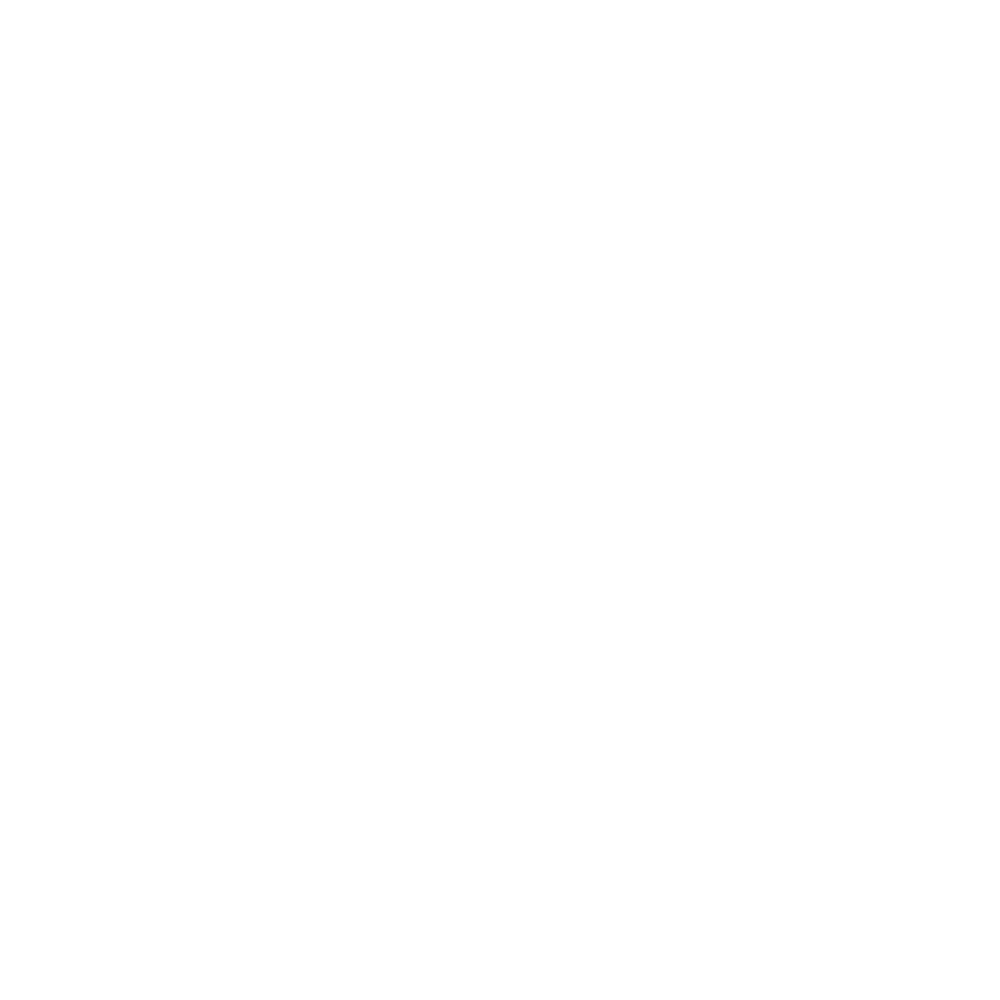 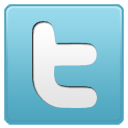 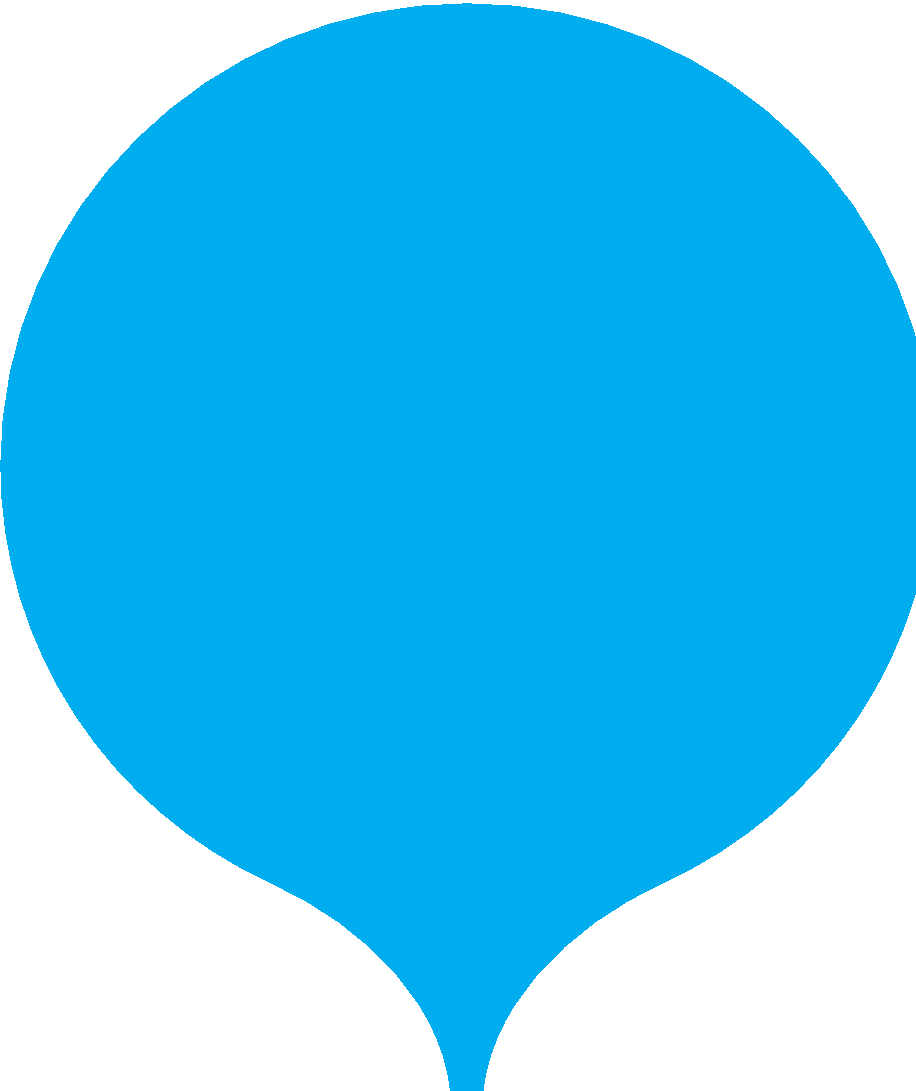 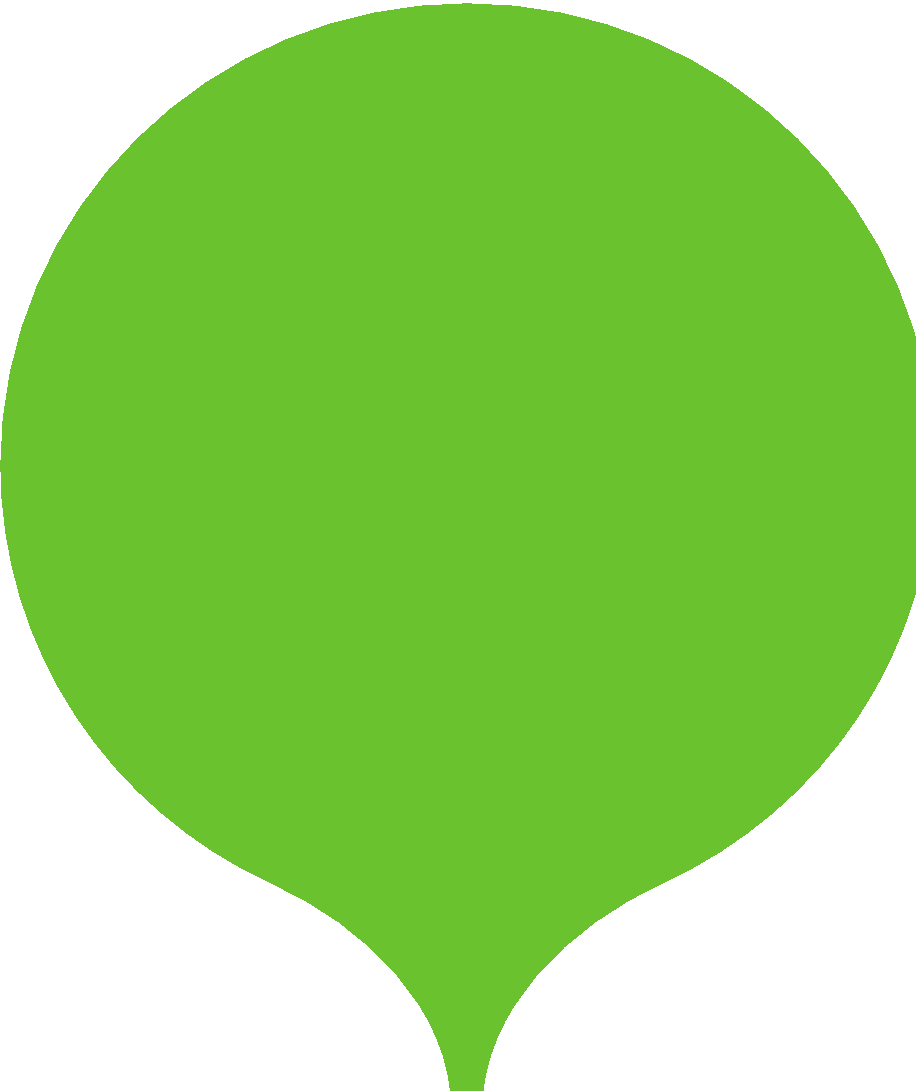 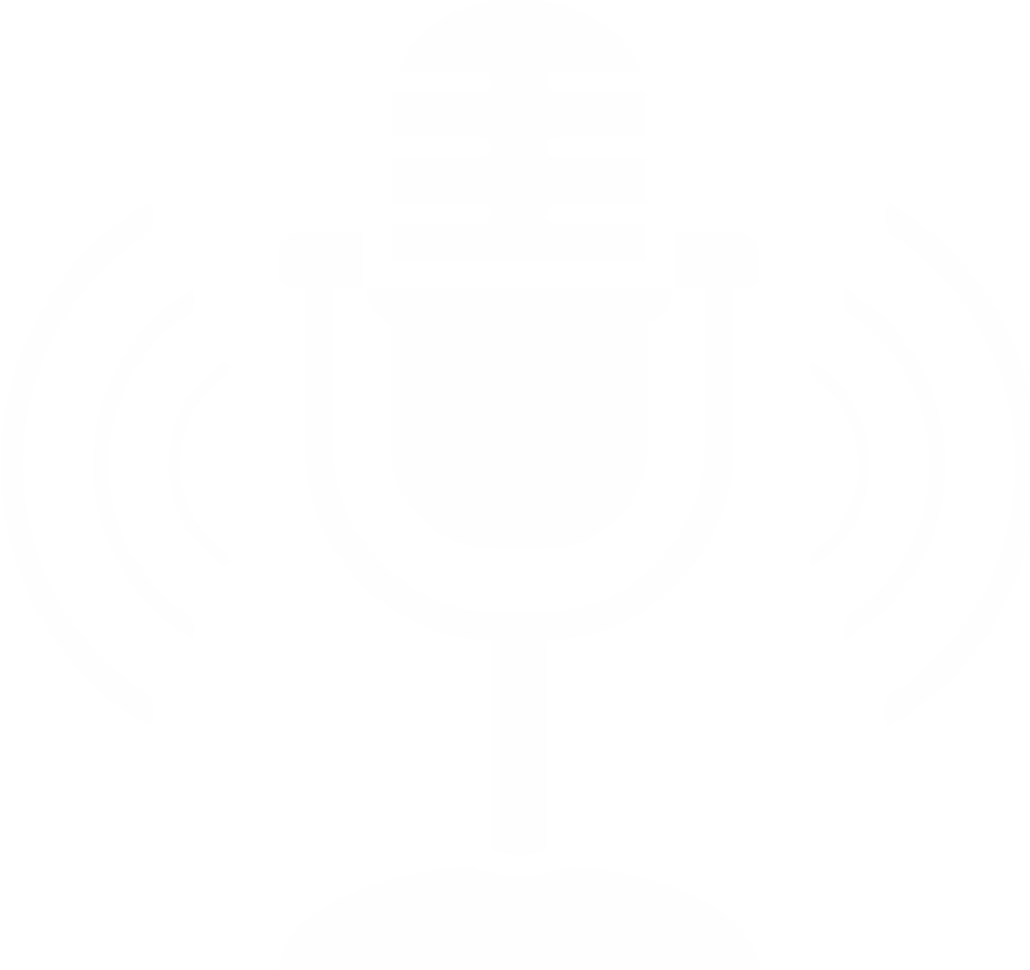 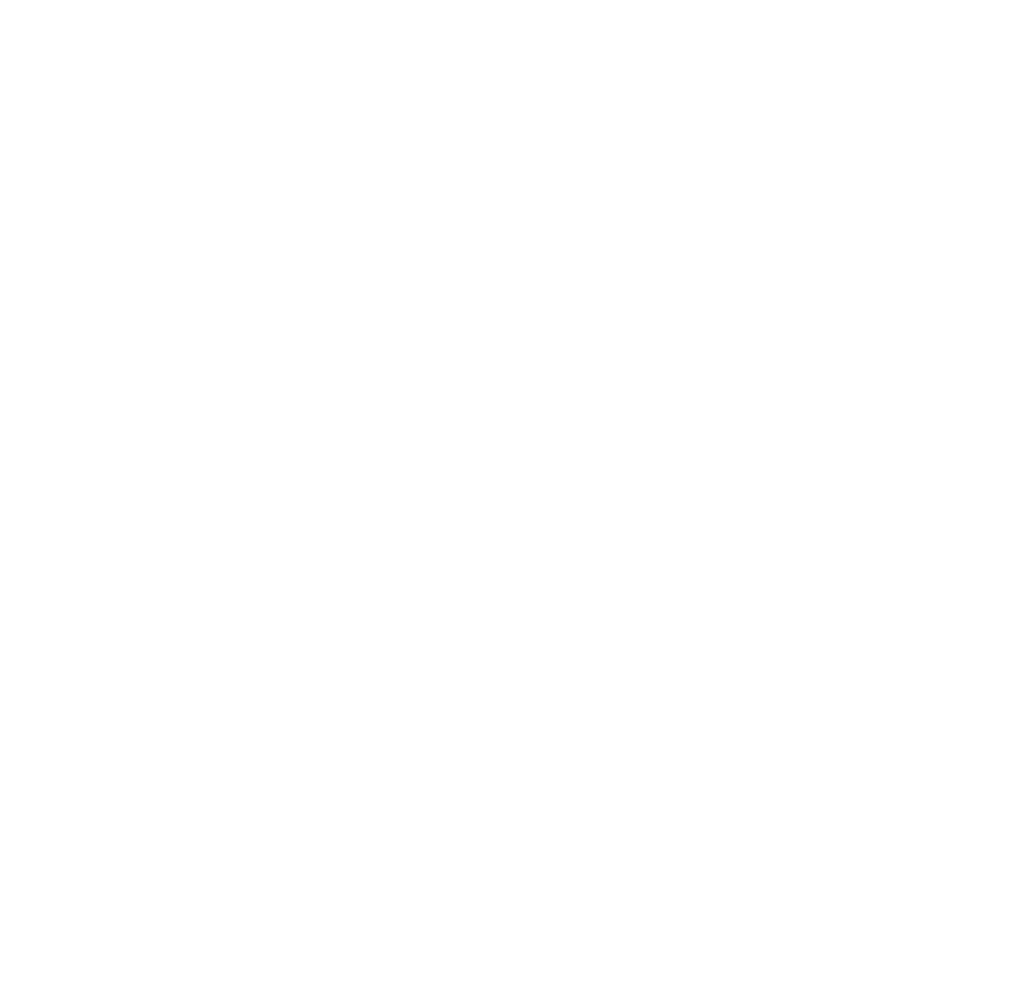 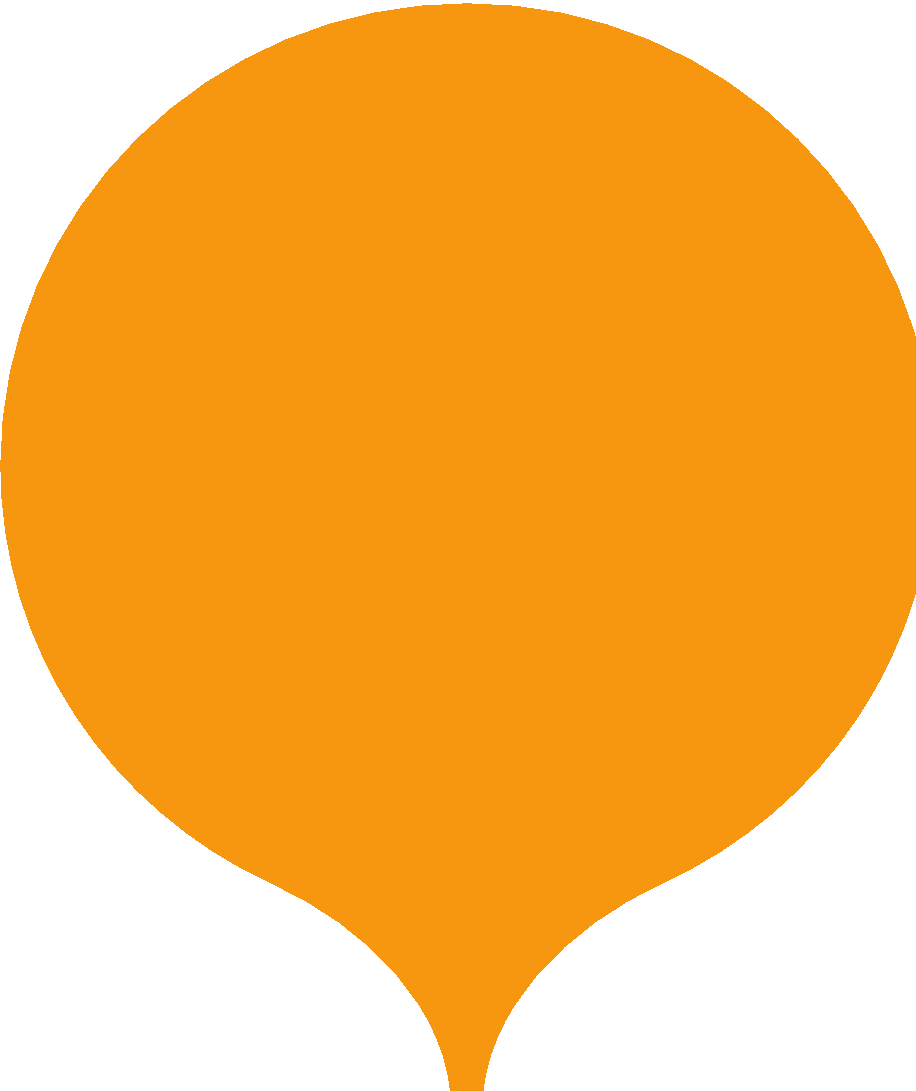 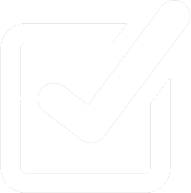 Note - Be sure your communications are compliant: http://sites.ieee.org/gdpr
[Speaker Notes: Now that you’ve got a great event idea, started organizing your event, and partnered with a powerful team, you’ll need to get the word out about your plans in Step 4!  There are many ways to promote your event and capture interest, and you’ll need to try several avenues to attract different people. Consider promotion through your local IEEE newsletters, communication vehicles at your university or organization, and social media. Think creatively about how to best reach your target audience, and focus your efforts there.
Be sure to comply with data privacy restrictions. Learn more at http://sites.ieee.org/gdpr/ 
And be sure to have a clear call to action to register so that you have an accurate headcount. Include a registration link, whether through a Facebook event or other event registration vehicle. If you use vTools, these events will show in IEEE Collabratec and give you more visibility and the opportunity to remind a larger community about your event. (registration link and information can be included in your event notice) (We might want to say something to the effect that events in vtools will show in Collabratec, we can then post something in Collabratec that reminds members to check out the events  for dates, time and description))
You’ll also want to include marketing materials for non-members. You want your peers to become members so that they can enjoy the full benefits of being an IEEE member.  Utilize the materials from your Membership Development kit, and use the coupon flyer in the IEEE Day Toolkit to promote the new join discount.]
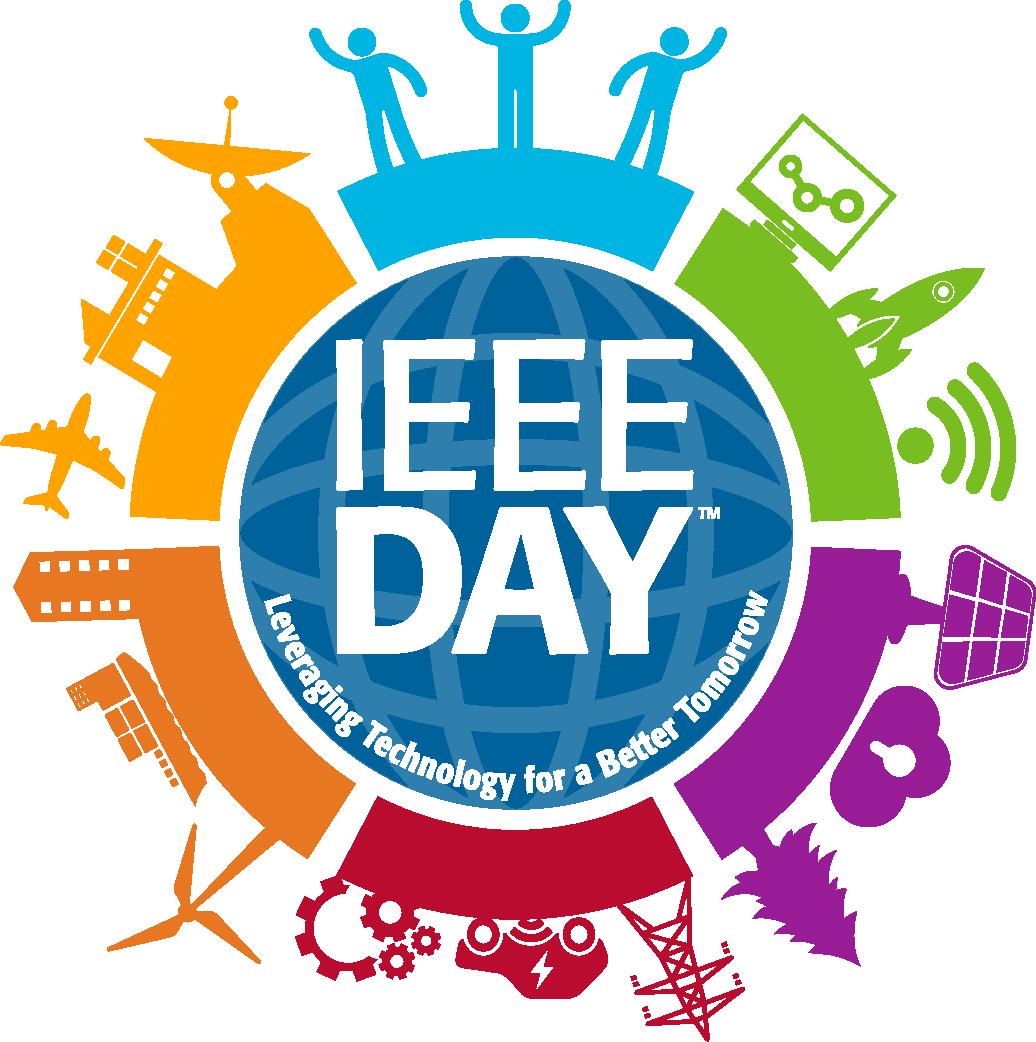 Step 5...FOLLOW-THROUGH
The work is not done once you send out initial promotions!
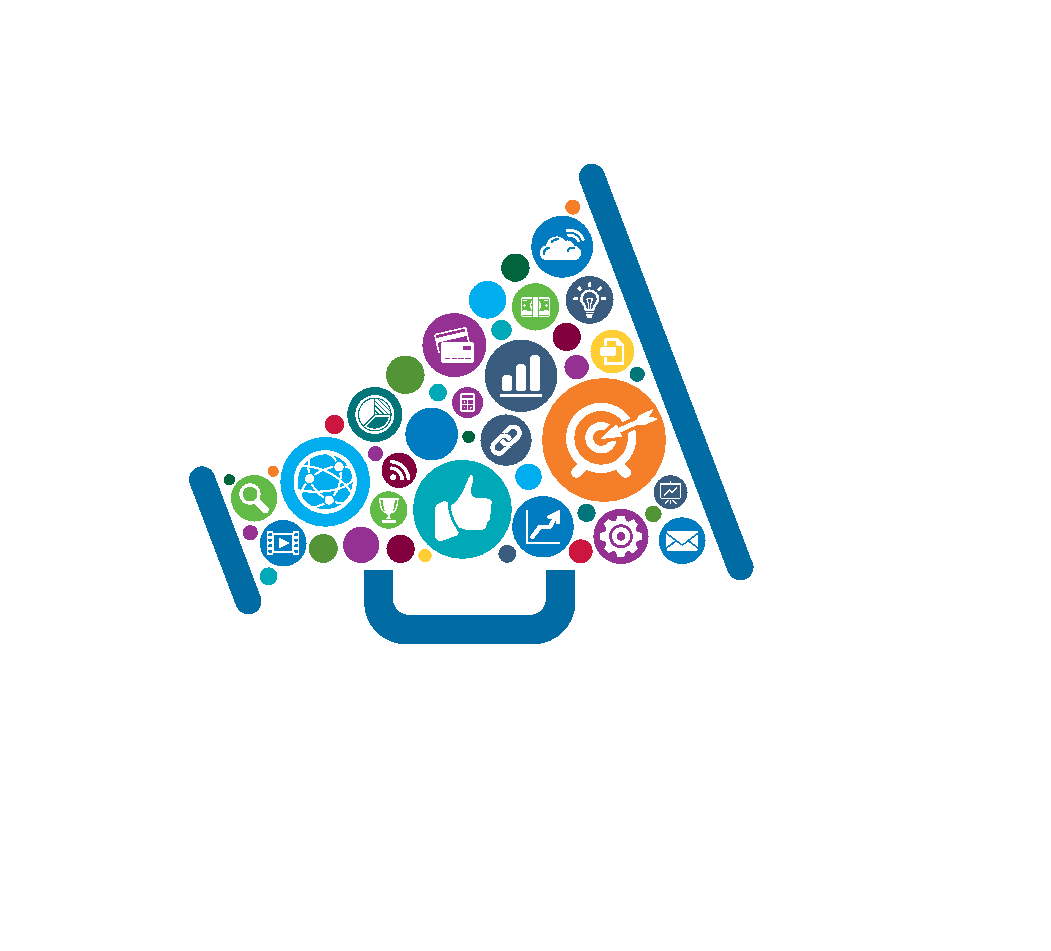 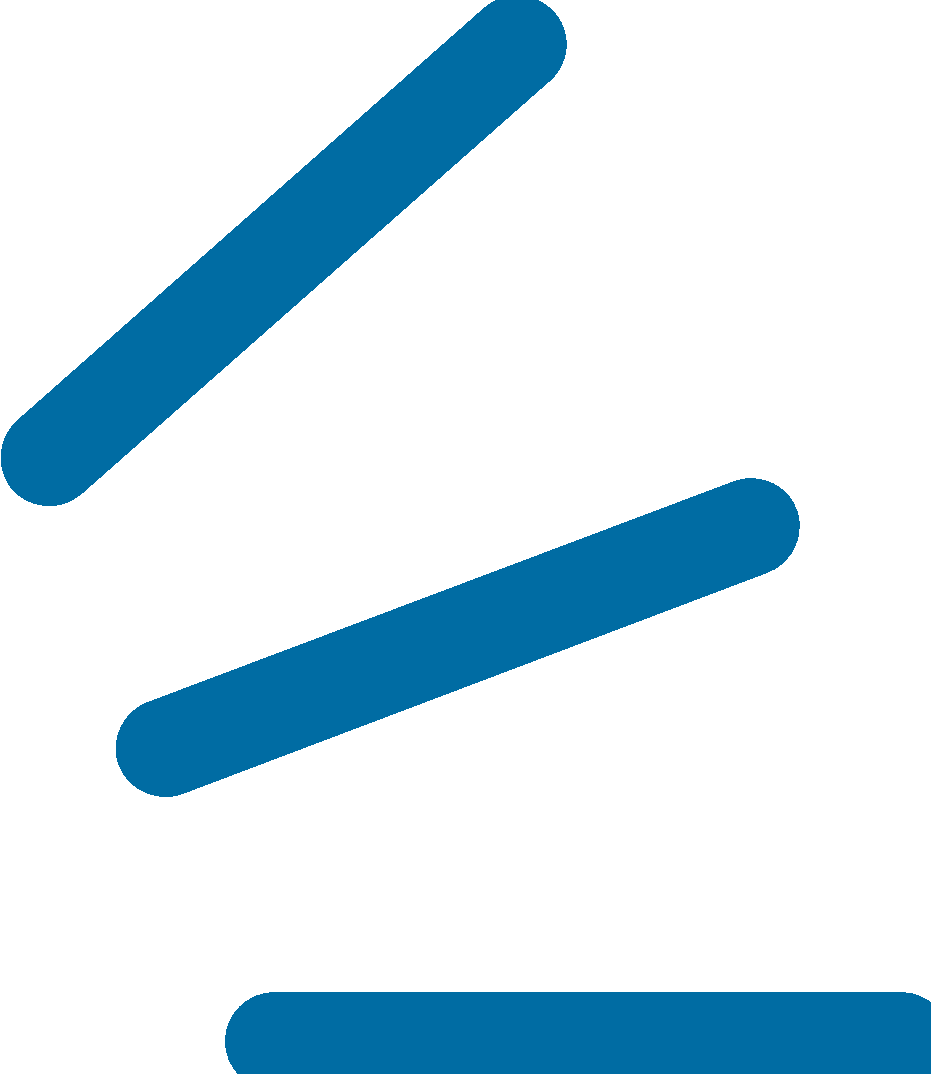 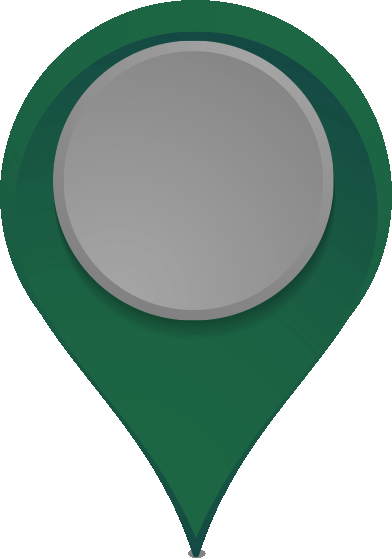 Continue to remind attendees and promote to those who may not yet have heard of your event
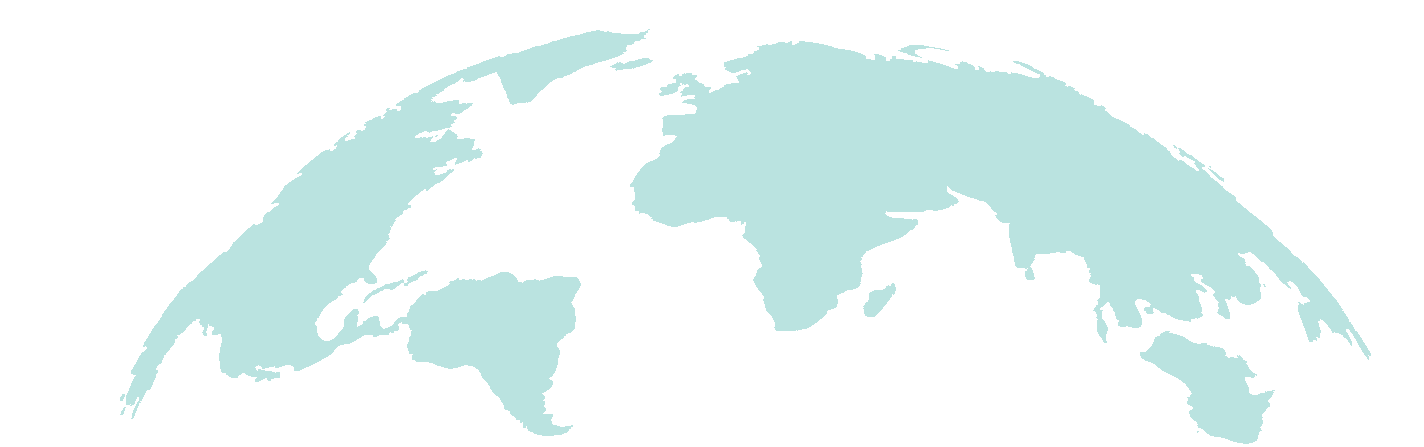 FOLLOW THROUGH
5
[Speaker Notes: Continue to remind registered attendees and members in your local Section about the event. If possible, create a calendar reminder or event notice so that you can avoid bombarding attendees with too much email. Be sure to remind participants close to the event.]
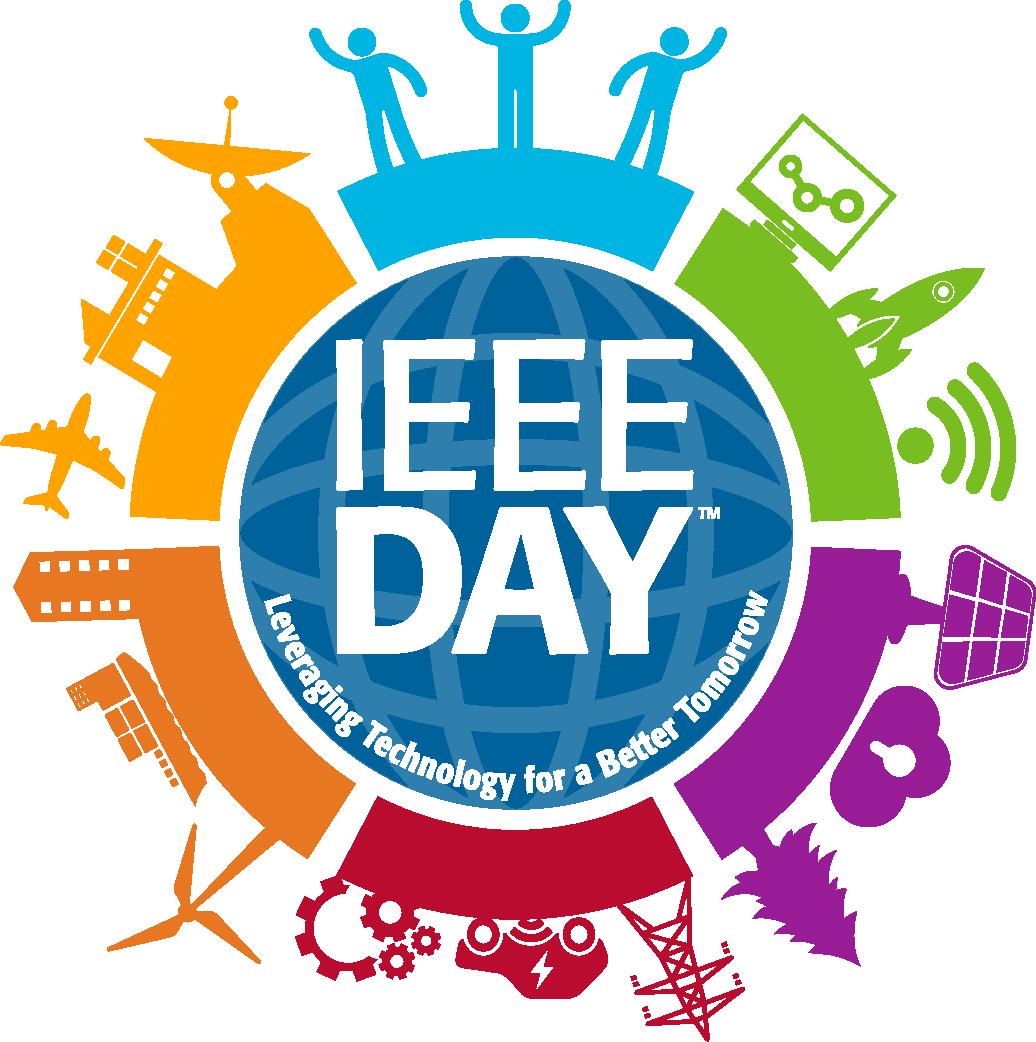 Step 6...SUBMIT YOUR EVENT
Build a Proper Foundation
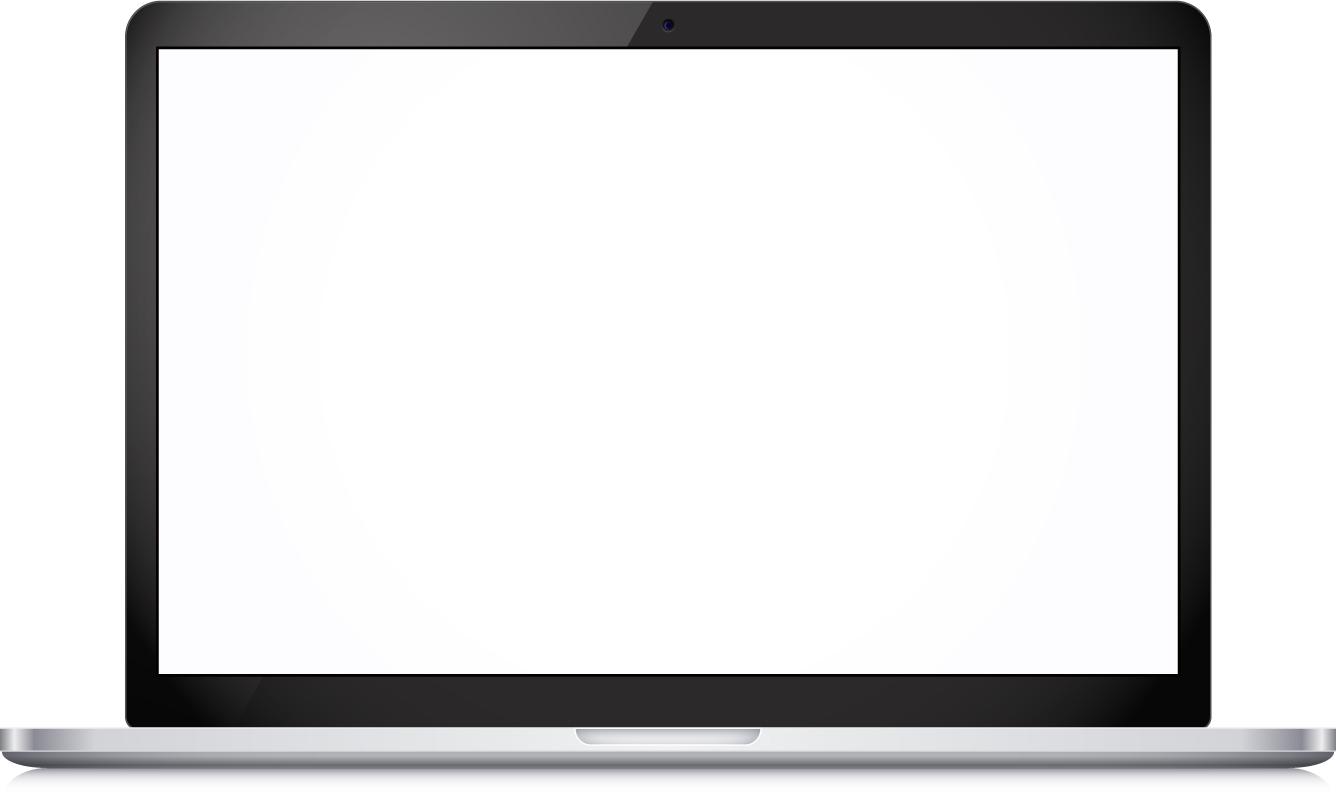 Let others know 
about your event 
Make sure you let IEEE know how successfulyour IEEE Day was!
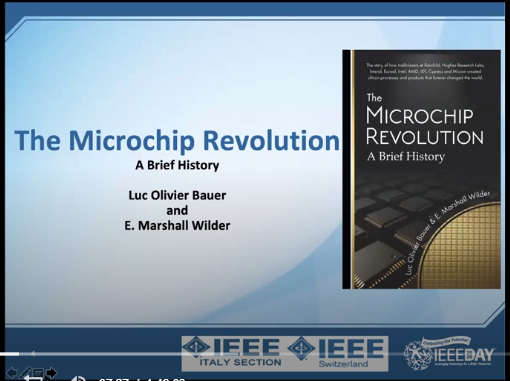 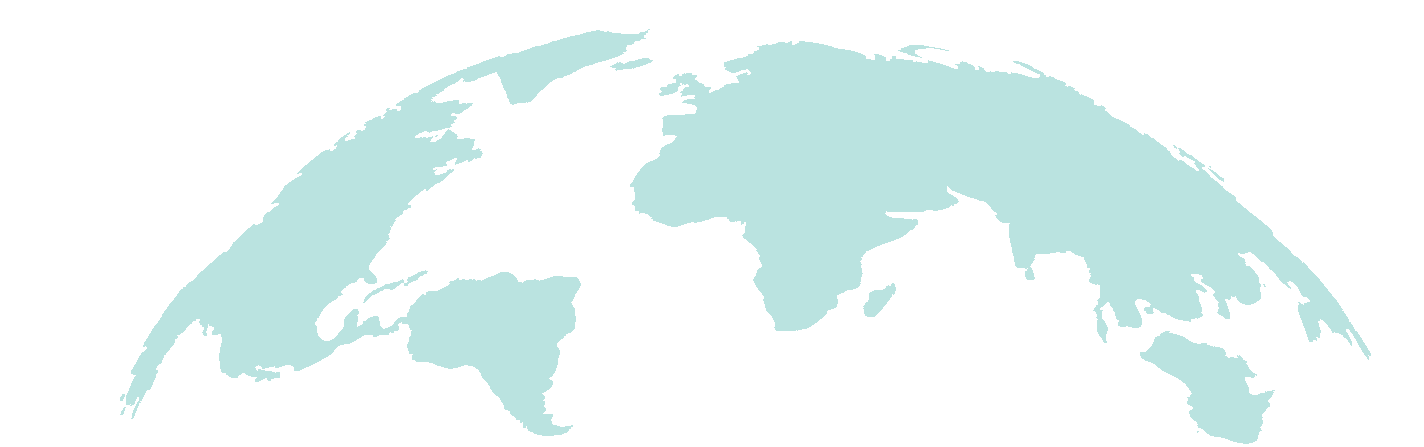 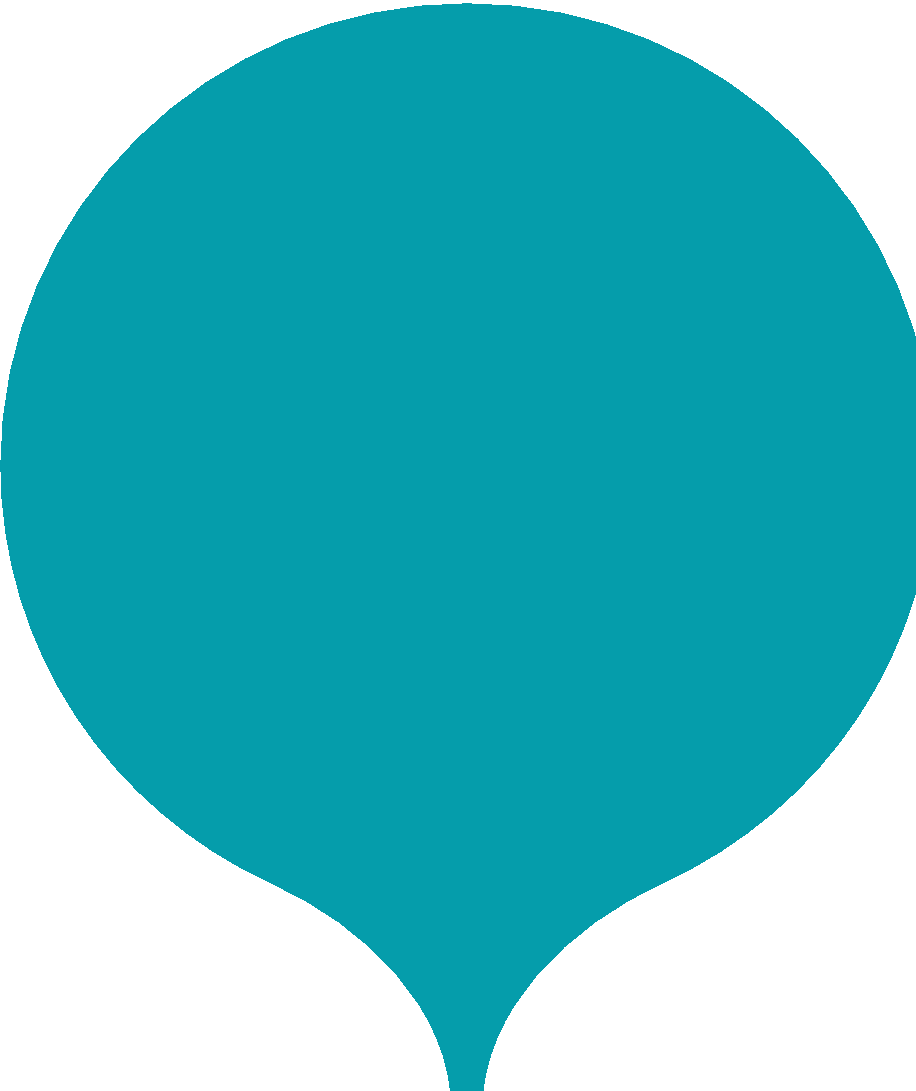 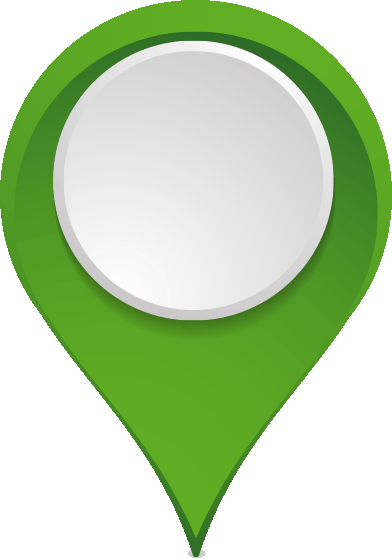 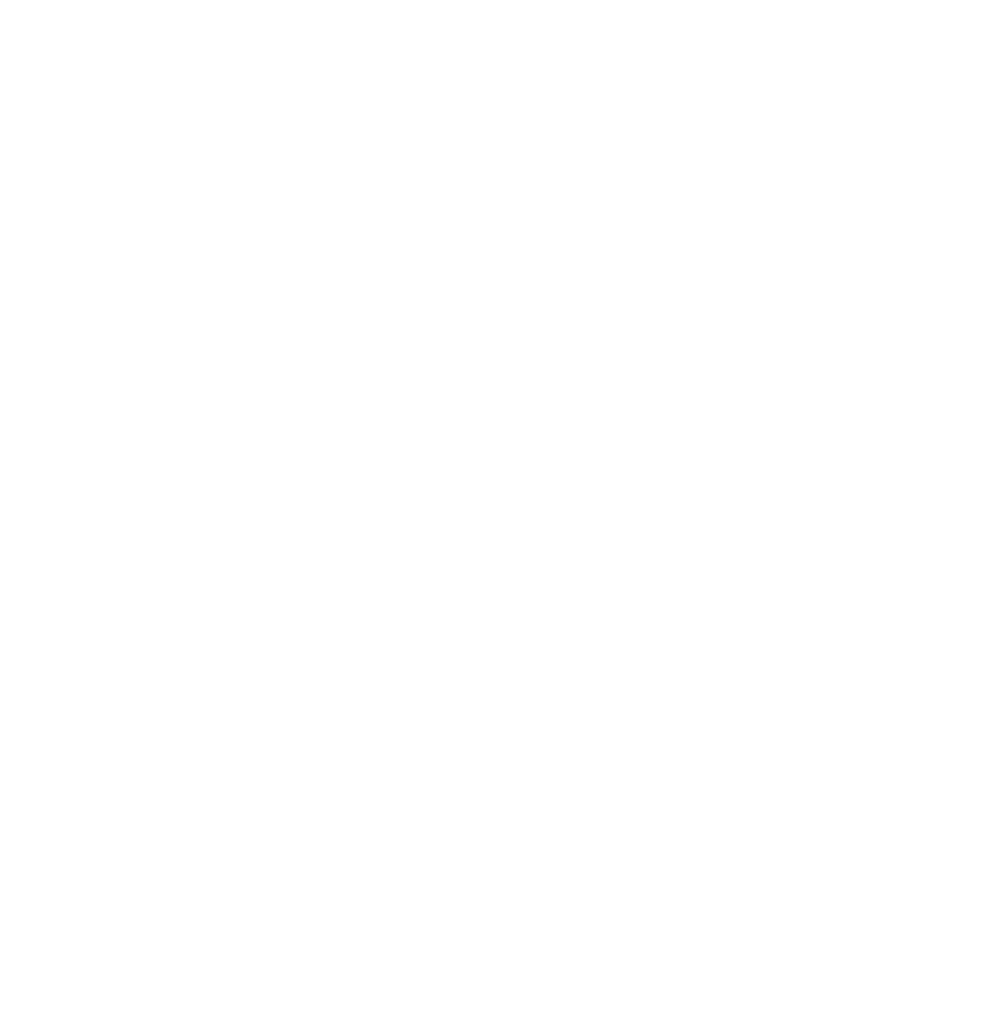 SUBMIT
EVENT
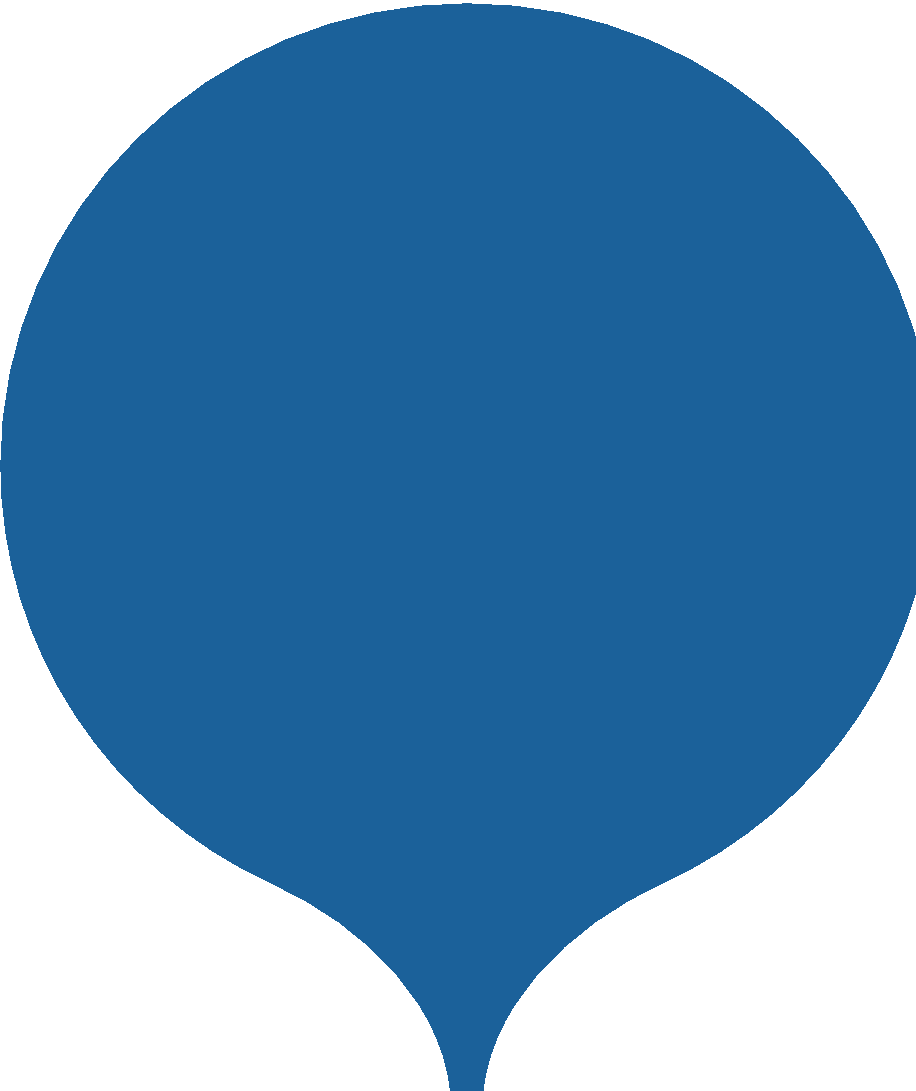 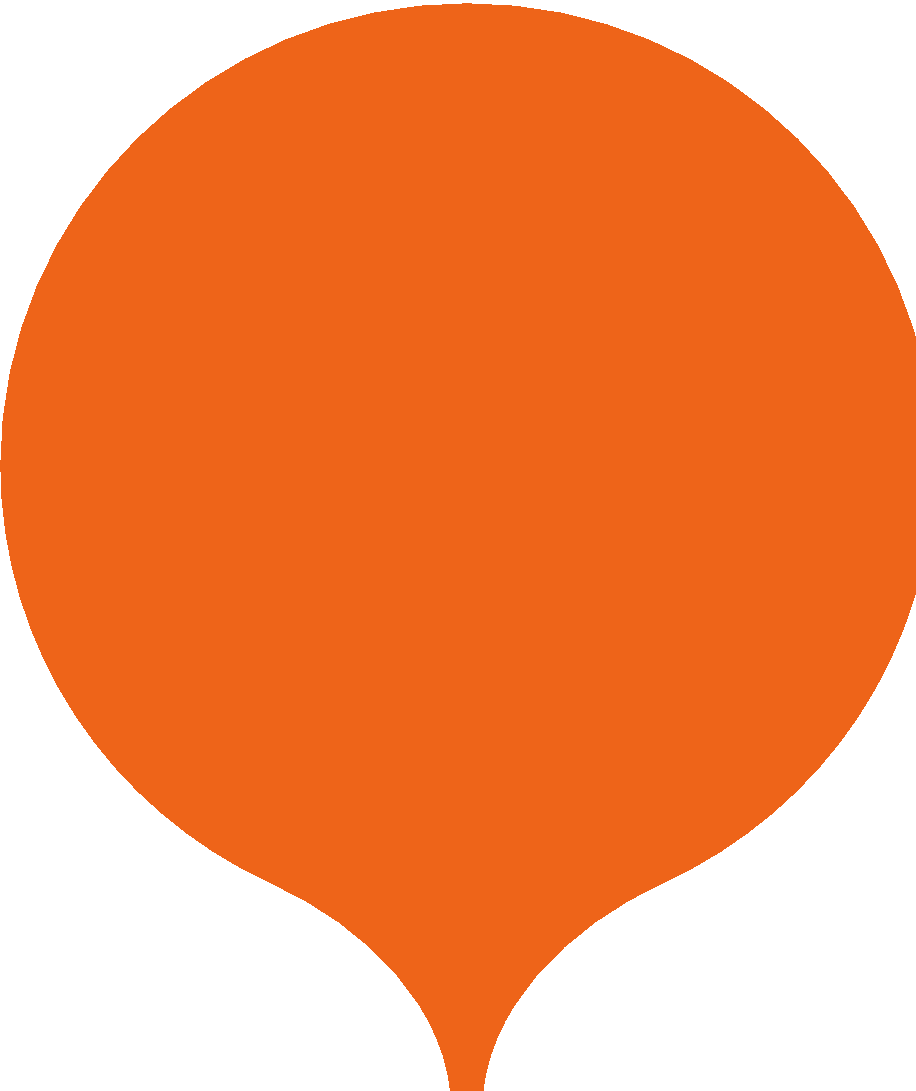 Submit your event in IEEE vTools: vtools.ieee.org (identify with #ieeeday in special fields)
6
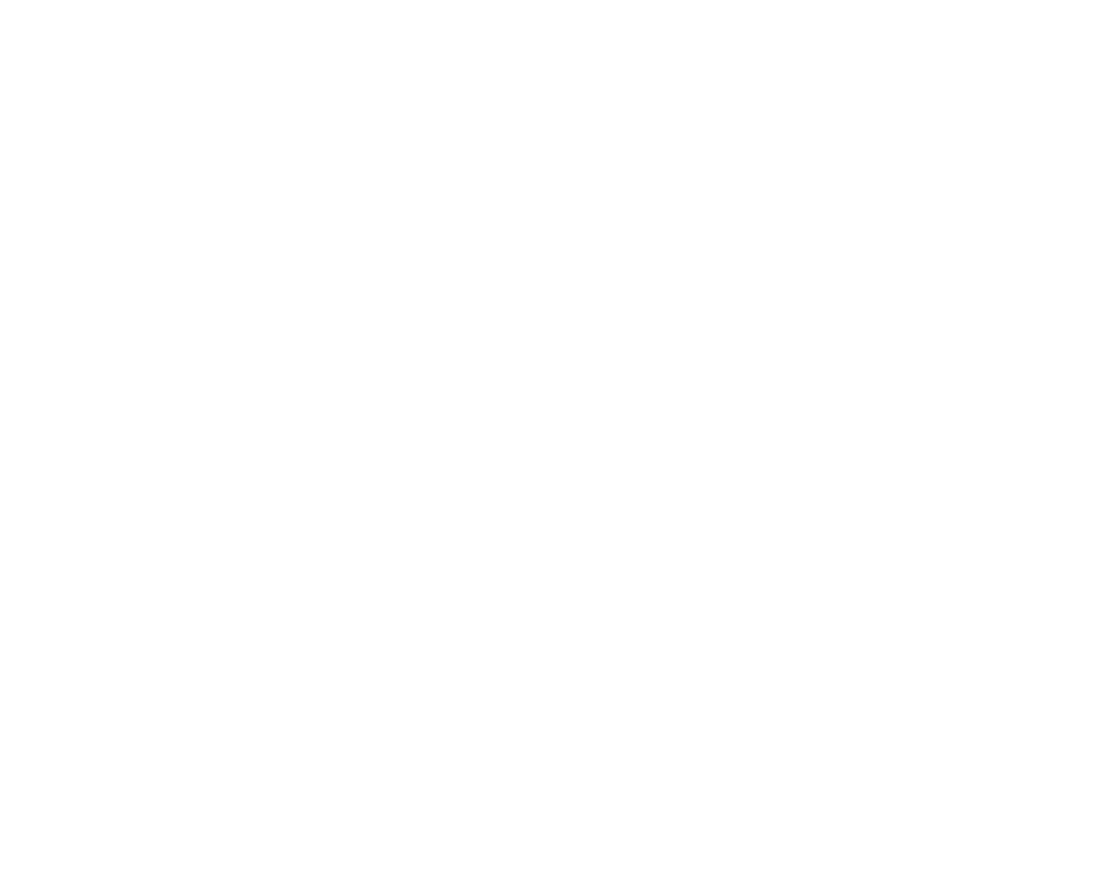 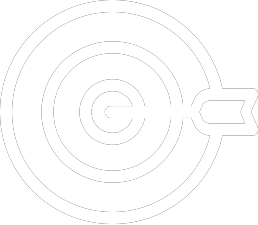 [Speaker Notes: At Step 6, be sure to let us know about the plans for your event via the Event Submission Form [NEED TO SET UP LINK ASAP]. Please let us know as much detail as you can provide - we want to know all about your event since we can’t be there in person!  Just remember, events must be entered no later than the second week of October.]
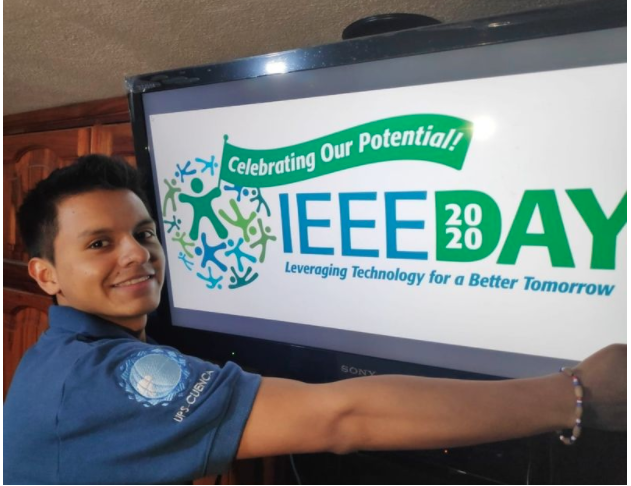 Step 7...CELEBRATE!
3 October 2023
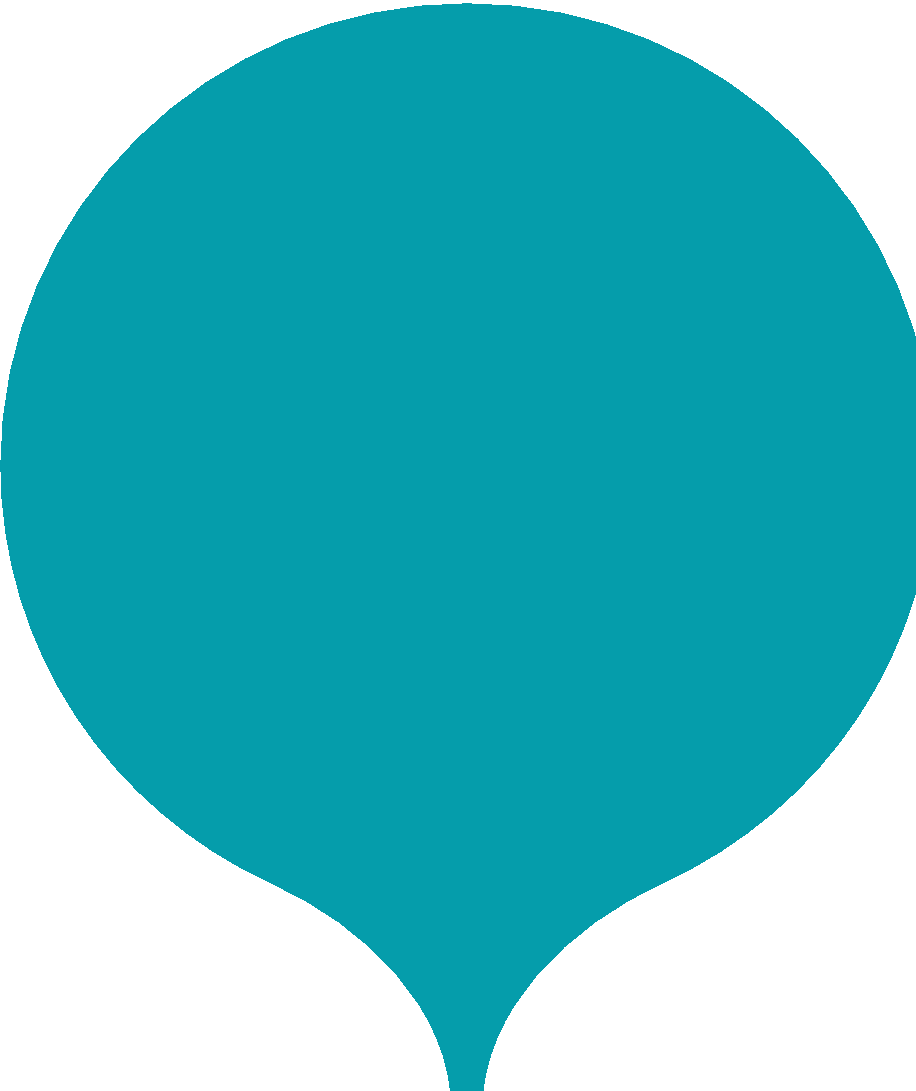 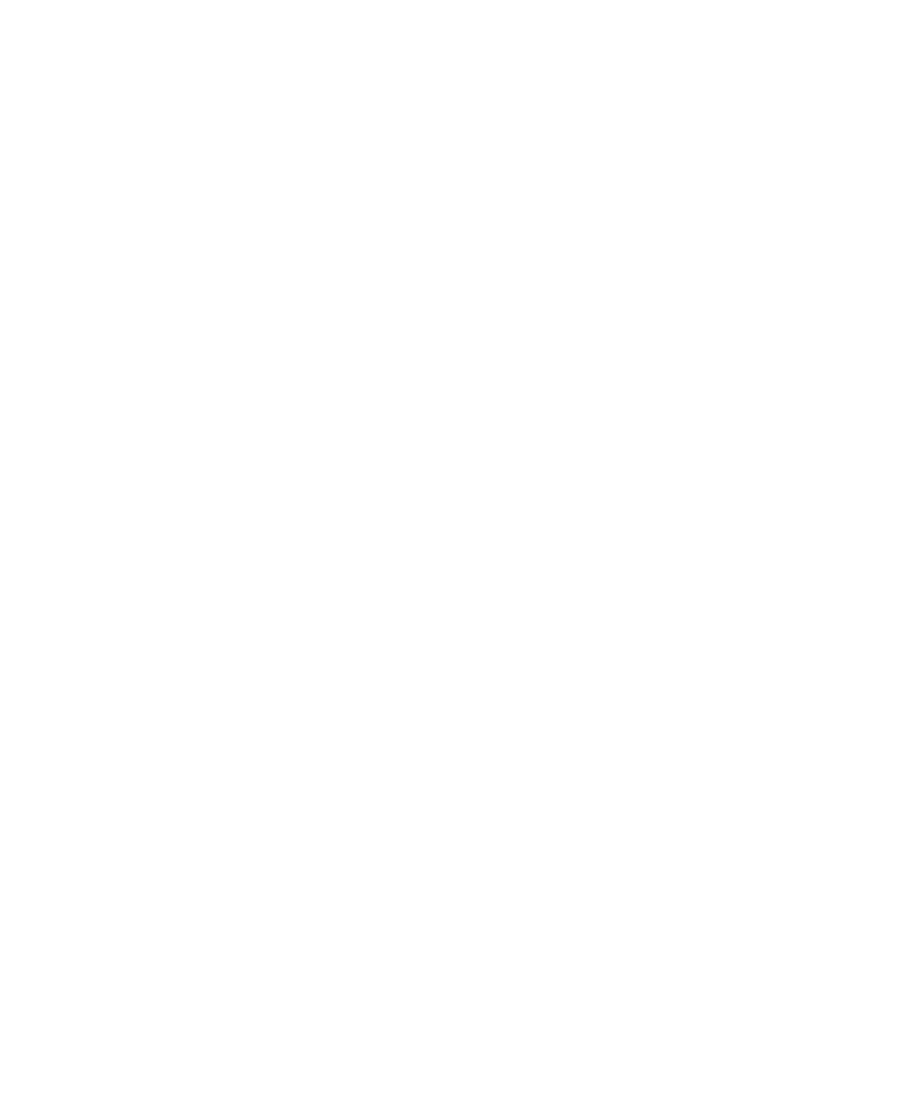 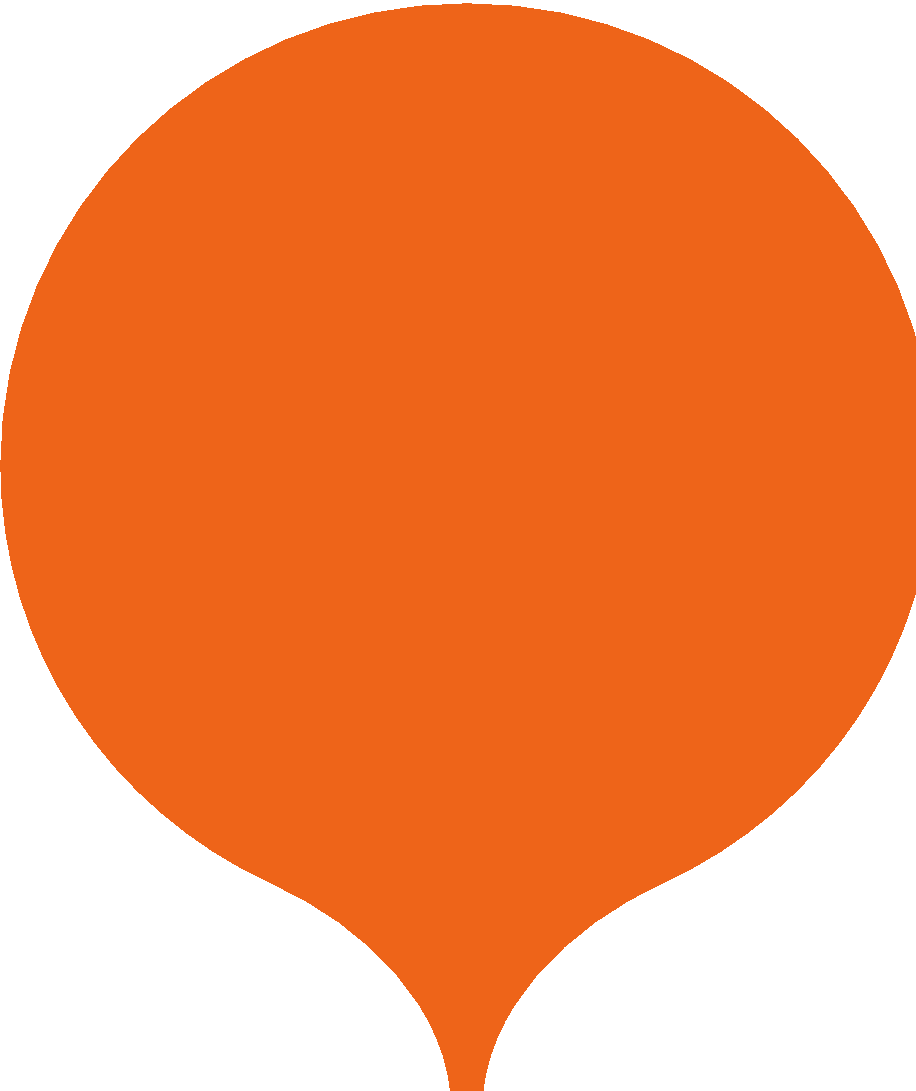 Share live-stream to IEEE Facebook page! 
Check out webinars on the IEEE Day Facebook page and throughout the week
Livestream #IEEEDay
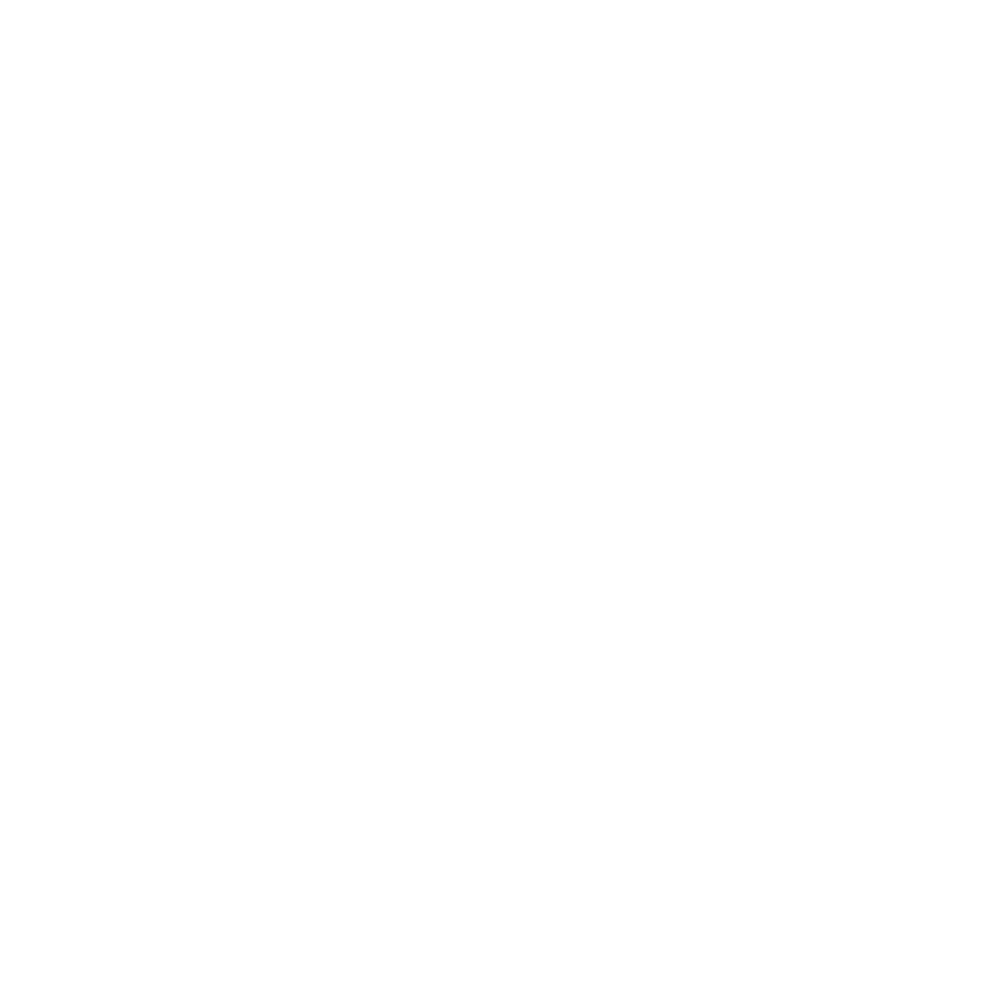 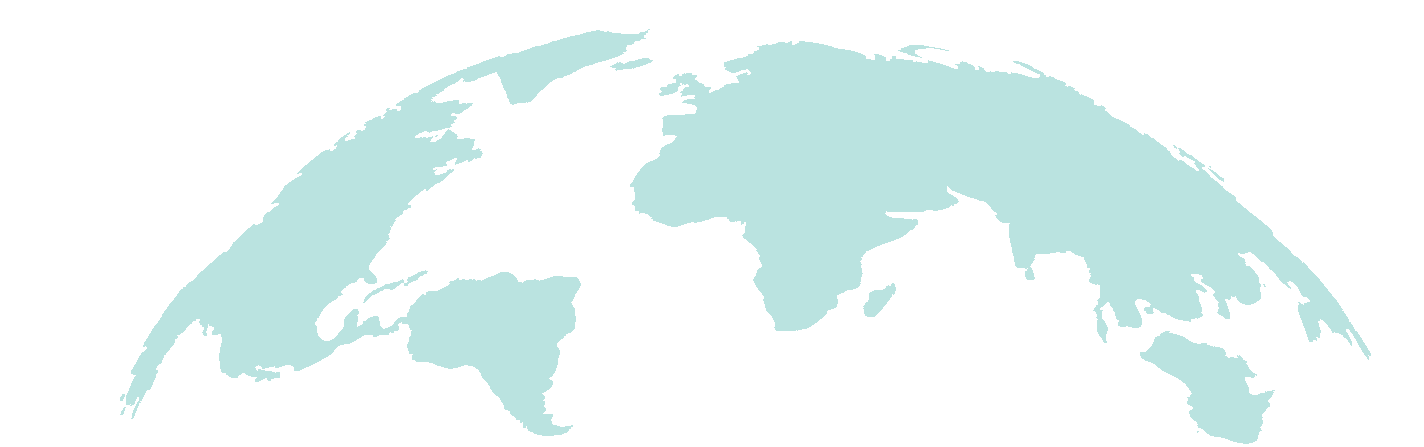 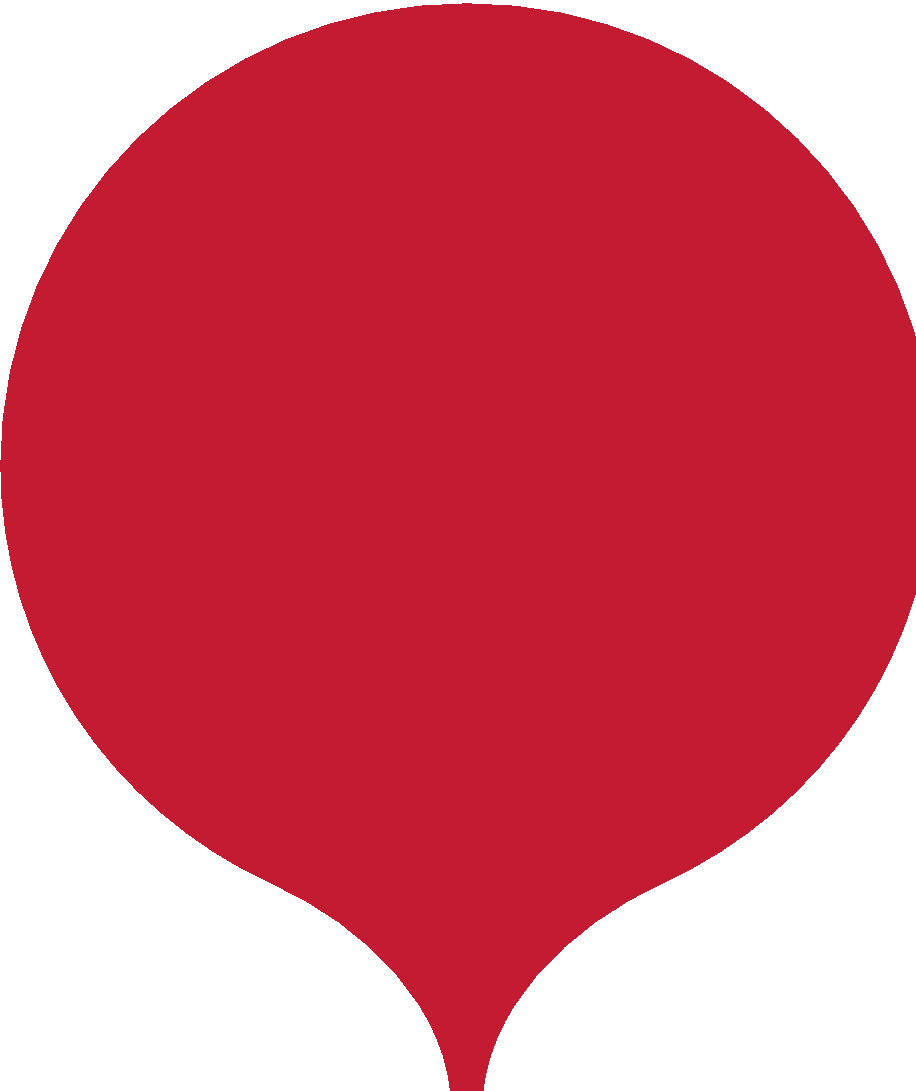 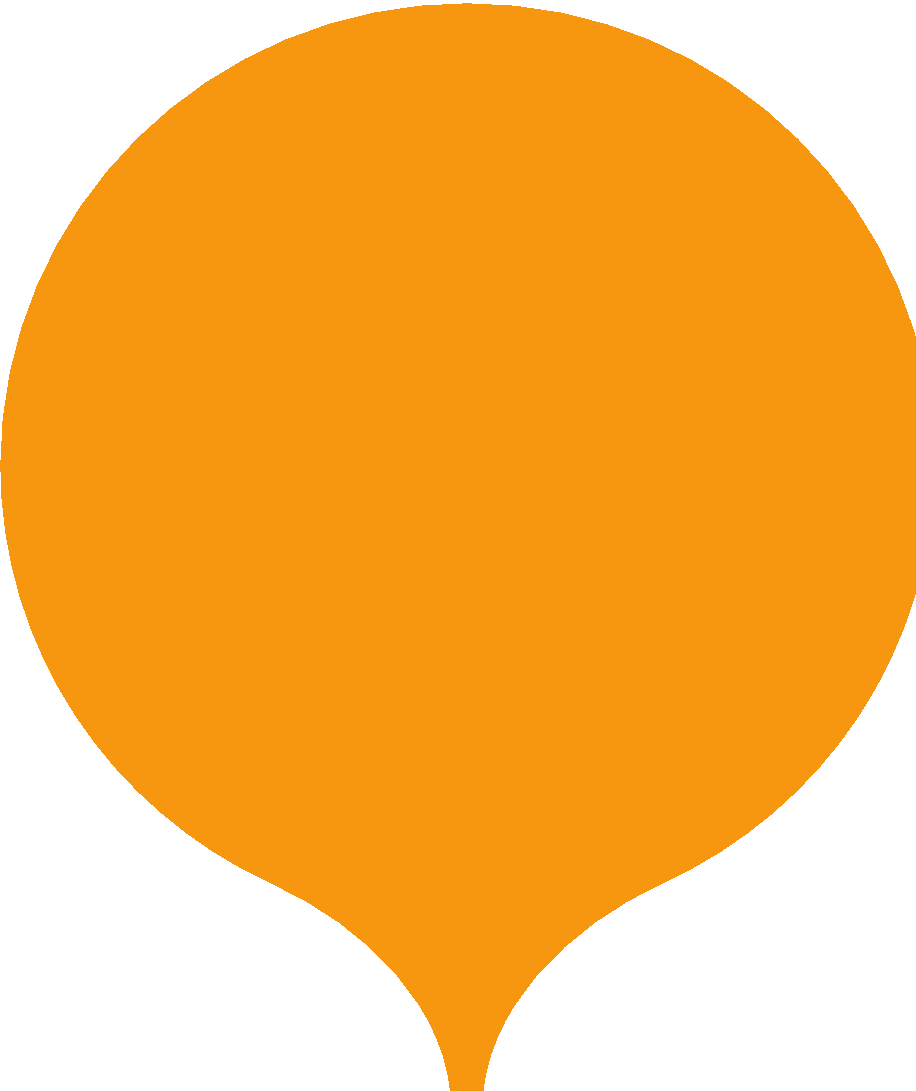 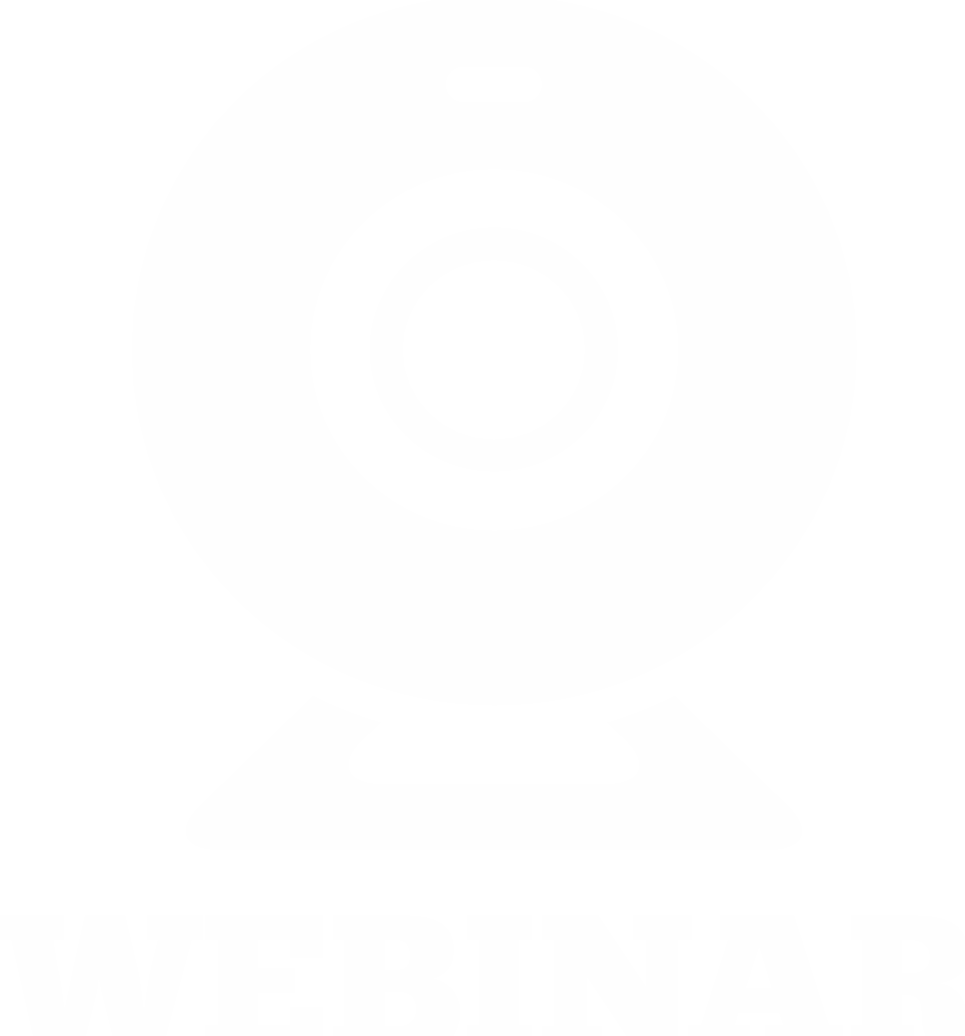 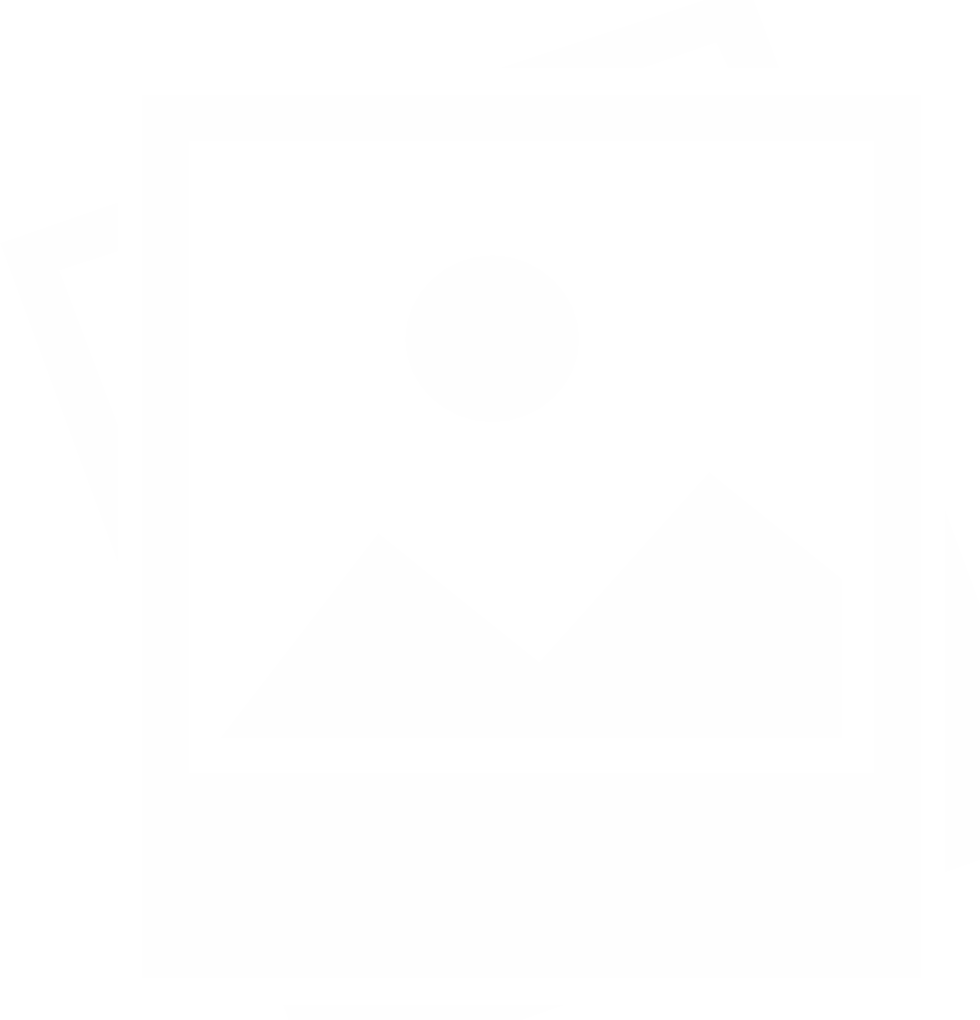 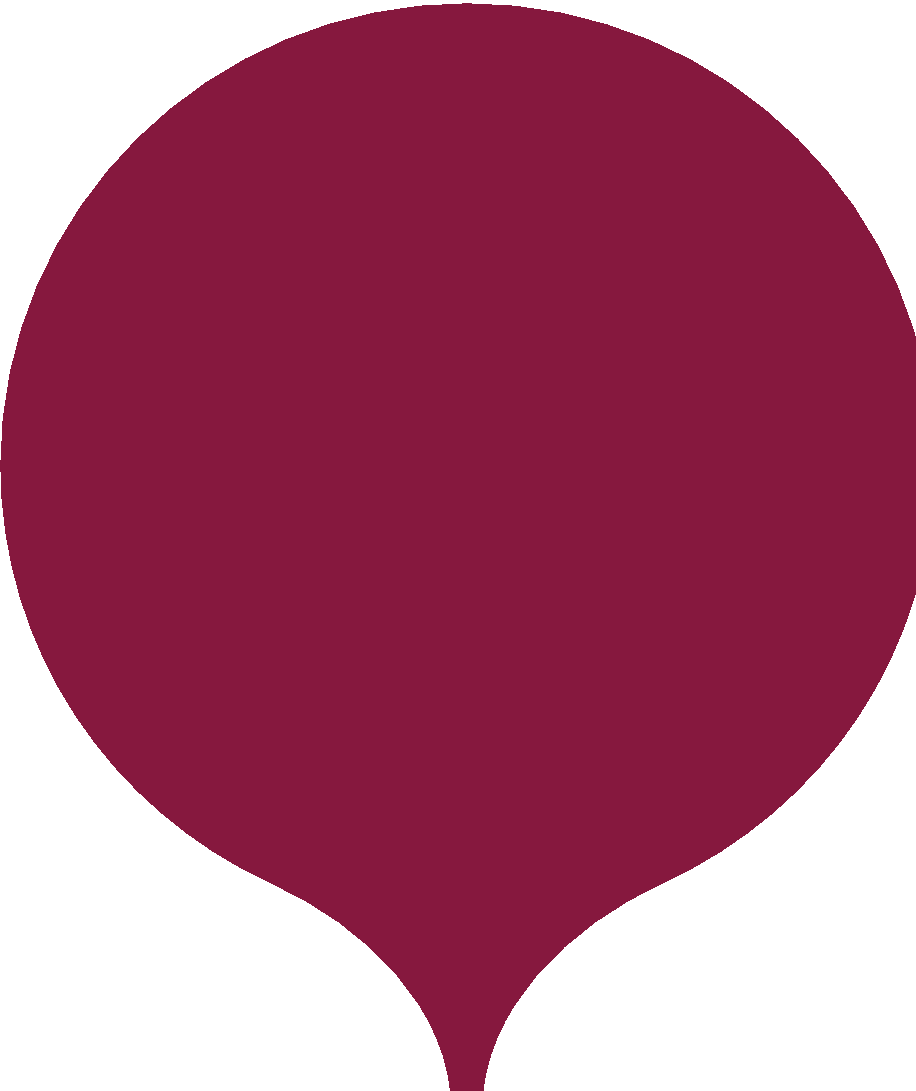 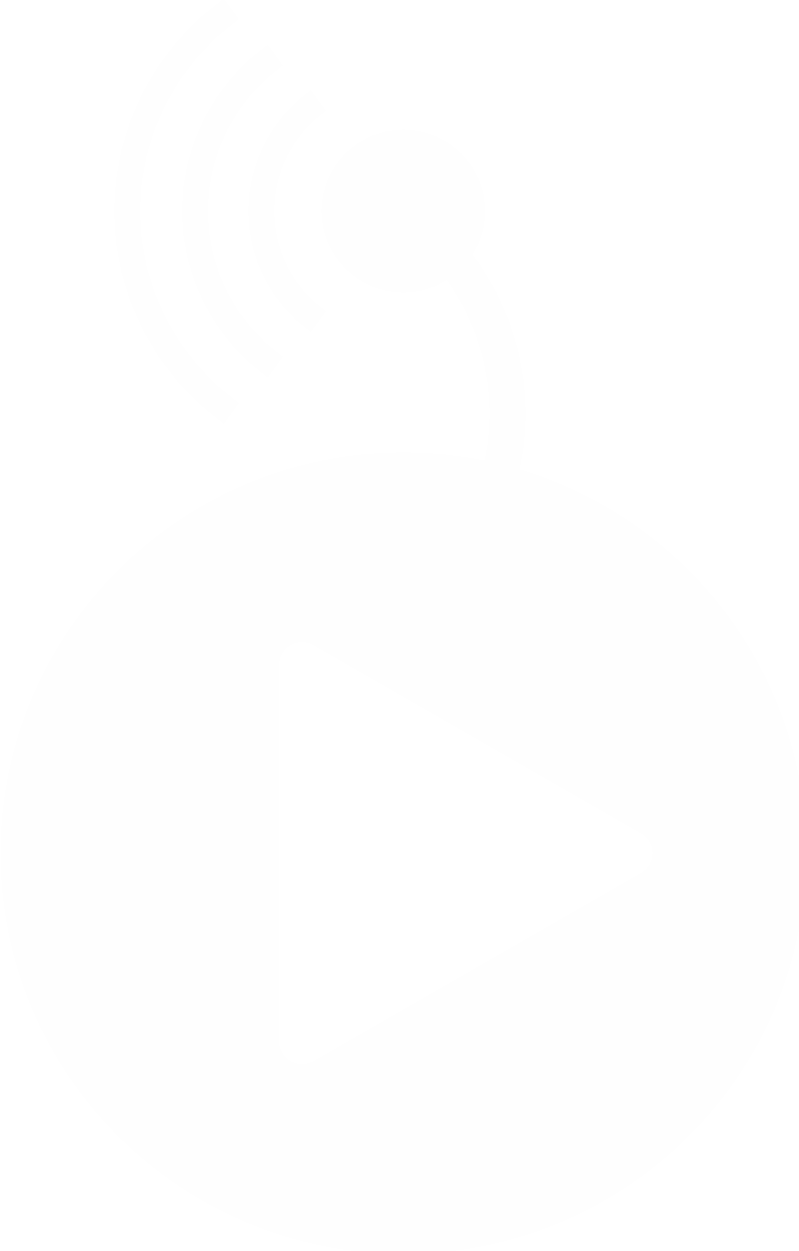 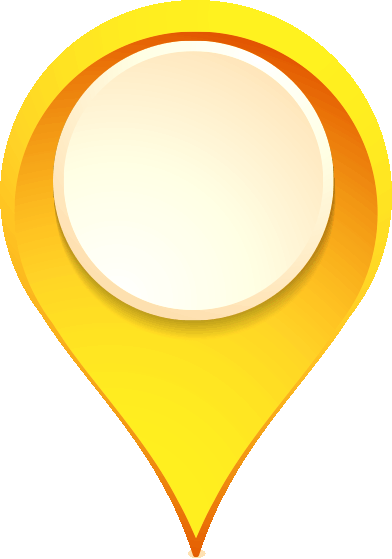 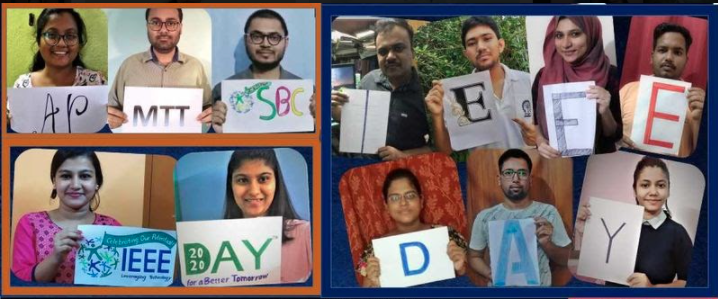 CELEBRATE
Link to IEEE Day on Facebook:
https://www.facebook.com/IEEEDay
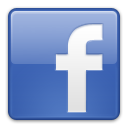 7
[Speaker Notes: Step 7 is the best step - it’s time to celebrate! You’ve done a lot of hard work to prepare for your event, and now it’s time to enjoy the company of your fellow members and prospective members. Take lots of photos and videos to capture the event, and have lots of fun. Be sure to live stream the event on the IEEE Day Facebook page so that members around the world can share in the celebration.]
Winners Announced:
Step 8...PARTICIPATE Time for Photo & Video Contests!
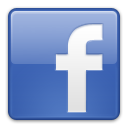 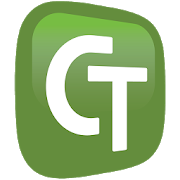 Submit the photos and videos of your event to win exciting prizes!
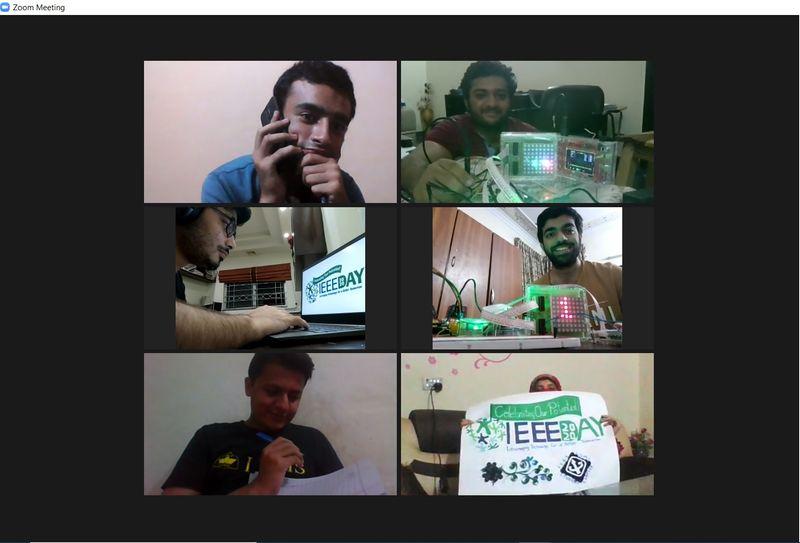 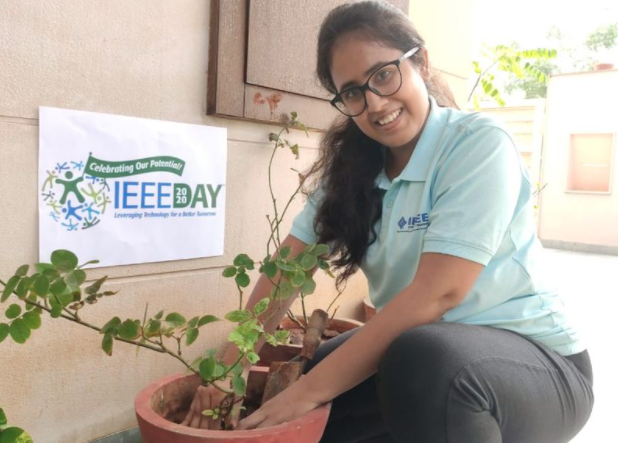 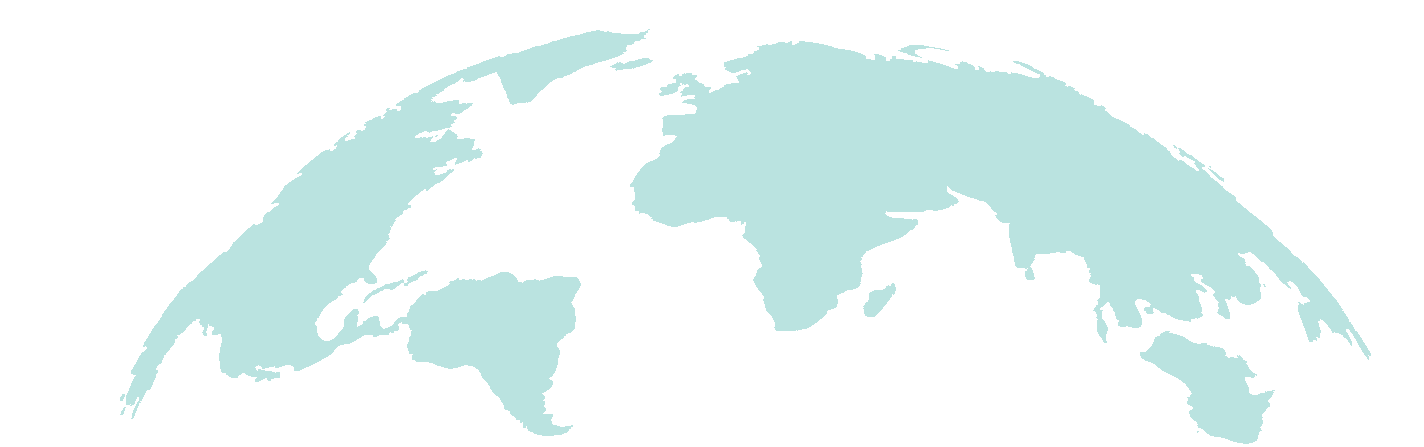 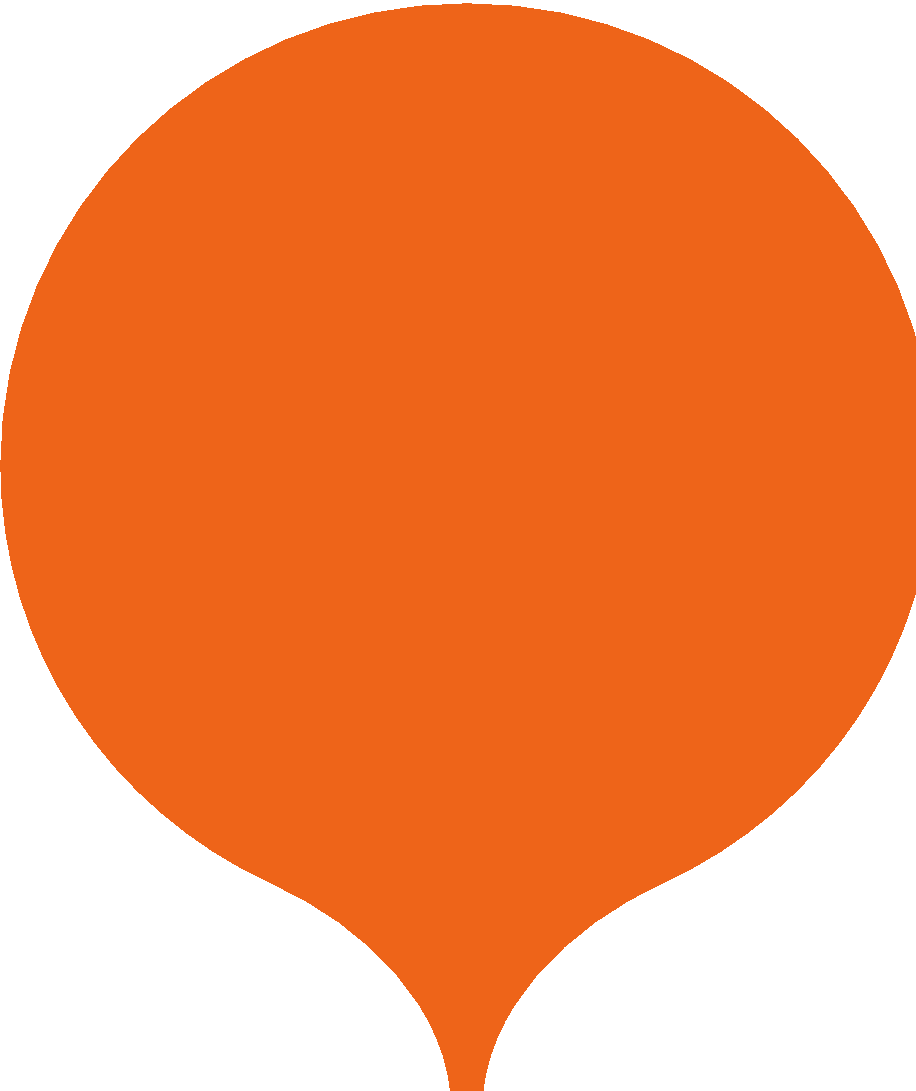 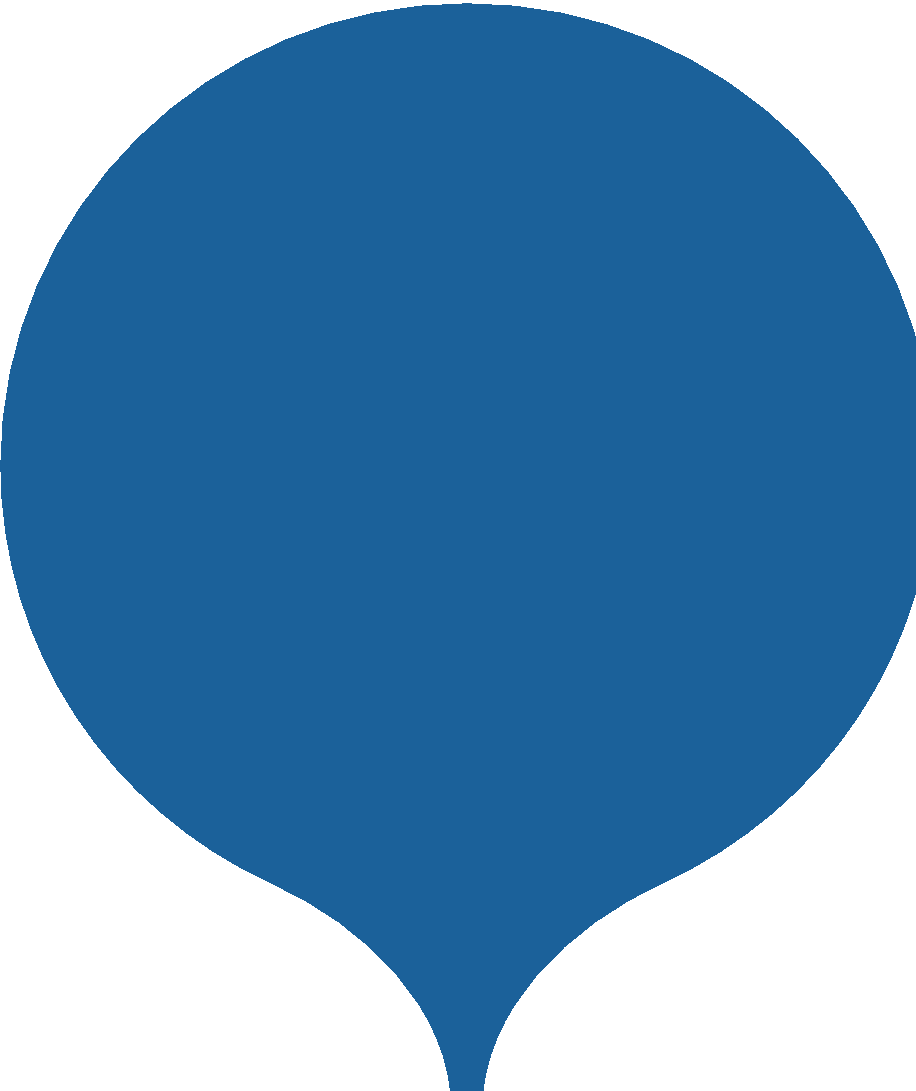 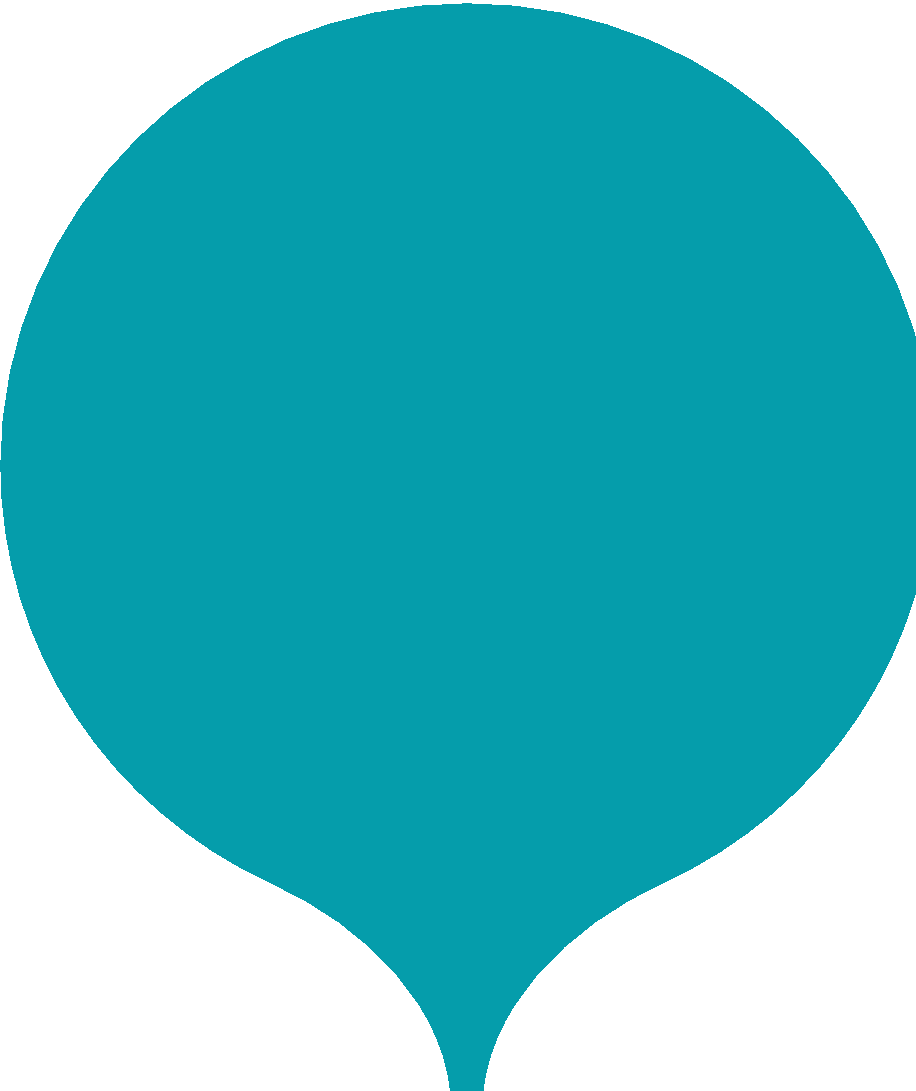 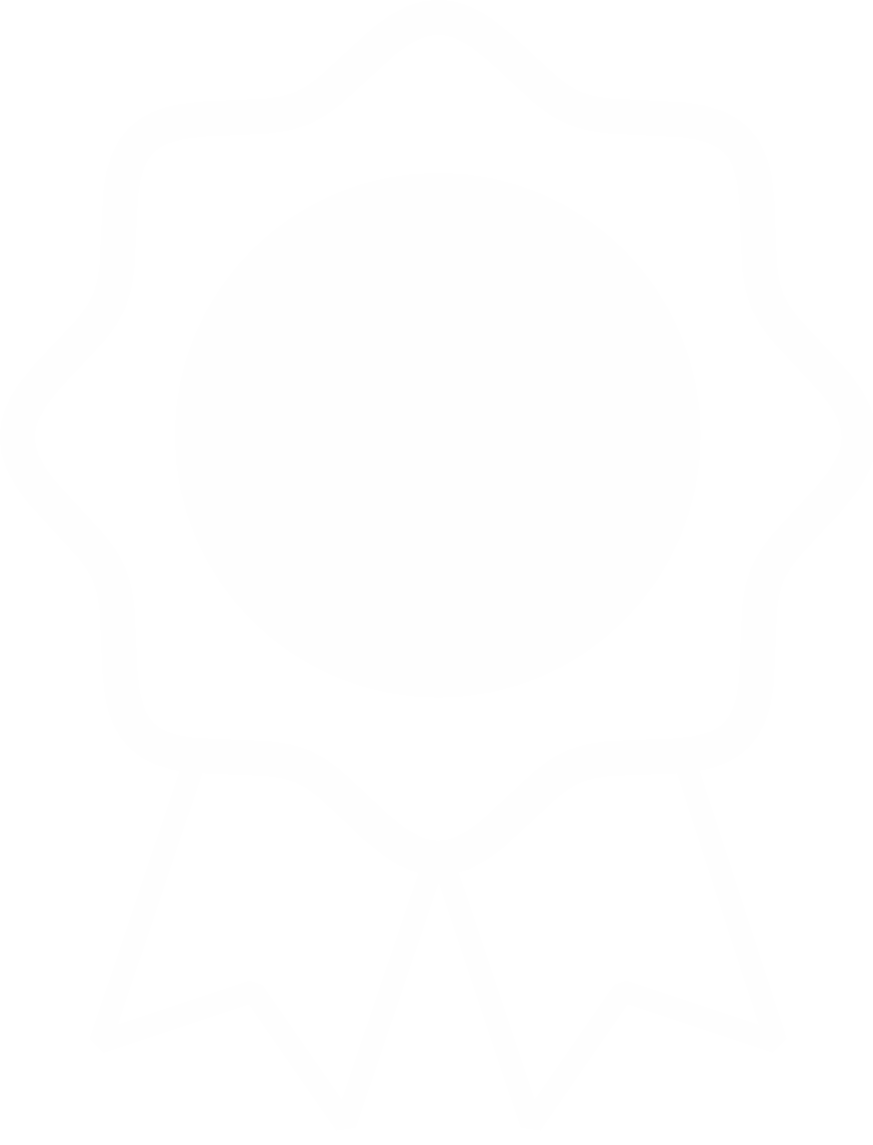 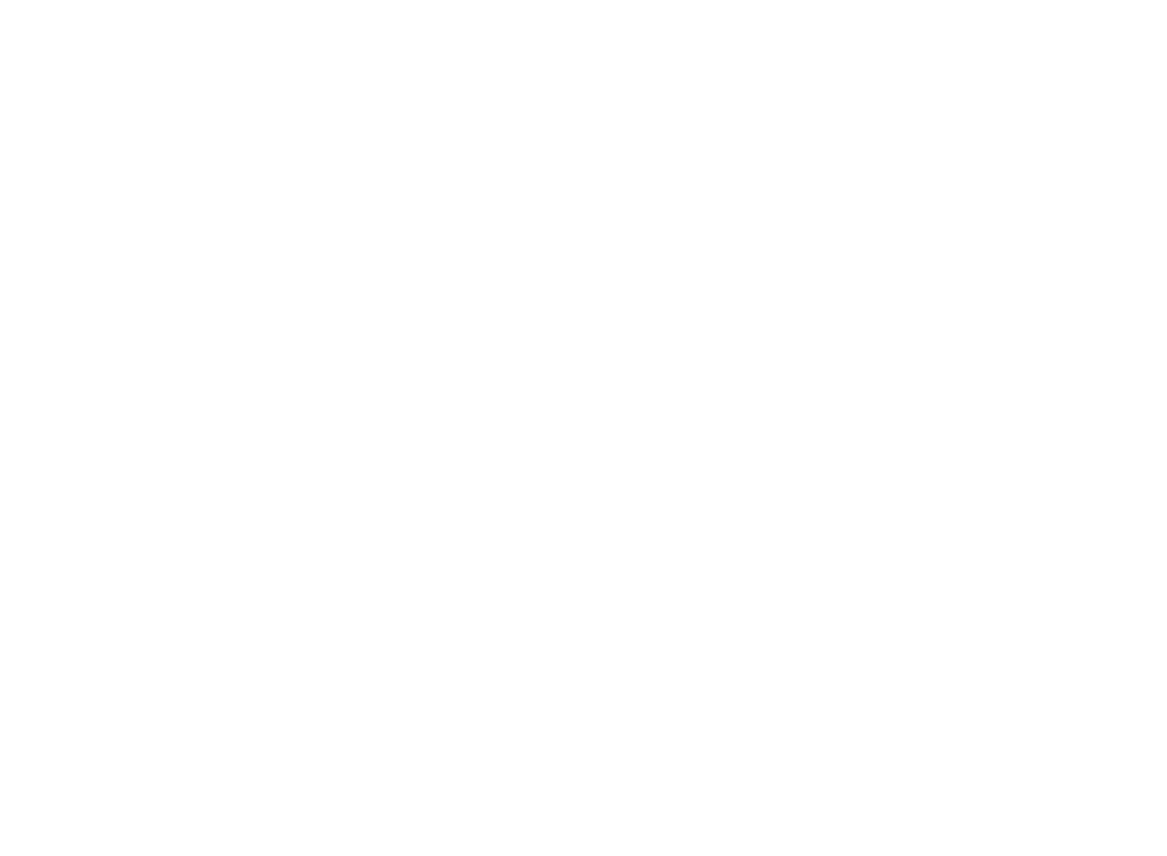 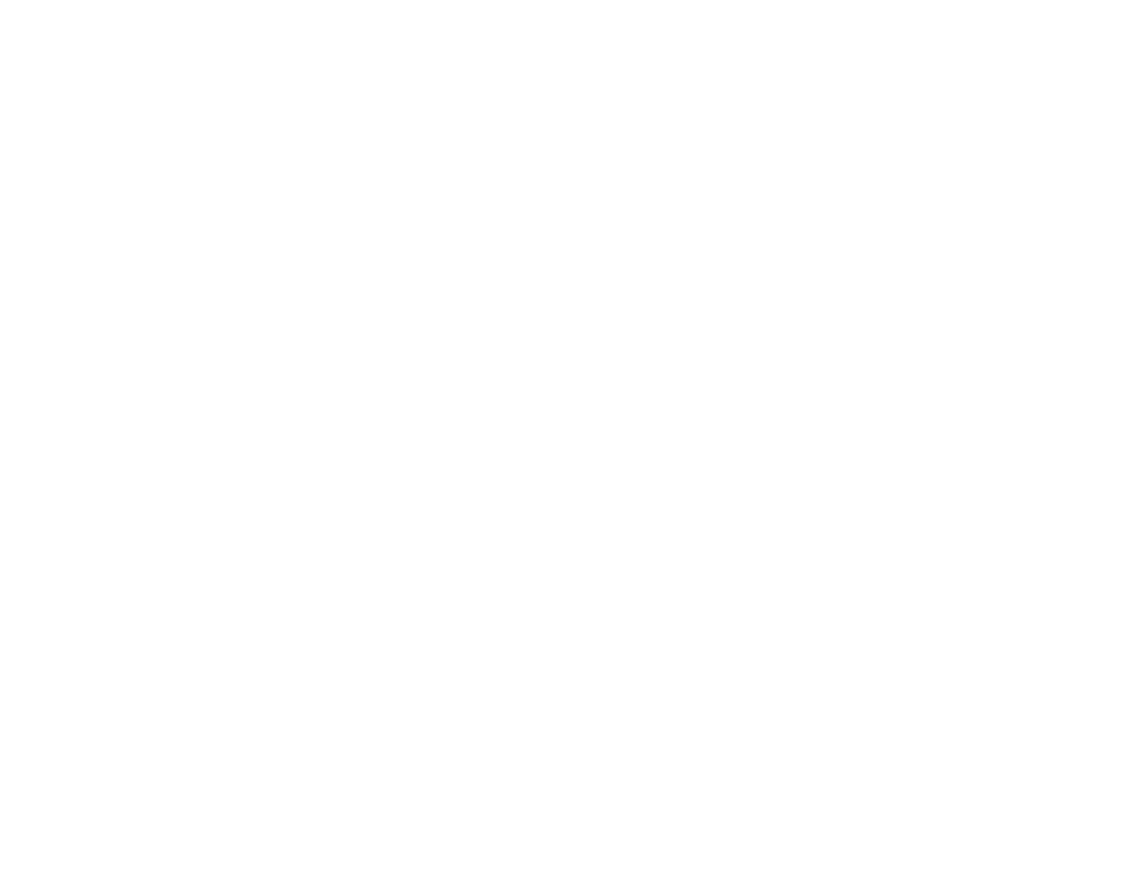 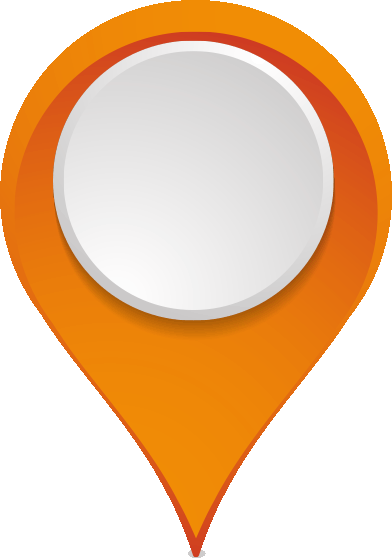 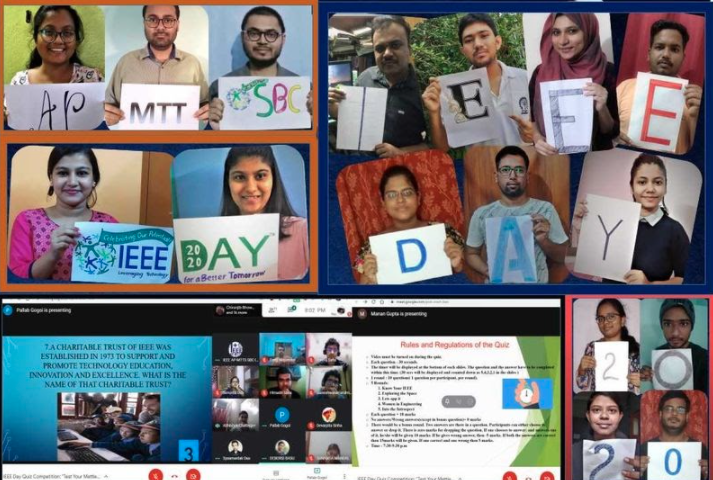 PARTICIPATEIN CONTEST
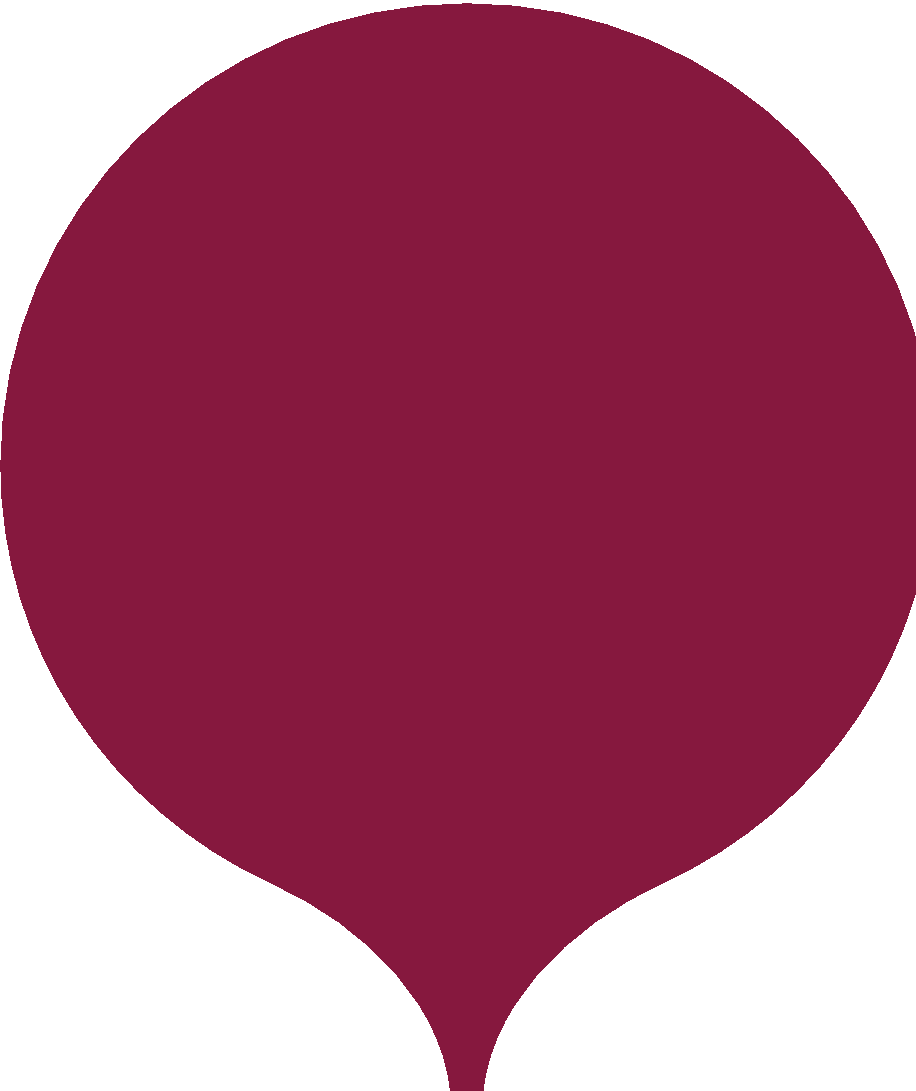 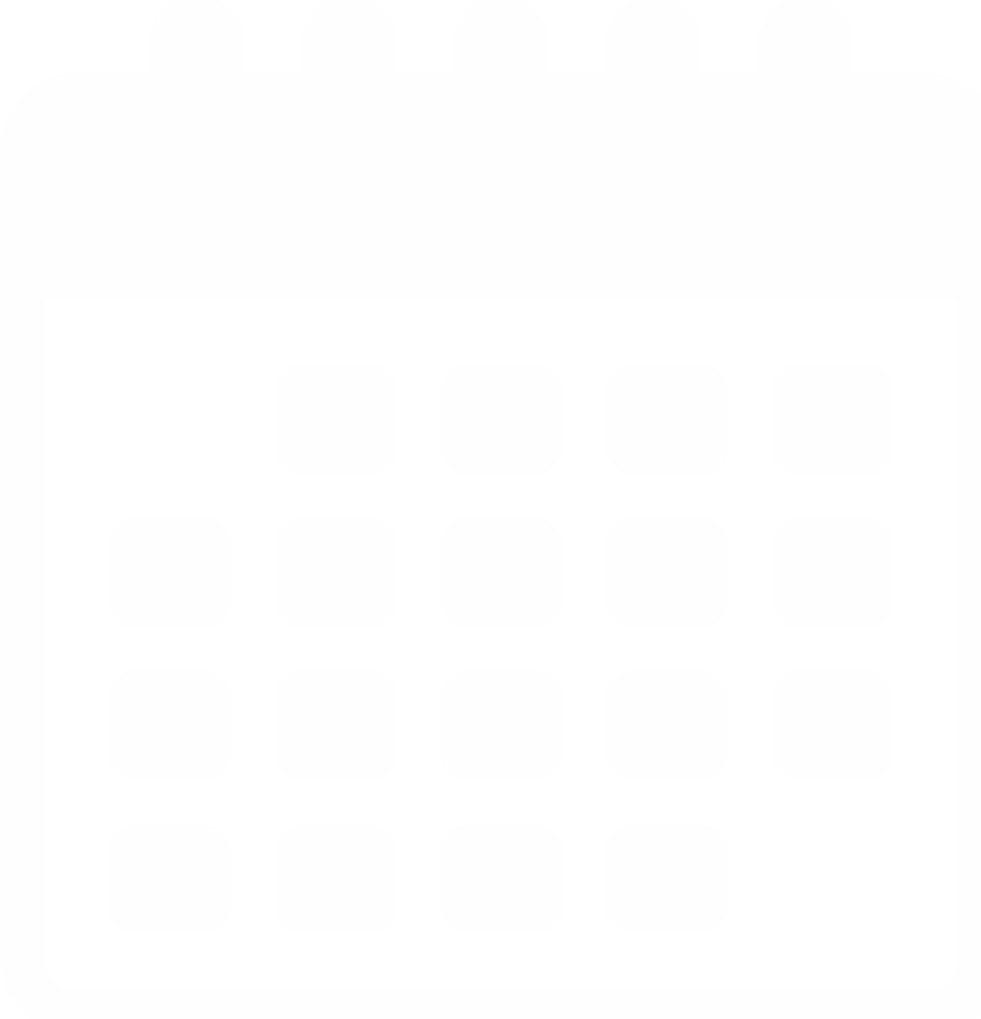 8
[Speaker Notes: Next, enter your favorite photos and videos in the IEEE Day Photo and Video contests. Winners will receive cash prizes...anything else to add here about the contests?  Maybe add the winners will be posted on the IEEE website, the IEEE Day FB page and in IEEE Day Collabratec community.  Winners will be announced in the IEEE Day Collabratec community]
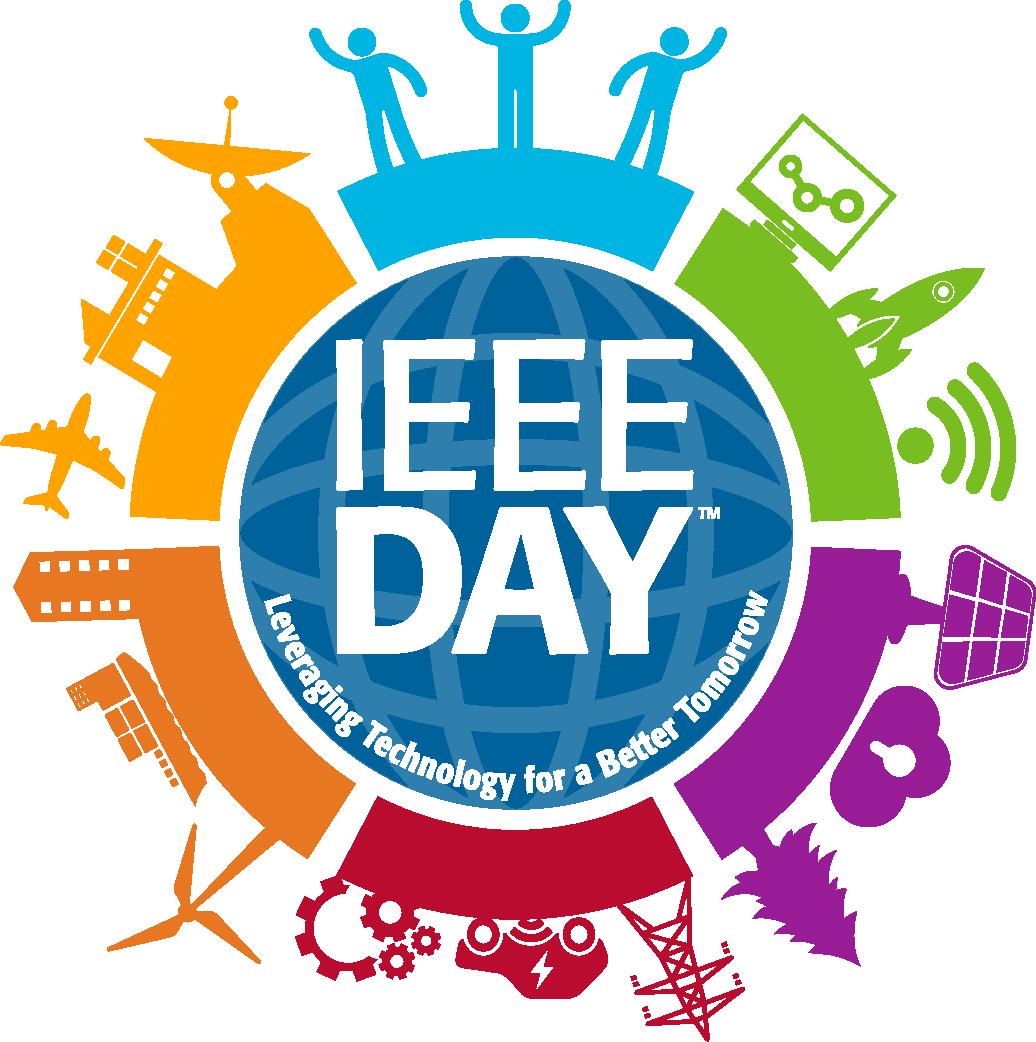 Step 9...VOTE
Make your voice heard!
Show support to your fellow IEEE members and vote on the photo and video contest
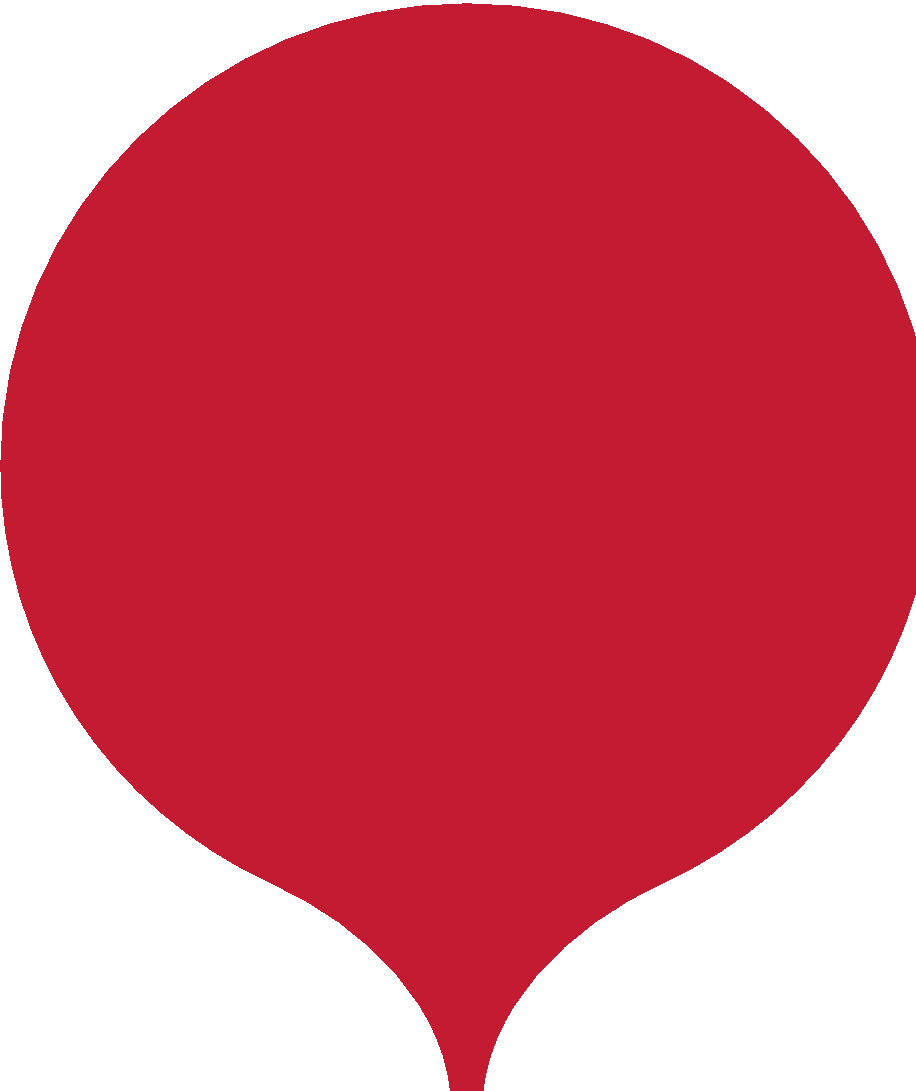 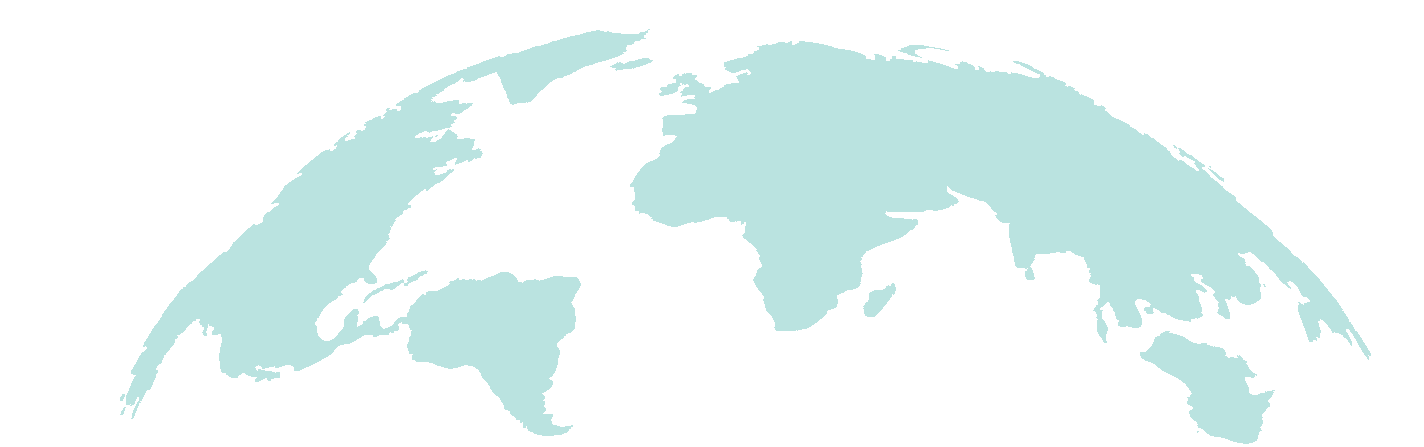 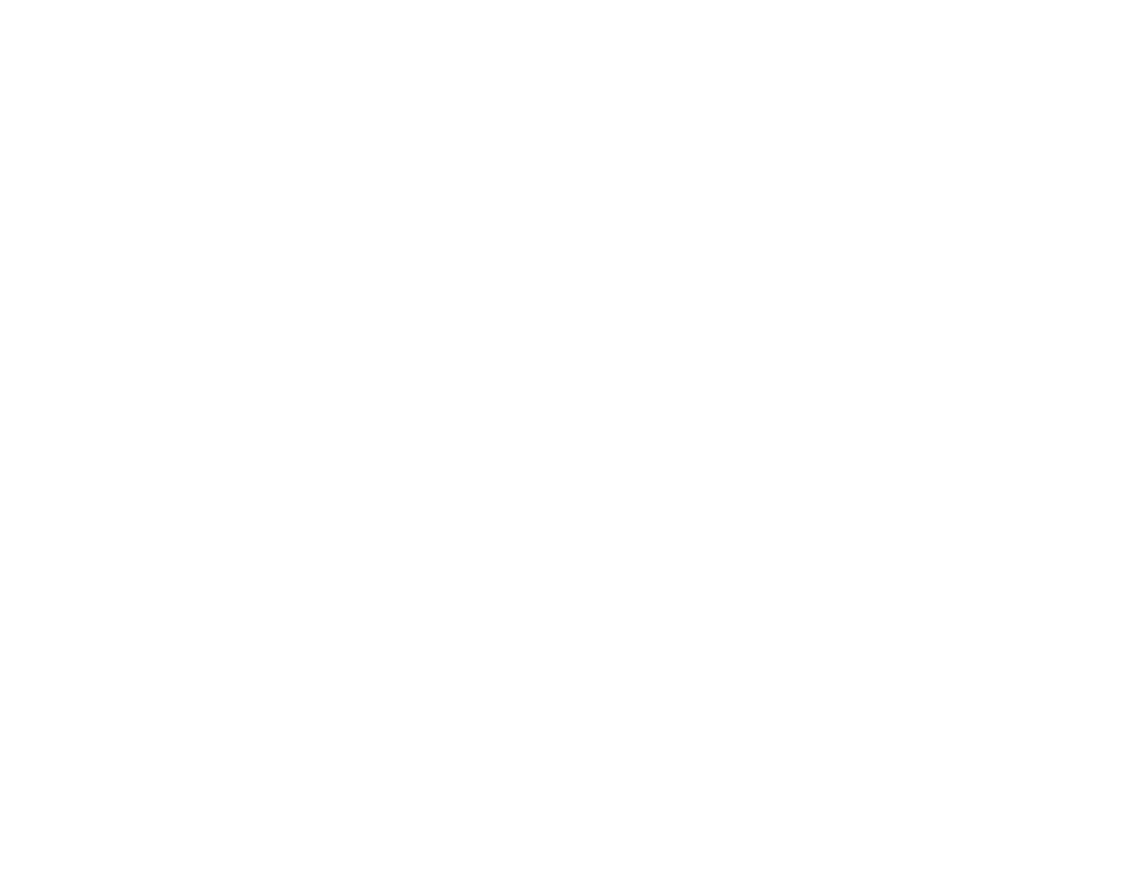 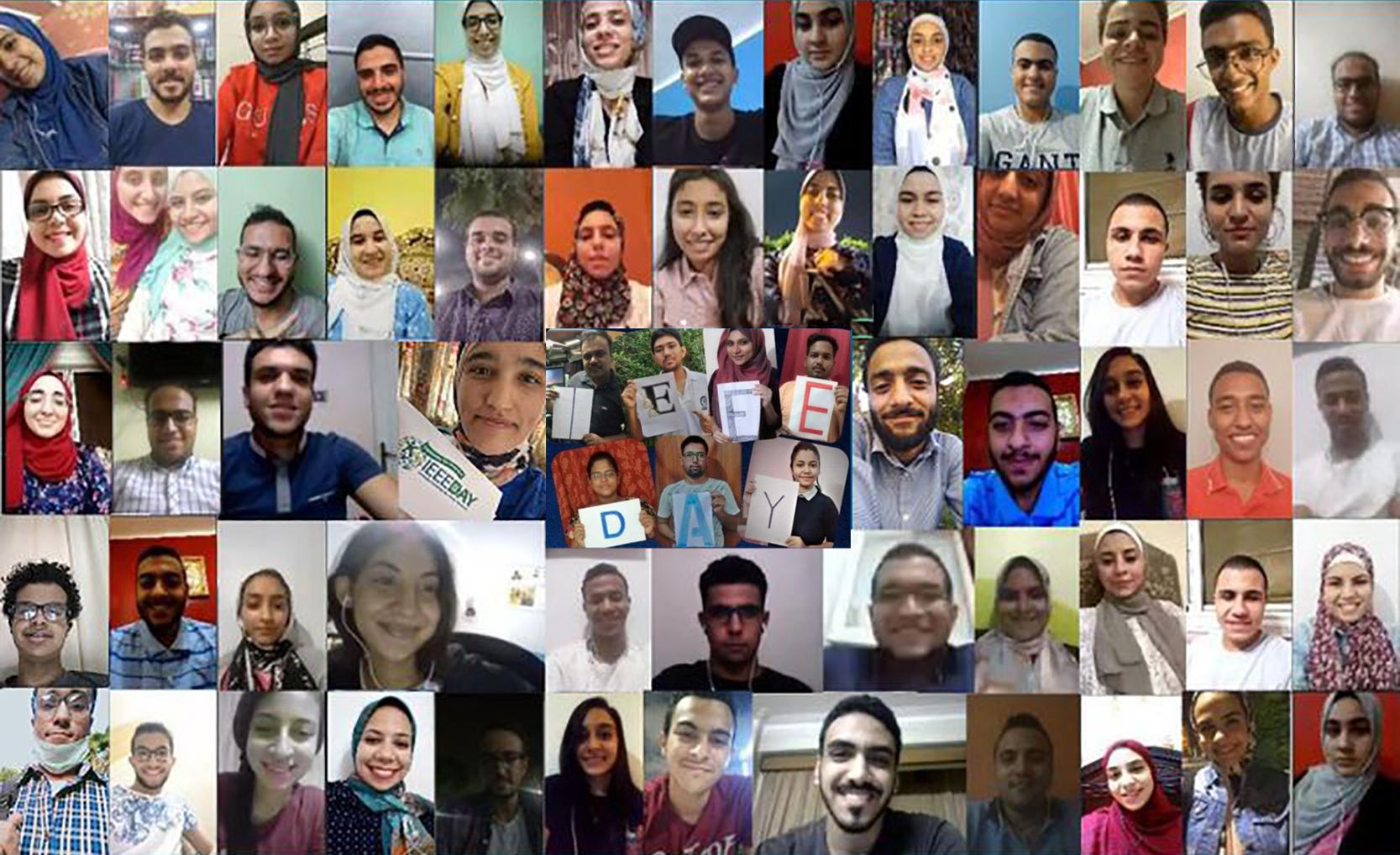 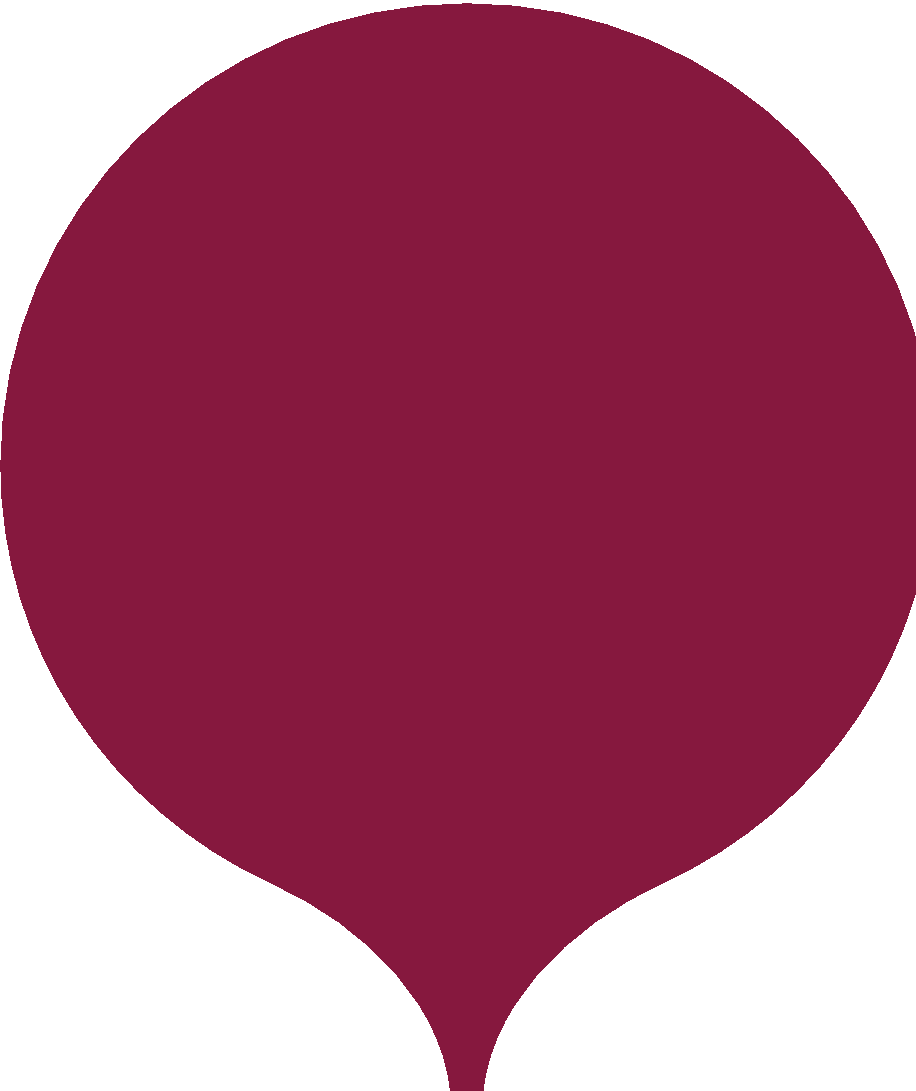 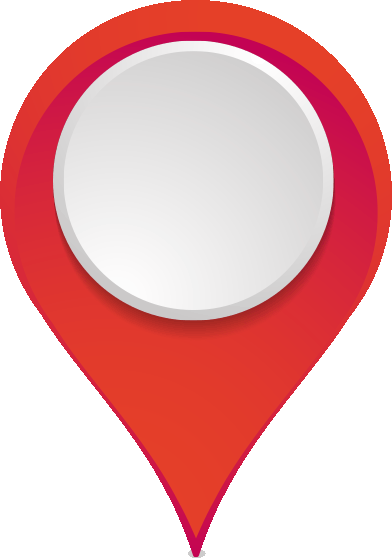 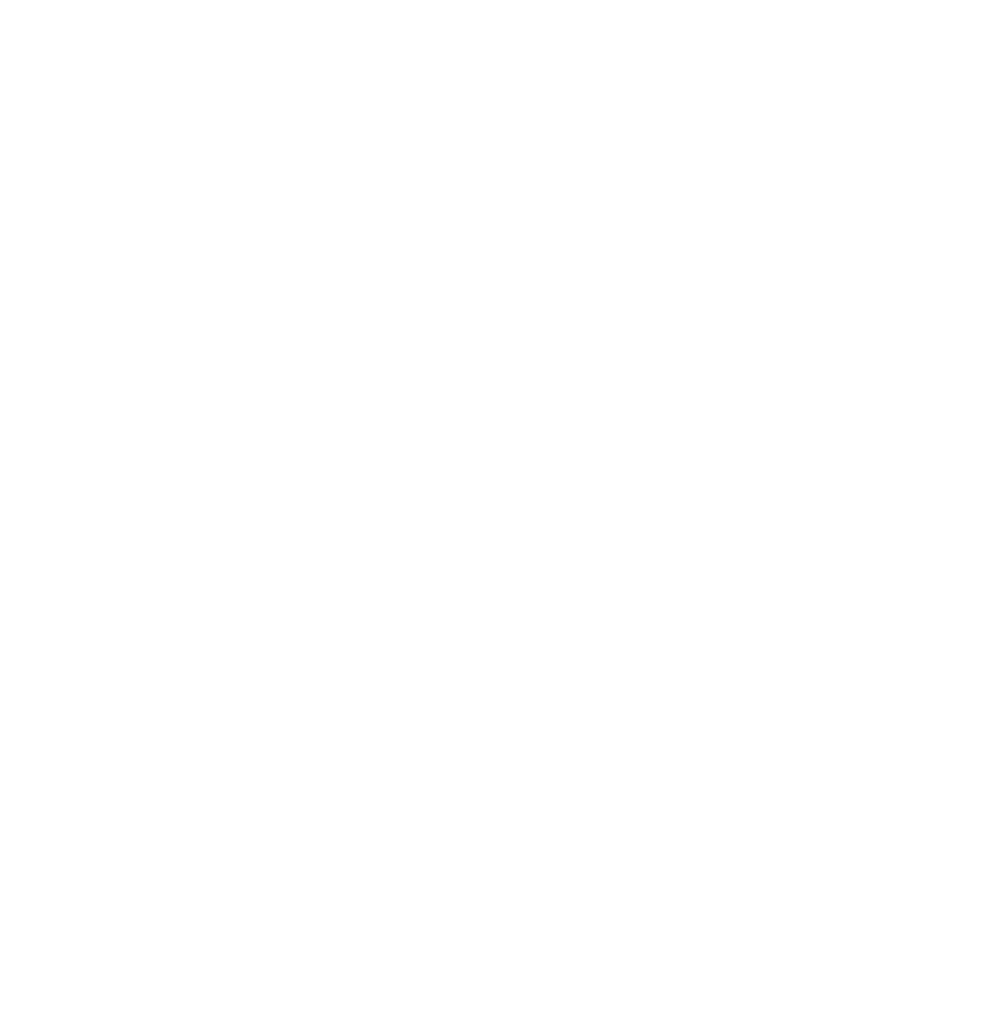 VOTE
9
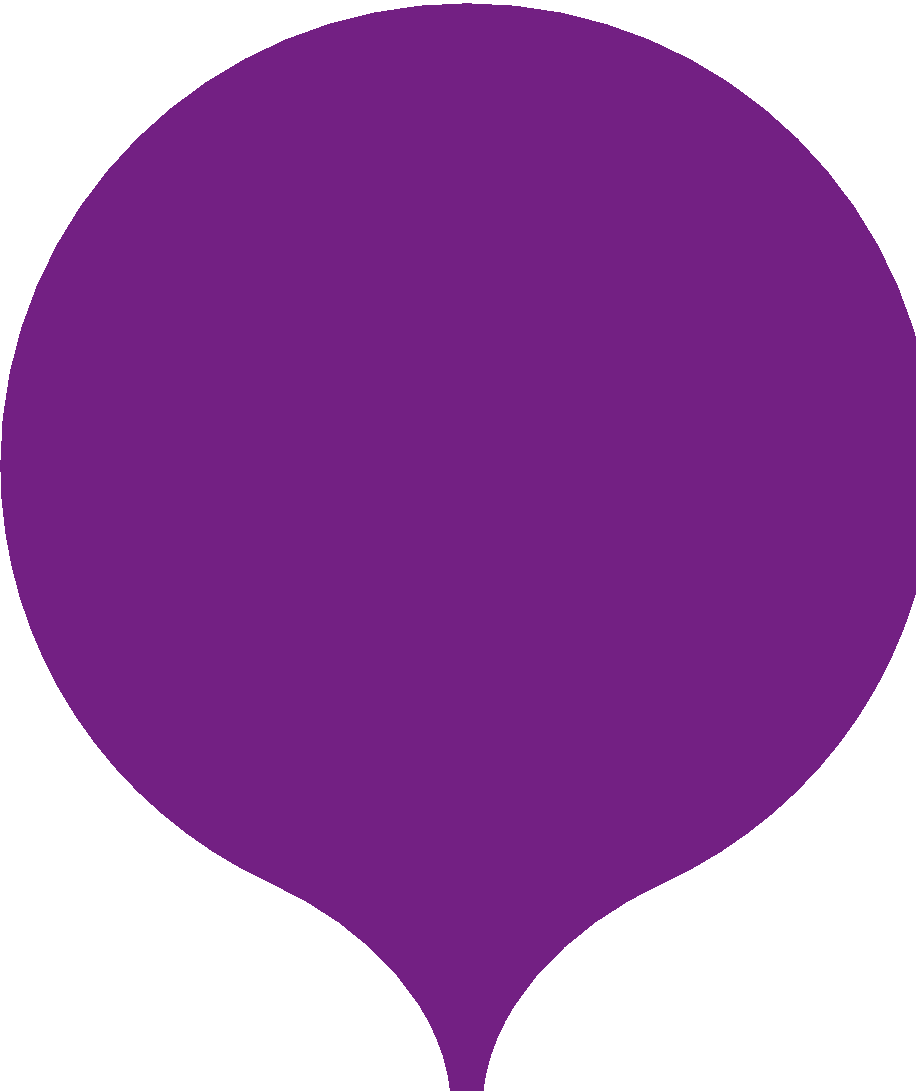 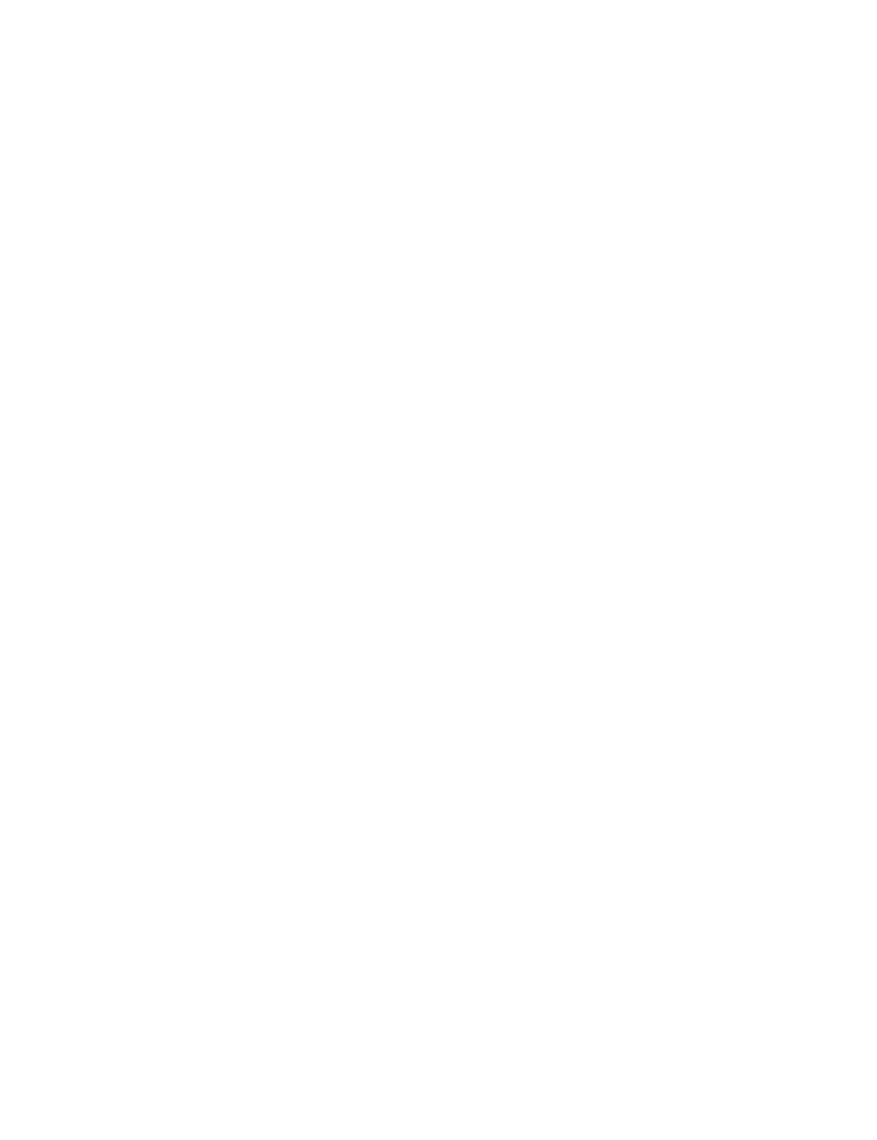 [Speaker Notes: And don’t forget to vote on your favorite photos and videos and support your fellow members as well. This is also a great way to learn about other events across the world, and maybe even spark an idea for your event in 2020.]
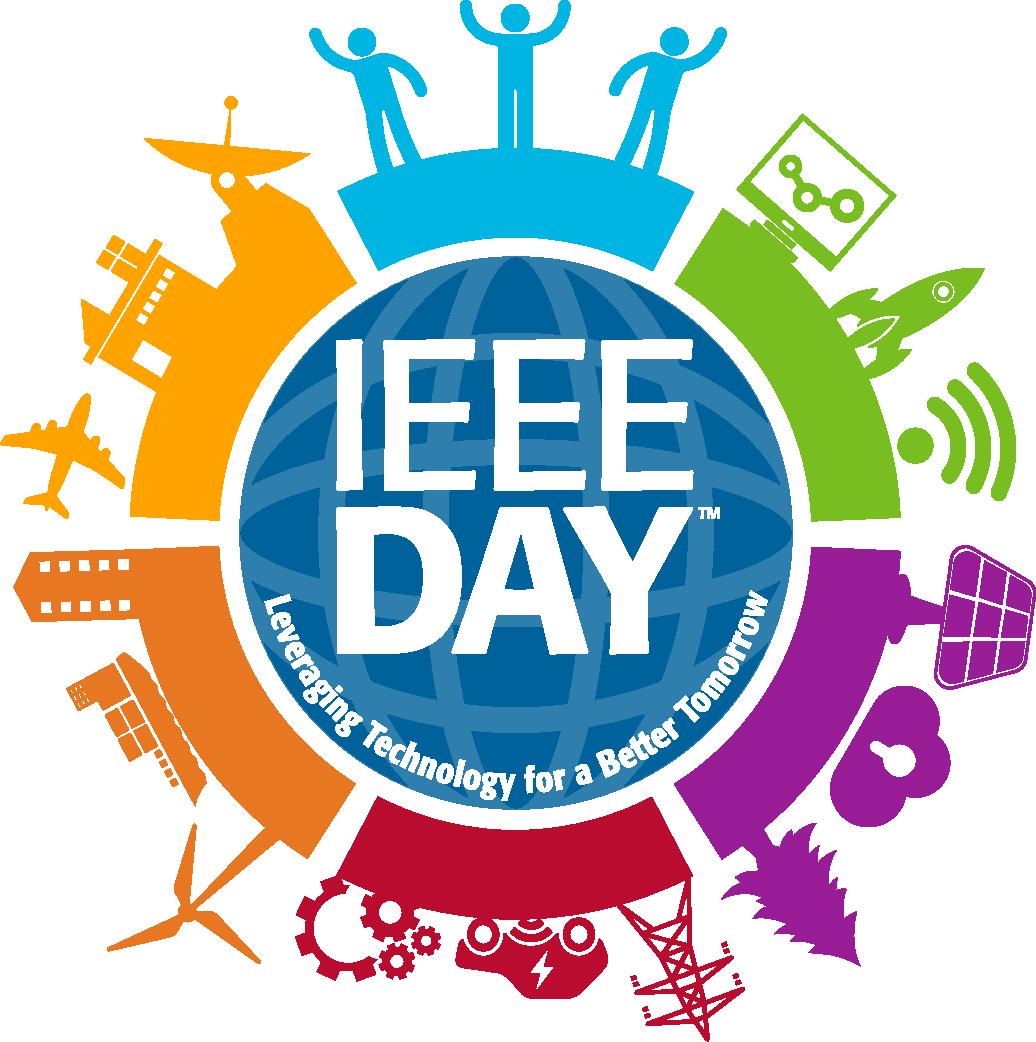 Step 10…STAY CONNECTED
It’s not over when it’s over!
Be sure to recognize those who contributed to the success of IEEE Day!
Share analytics with your Region Lead, and give an update in Region and Section newsletters
Continue outreach with attendees and your members to remind them of local events all year long via email, social media, and future events.
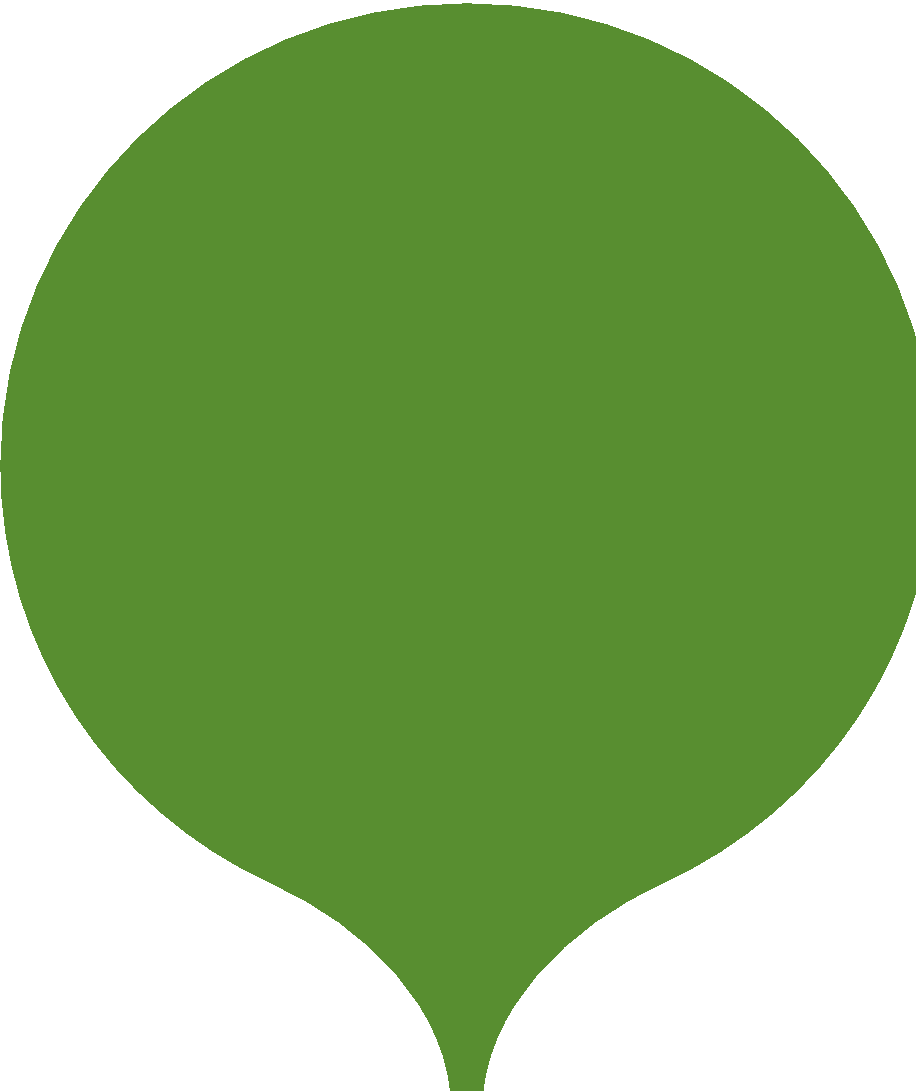 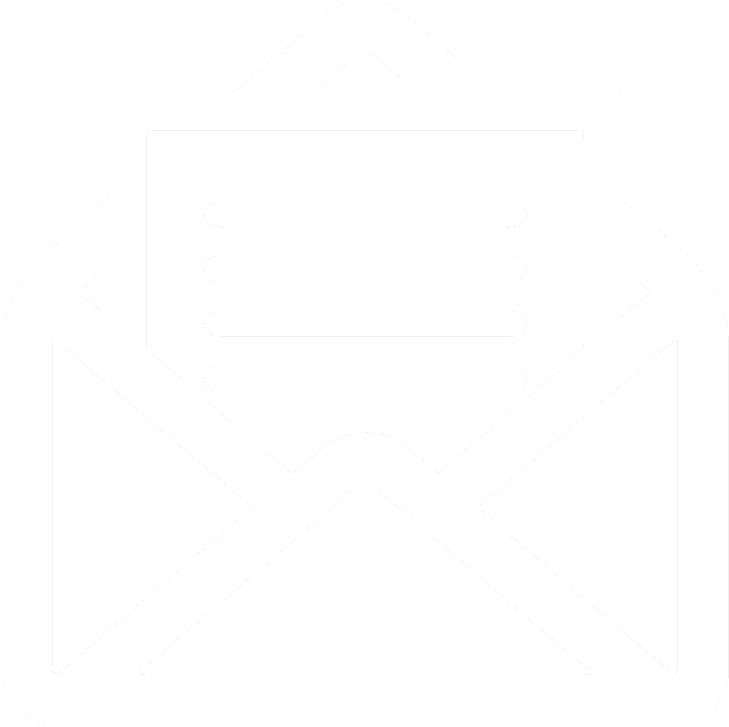 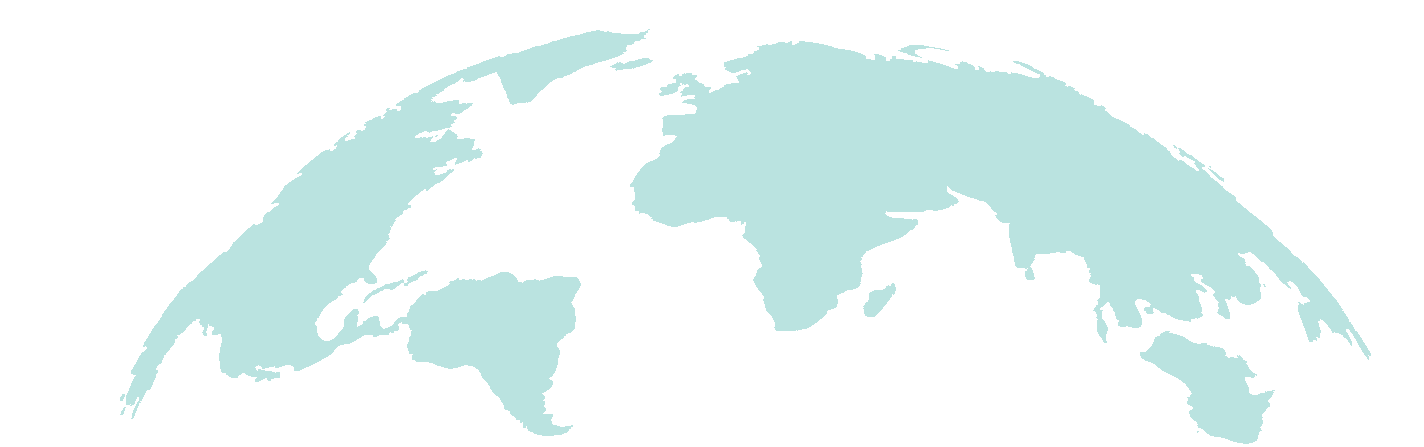 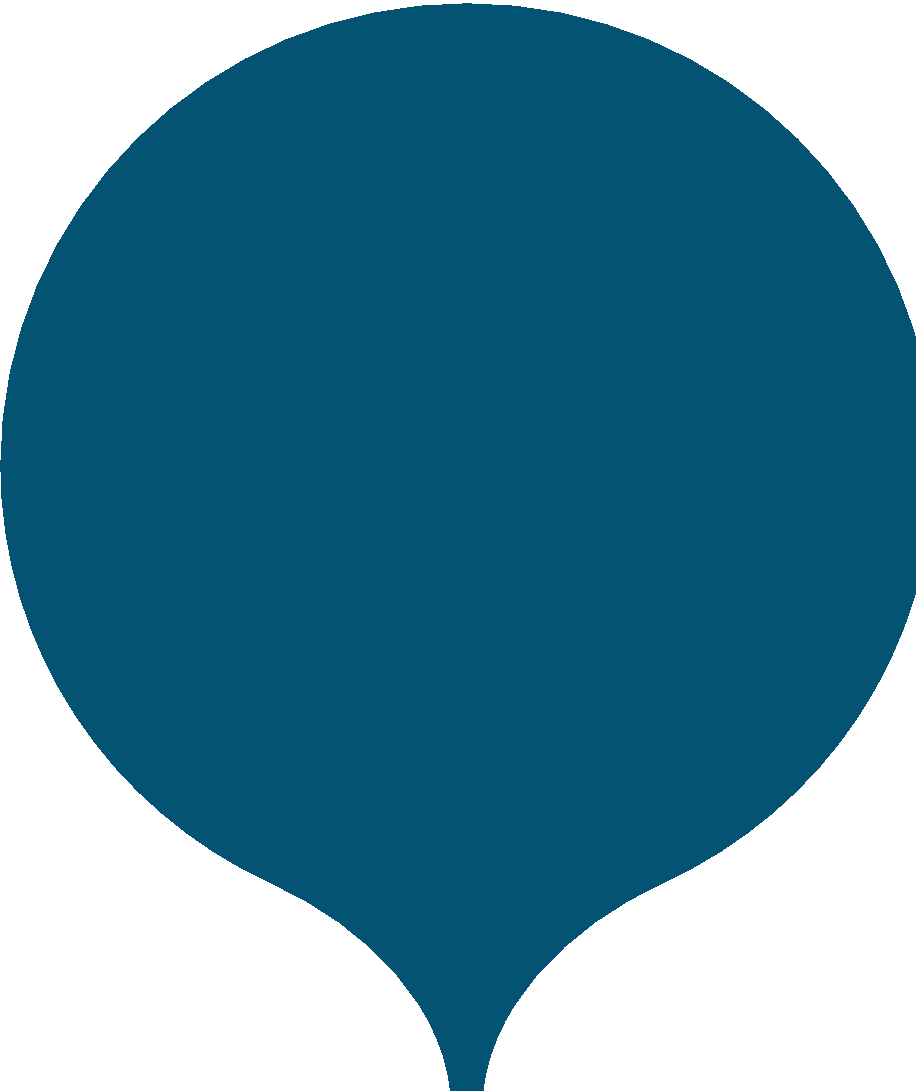 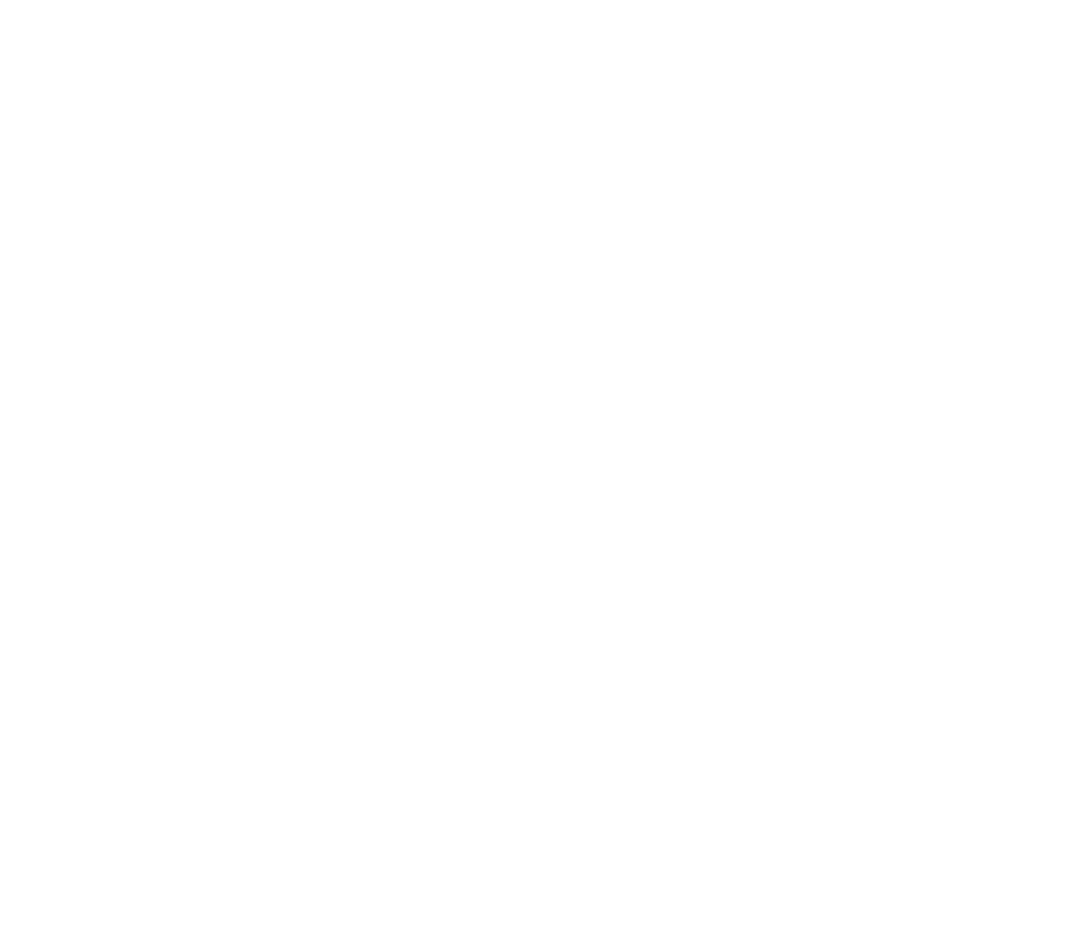 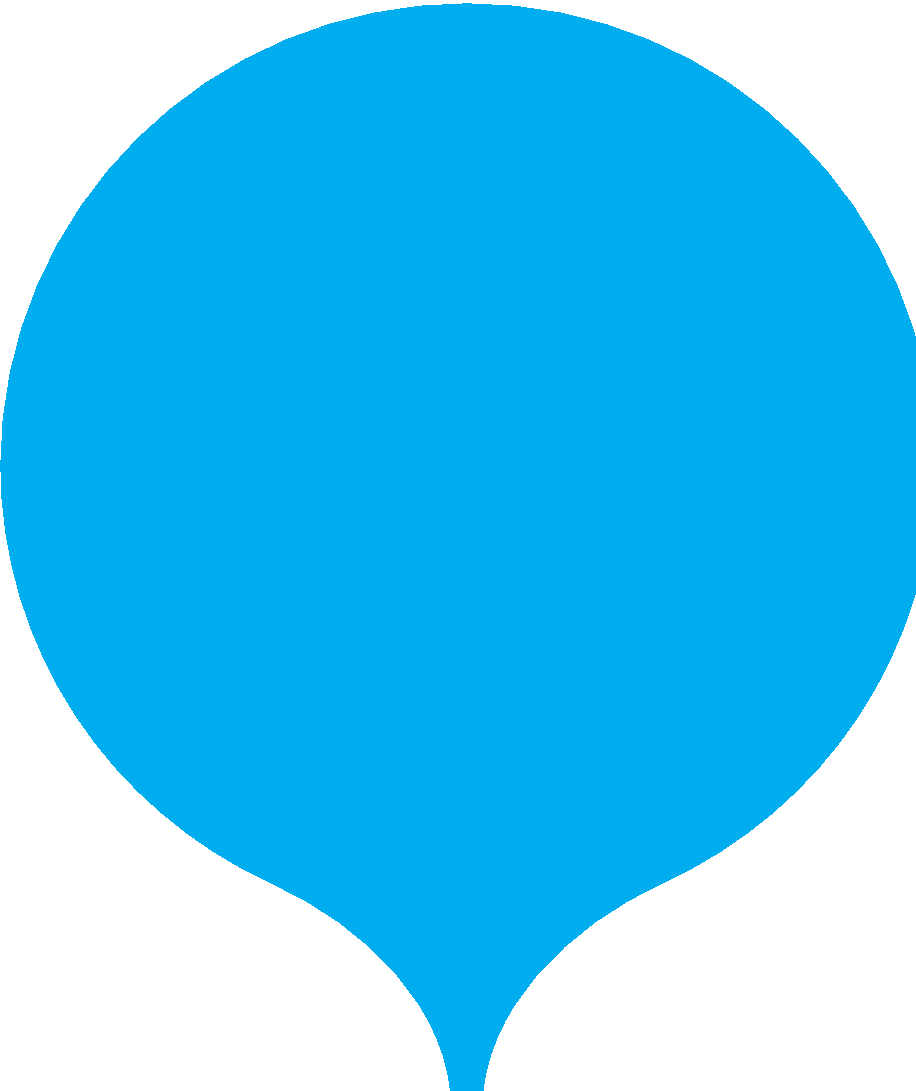 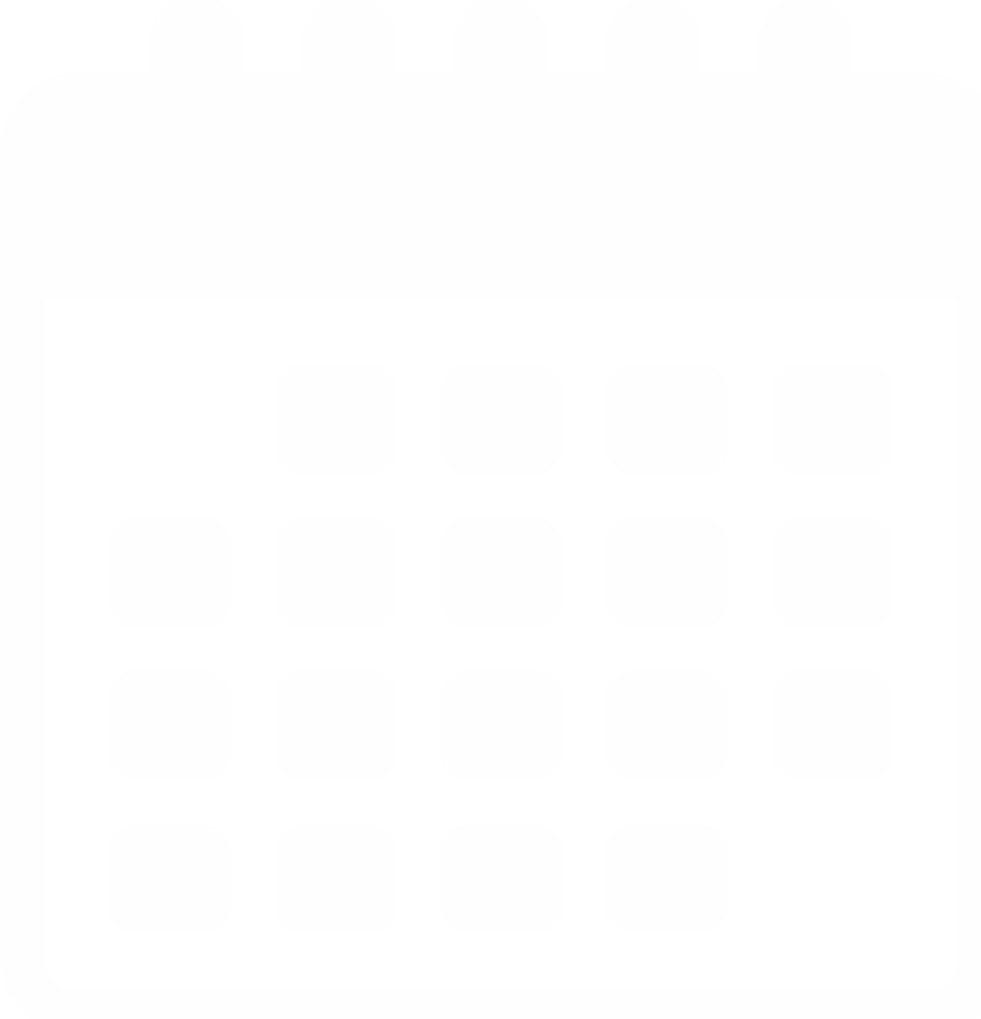 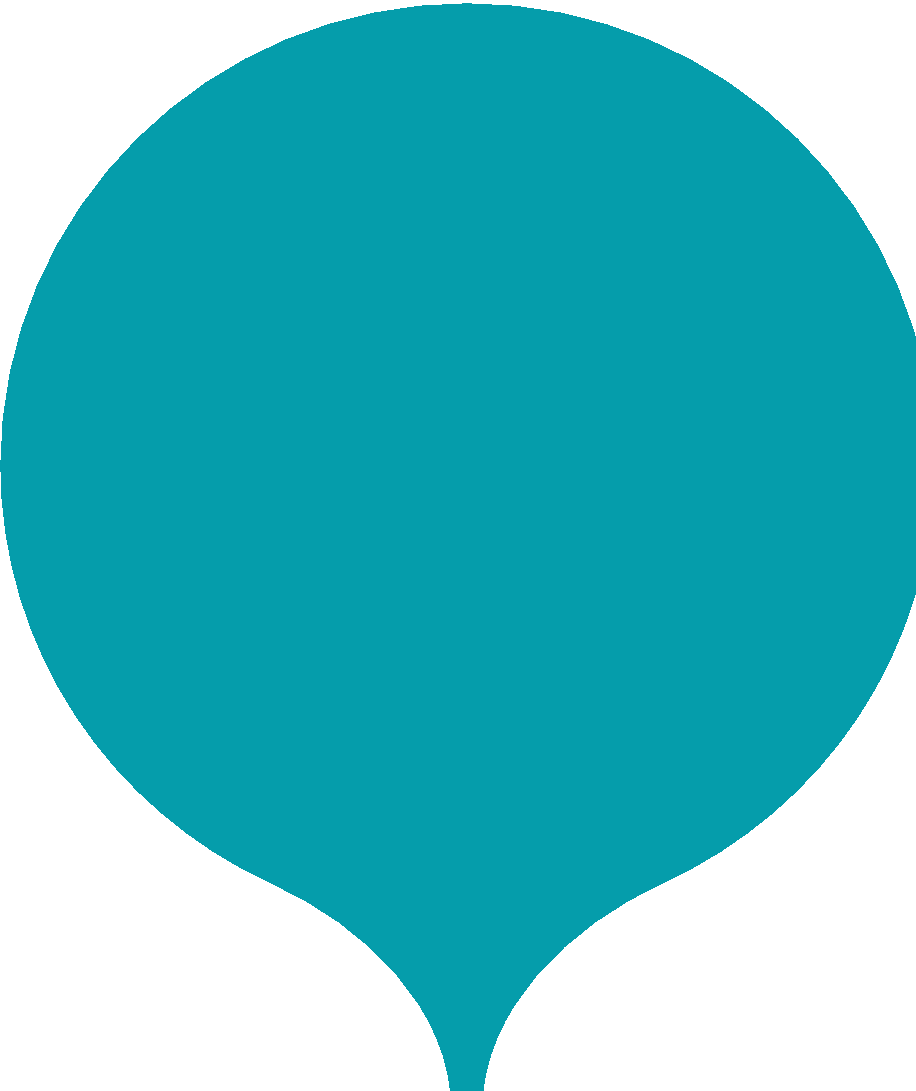 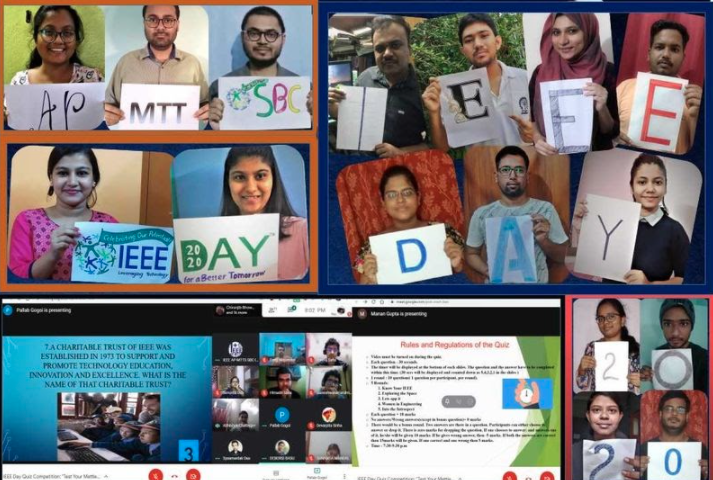 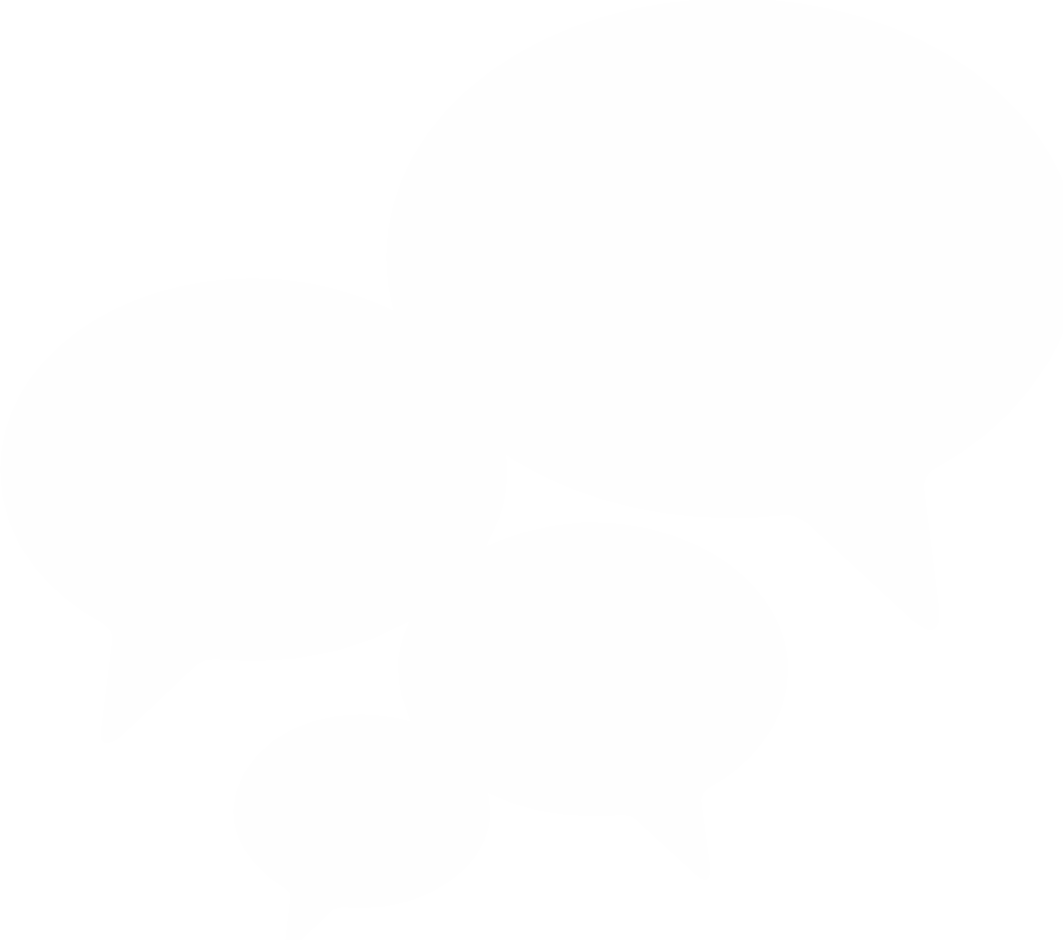 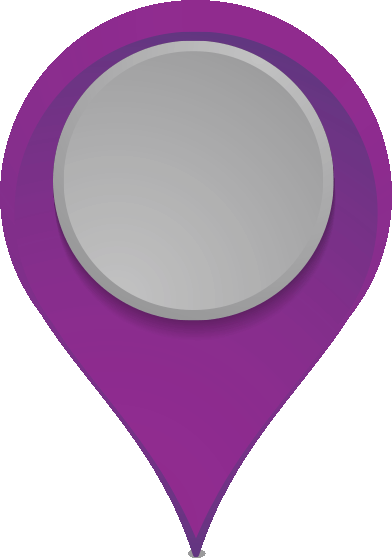 STAY CONNECTED
10
[Speaker Notes: After IEEE Day, the meaningful connections you made through your event should grow throughout the year! If you worked with an event team, it’s important to recognize them through your Sections newsletter, website, personal phone call, and email.]
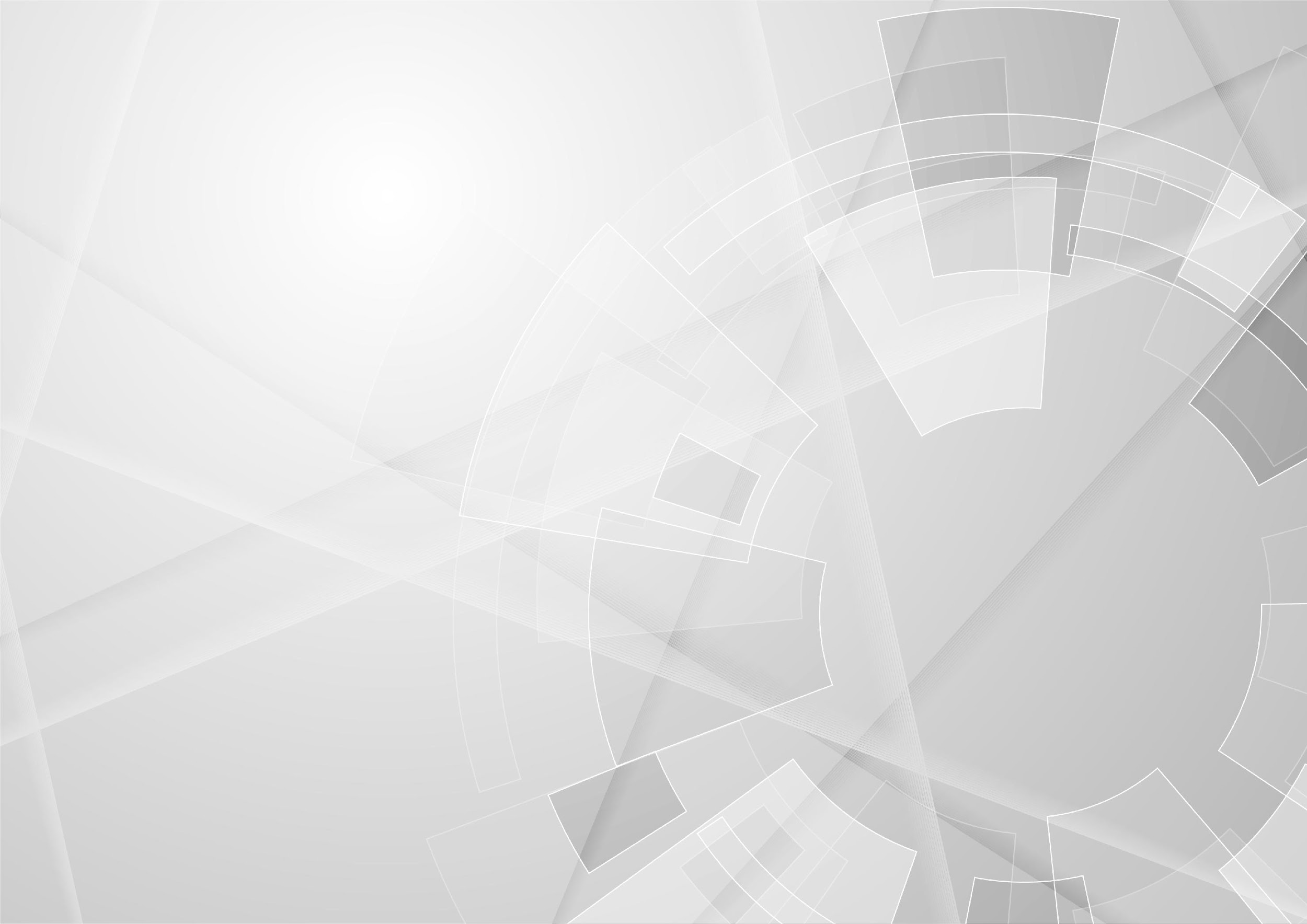 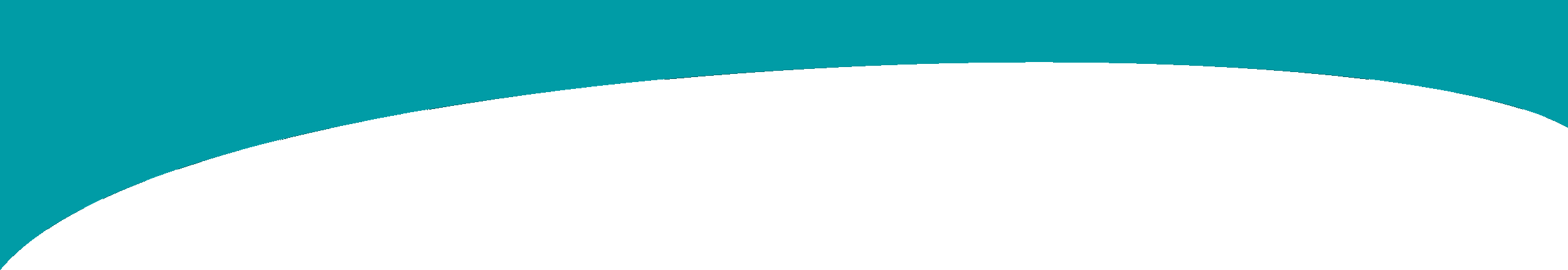 #ieeeday
Social Media
ieee-collabratec.ieee.org/app/community/48/IEEE-Day/
facebook.com/IEEEDay/
instagram.com/ieeeday/
twitter.com/IEEEDay
linkedin.com/groups/3240378
ieeetv.ieee.org/channels/ieee-day
ieeeday.org
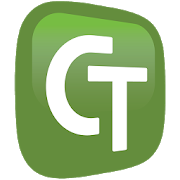 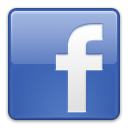 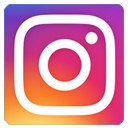 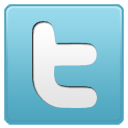 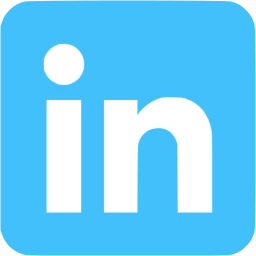 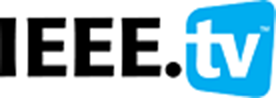 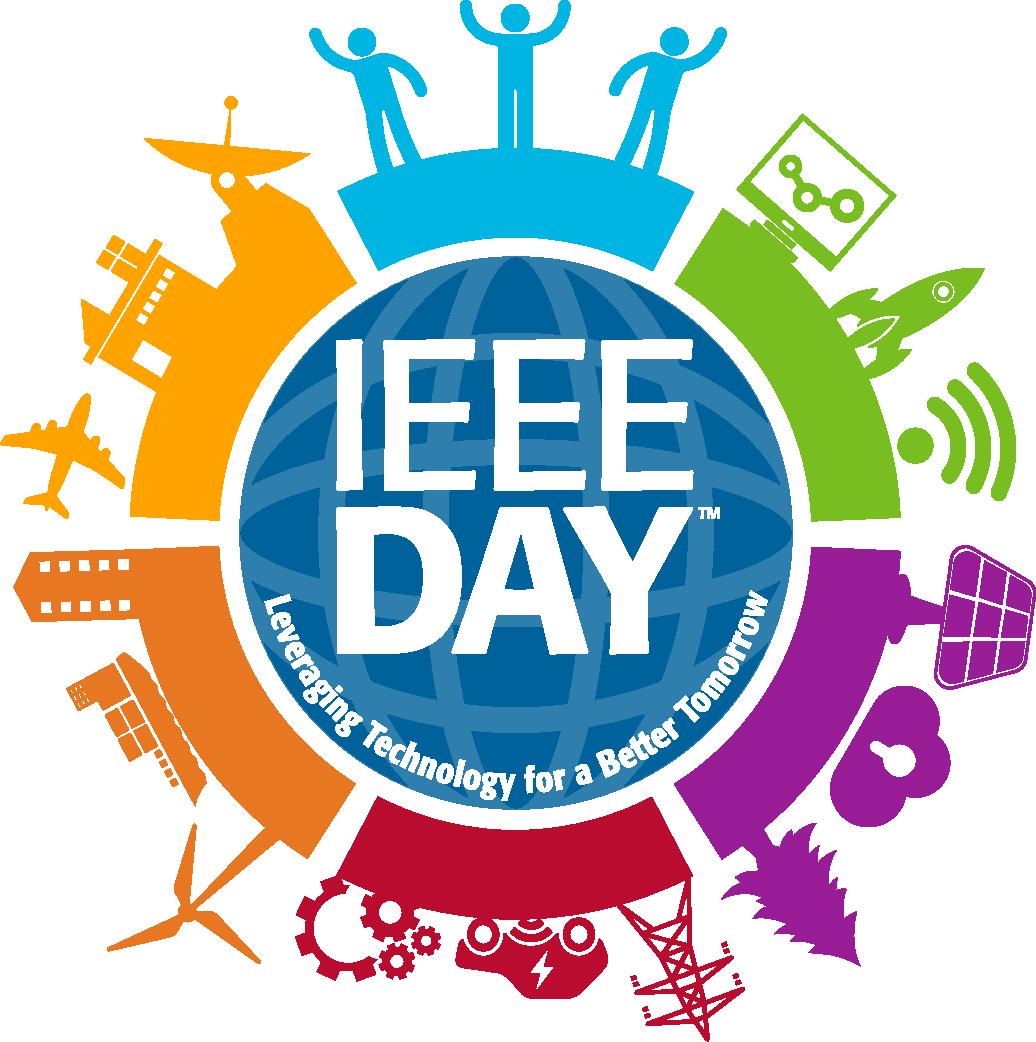 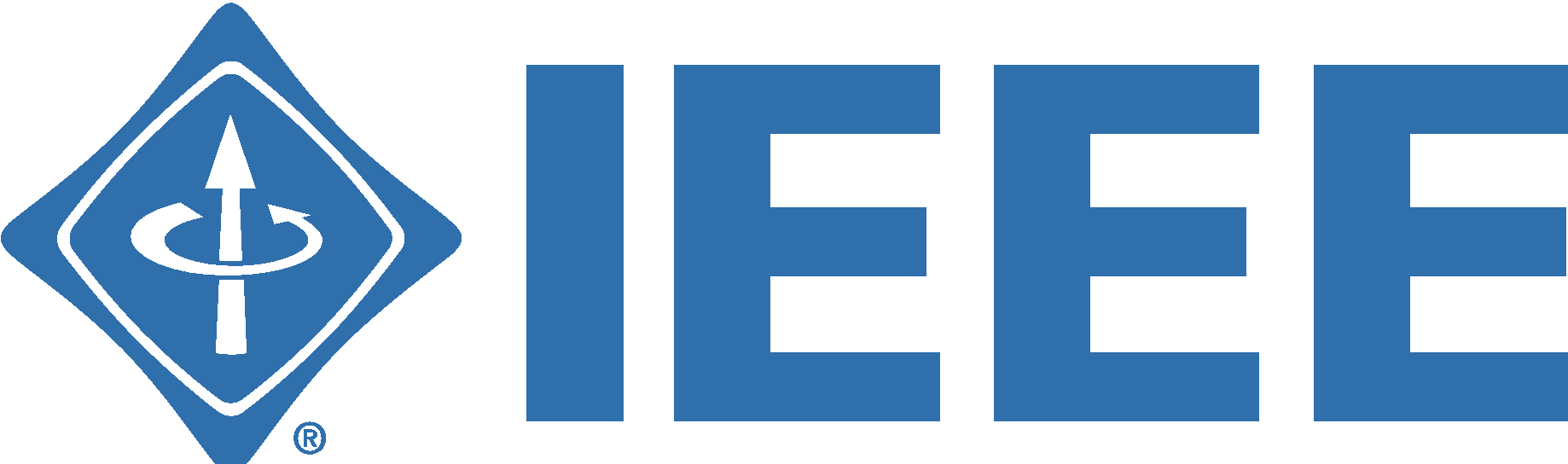 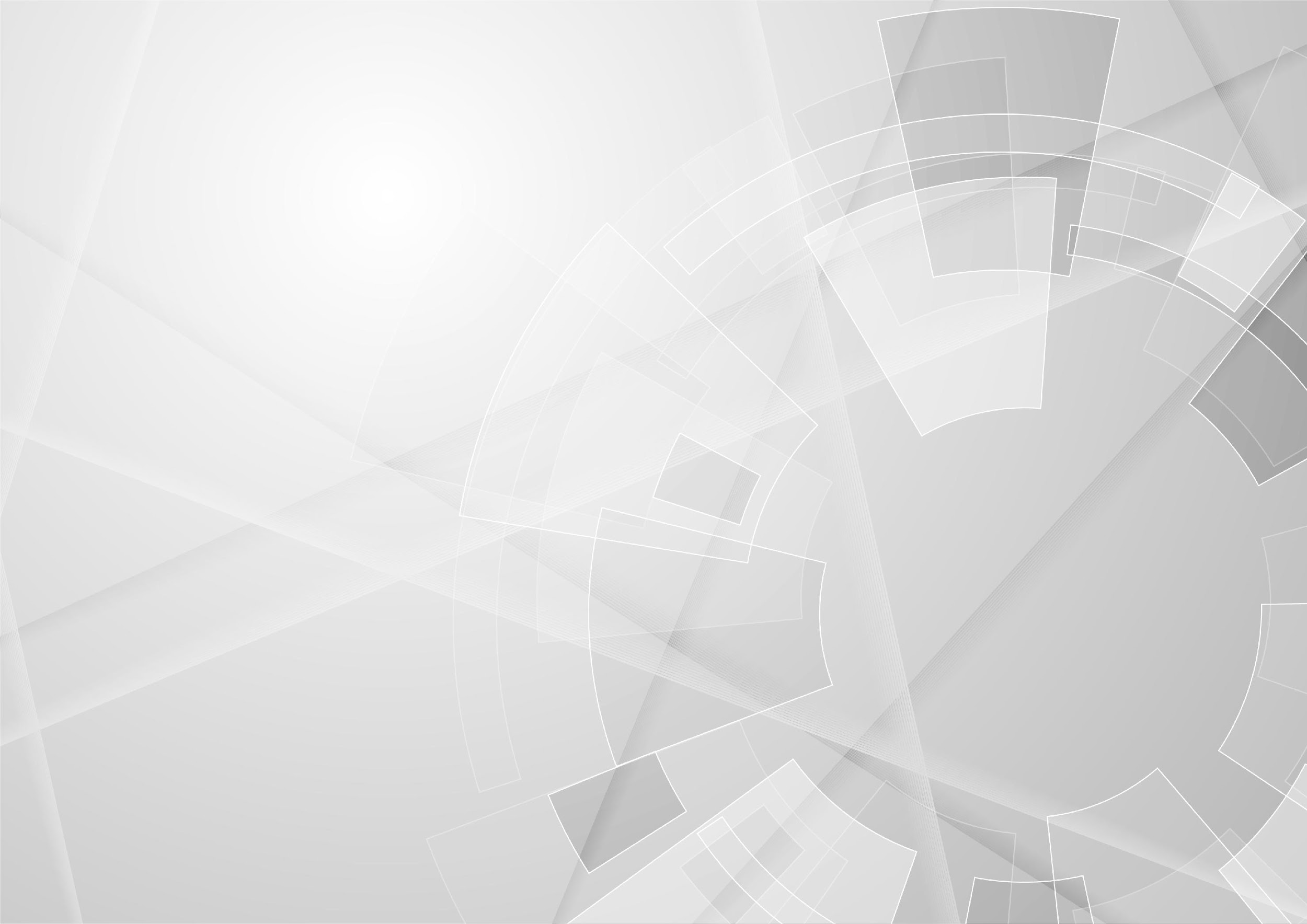 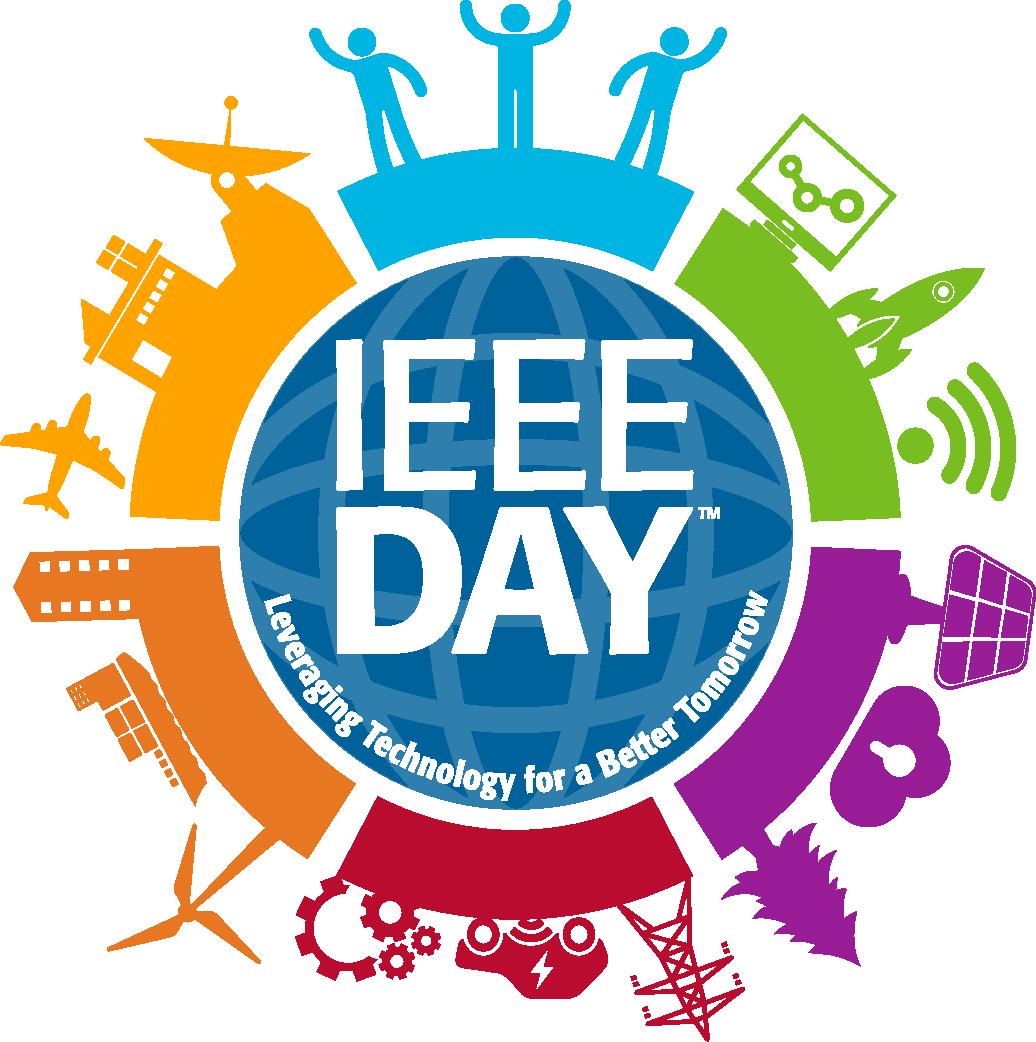 For more information: https://ieeeday.org/contact-us/
IDEATE—ORGANIZE—PARTNER—PROMOTE—FOLLOW THROUGH—SUBMIT EVENT—CELEBRATE—PARTICIPATE—VOTE—STAY CONNECTED
Thank you!
We hope you have a great IEEE Day!!
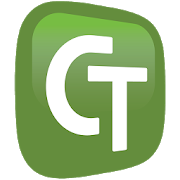 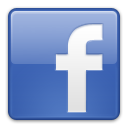 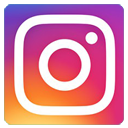 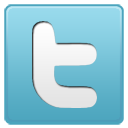 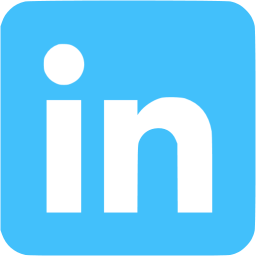 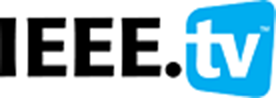 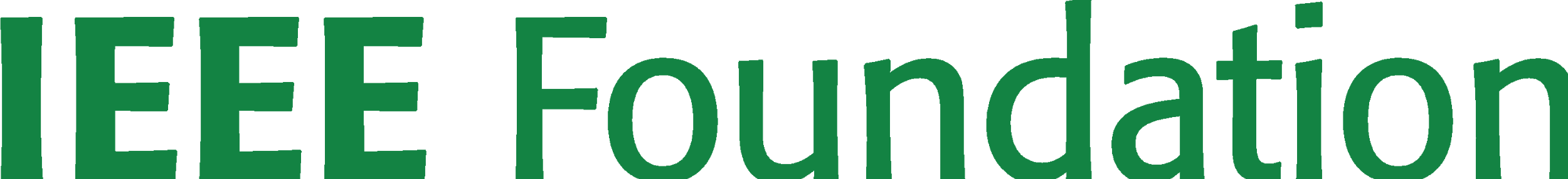 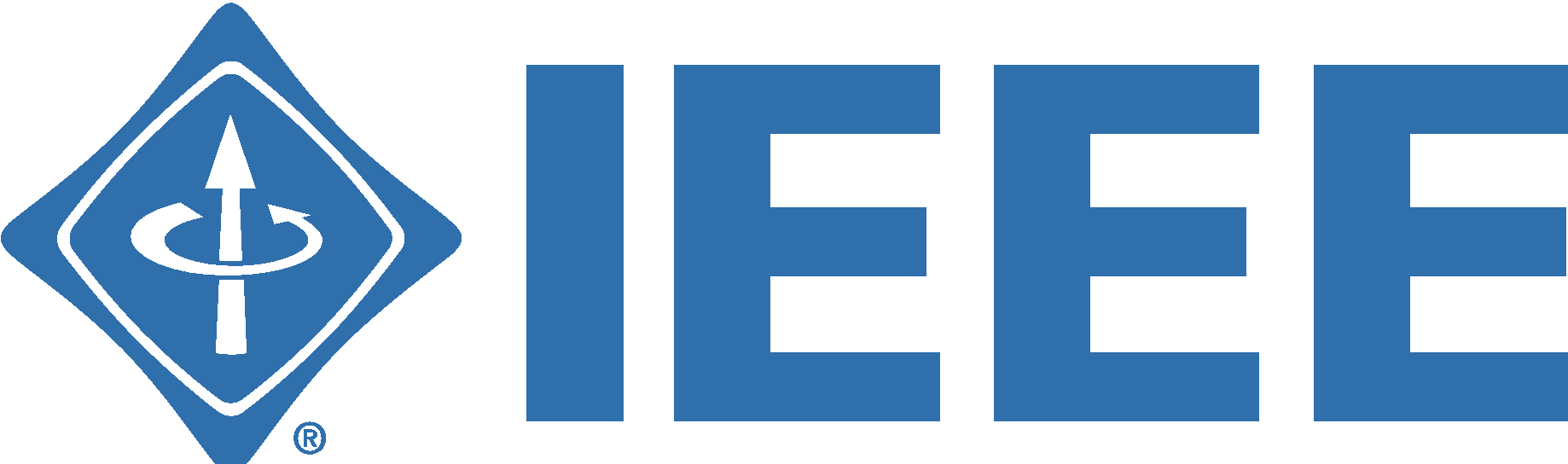